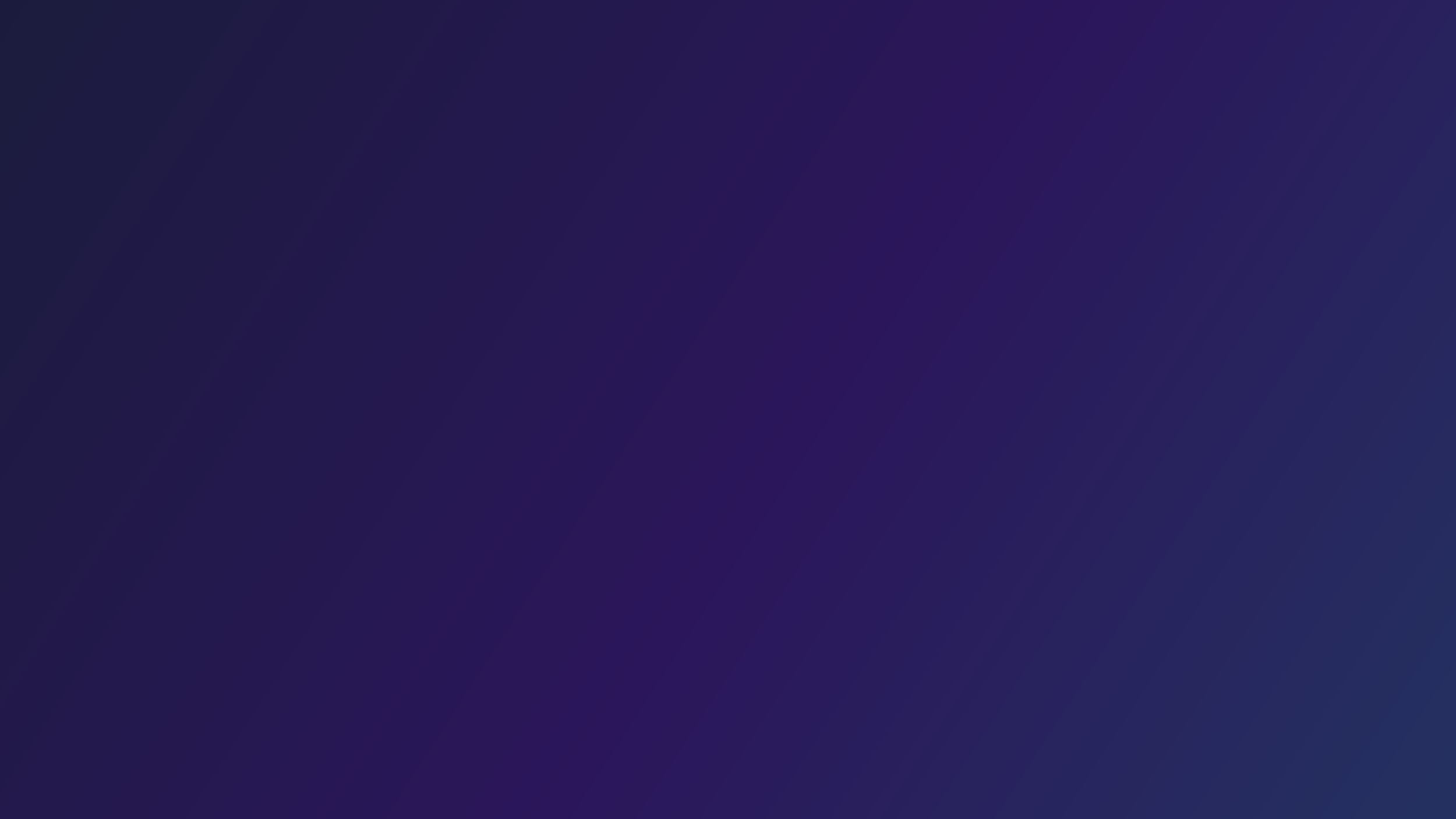 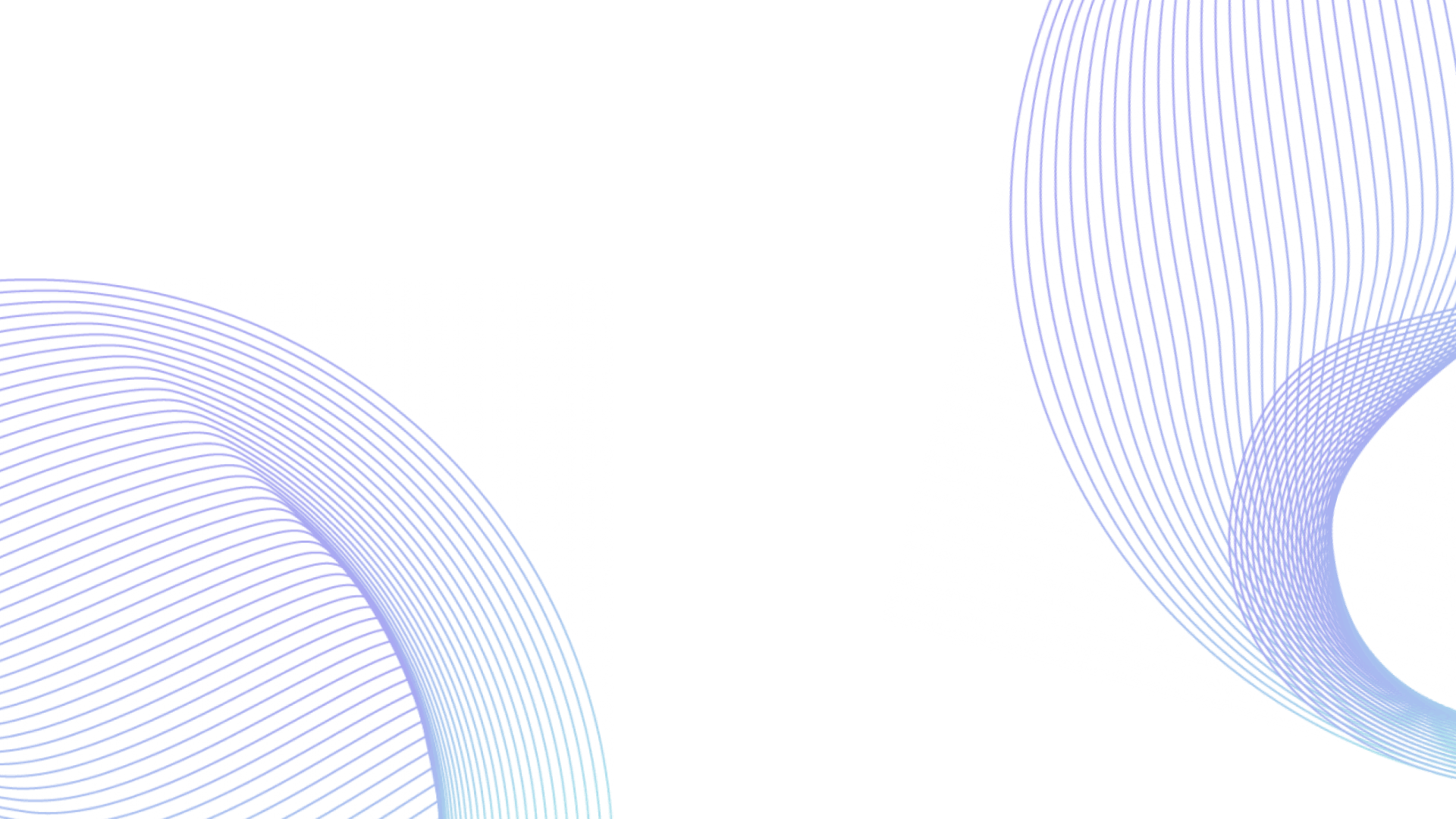 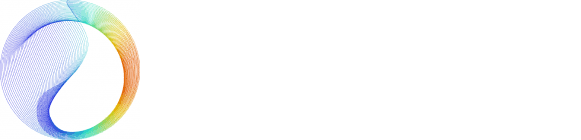 AGI in Fintech Workshop
How to do Finance AI: end to end
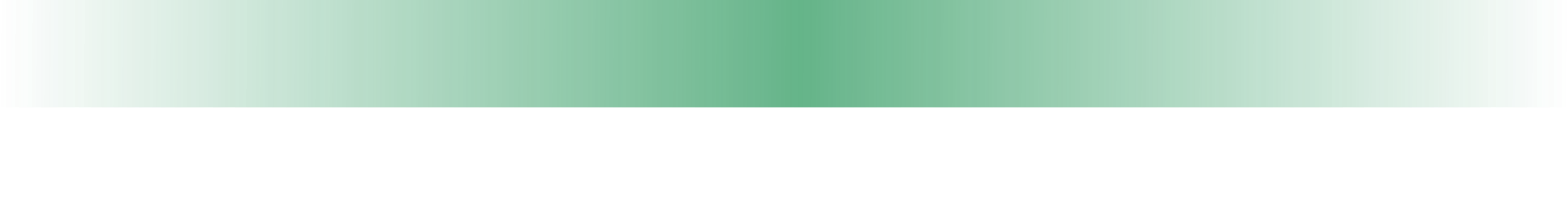 https://singularity-dao.github.io/agi-fintech/
Chris Poulin
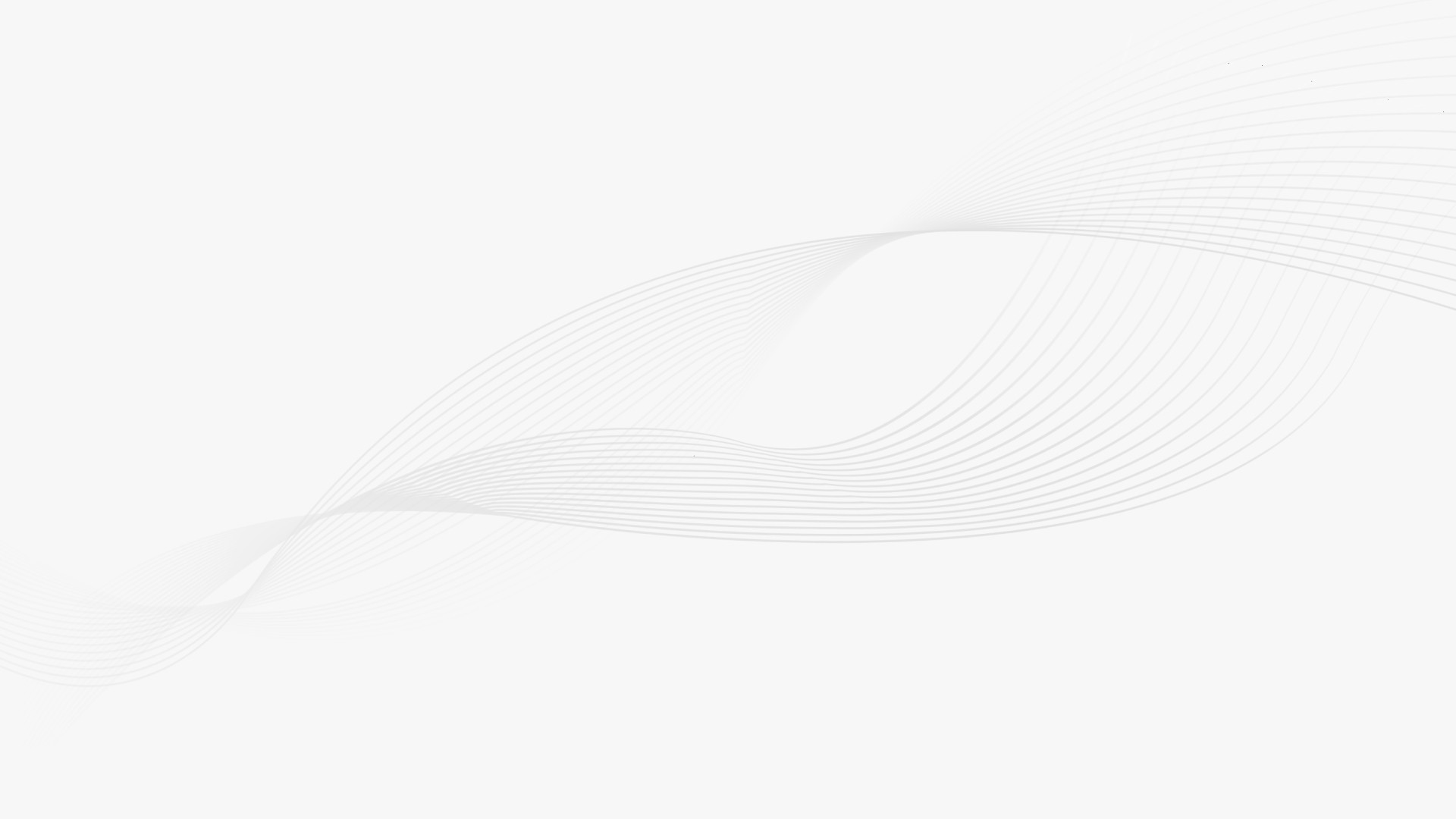 Example Workflow
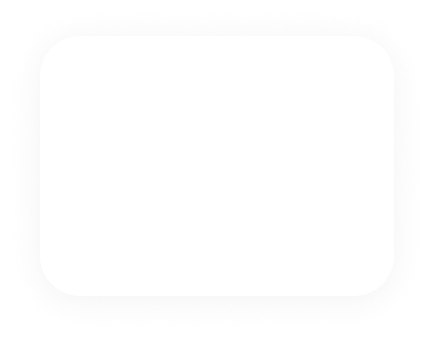 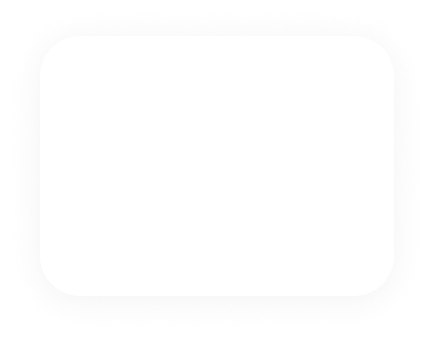 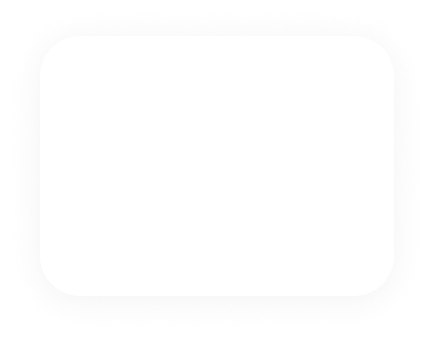 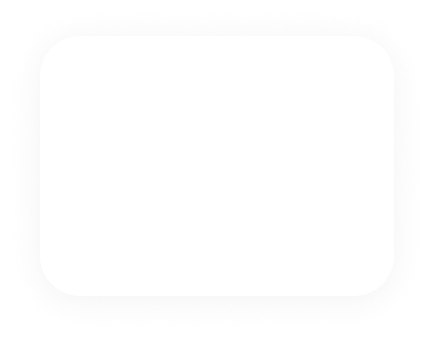 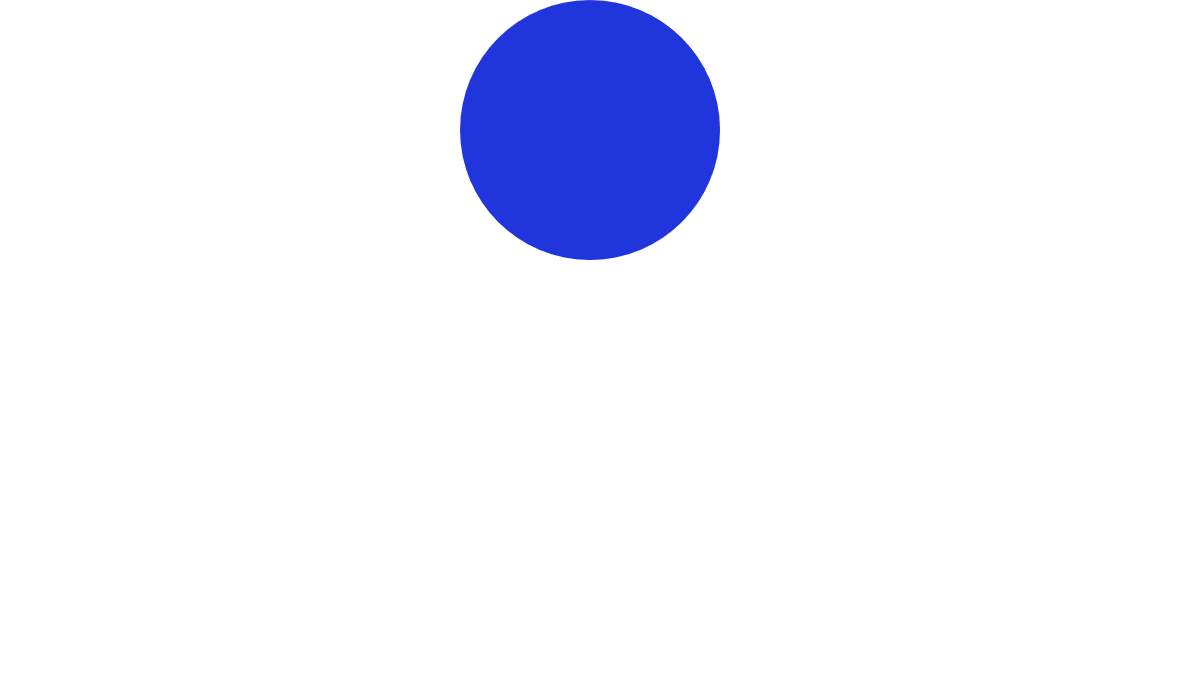 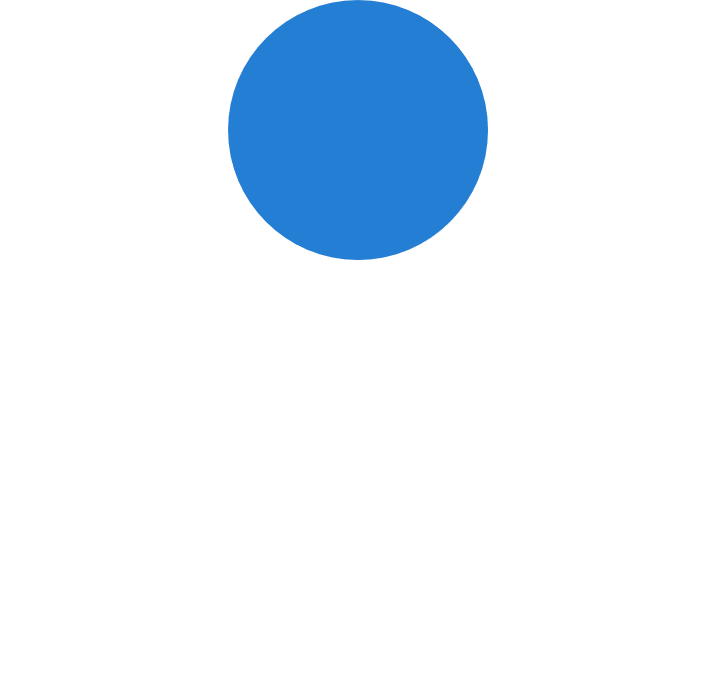 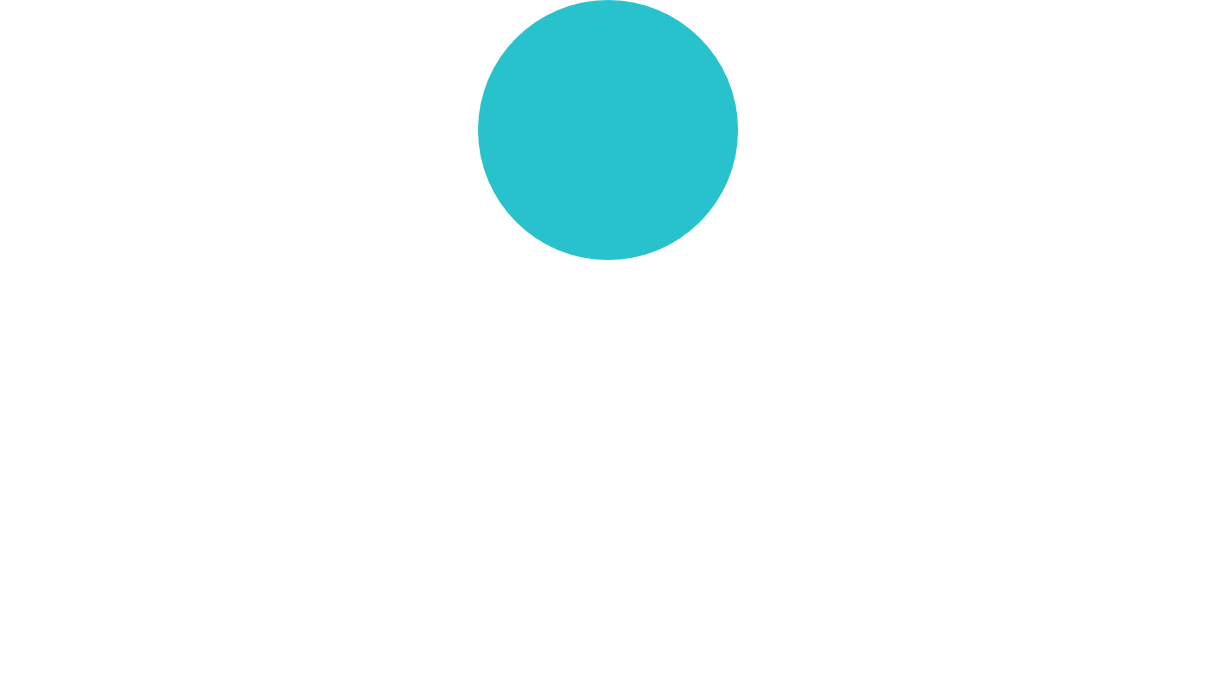 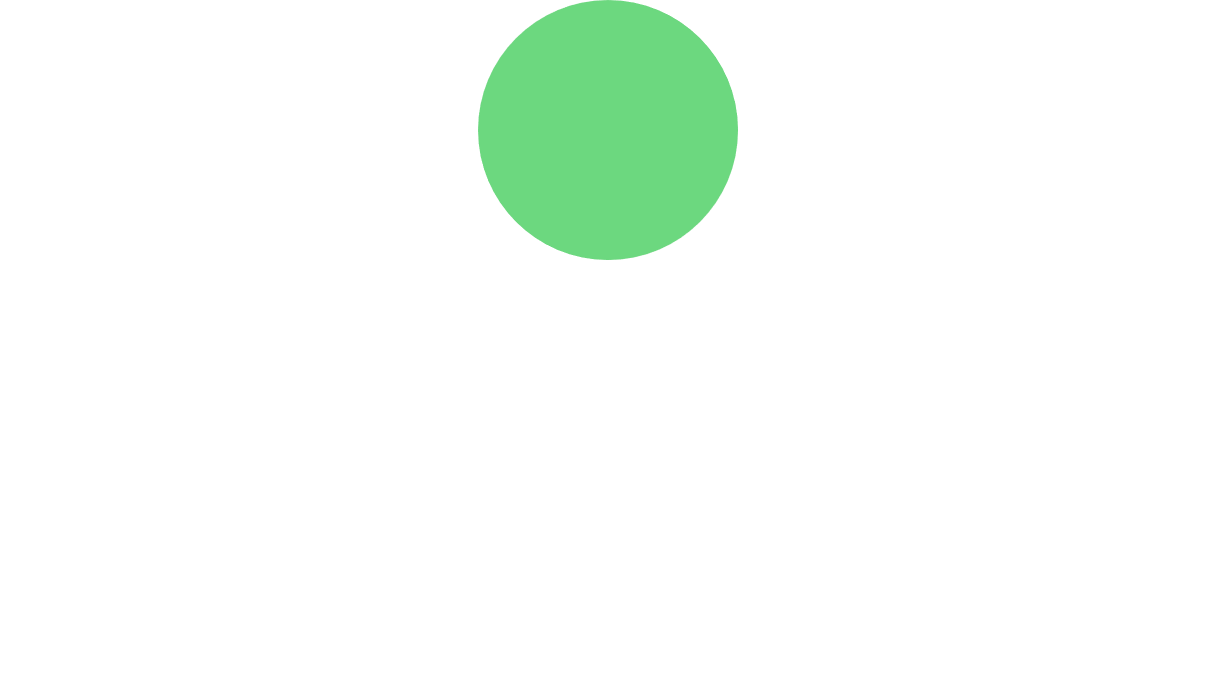 01
02
03
04
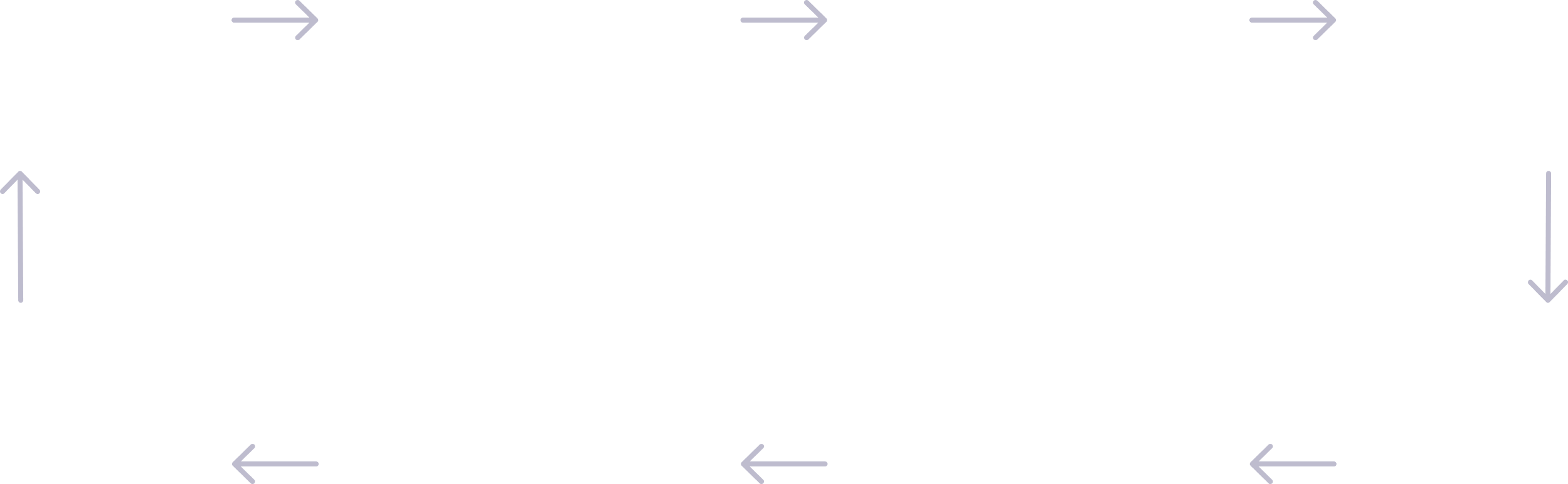 Asset management goals
Data Selection
Risk/Predictive Methods
Predictive Performance
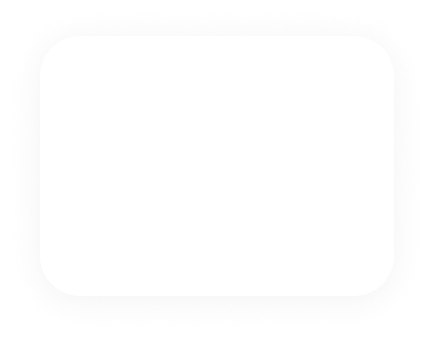 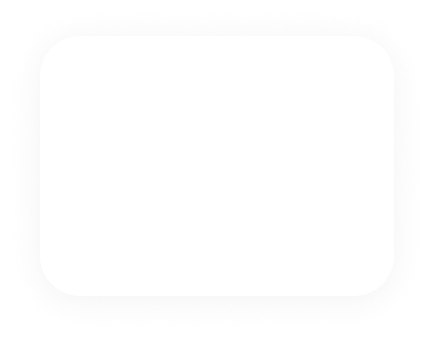 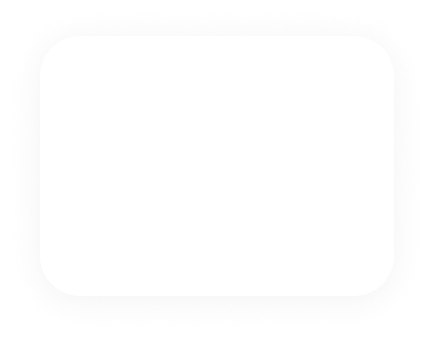 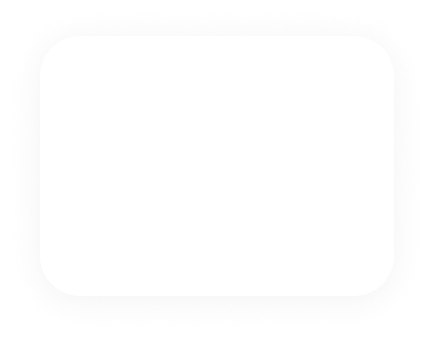 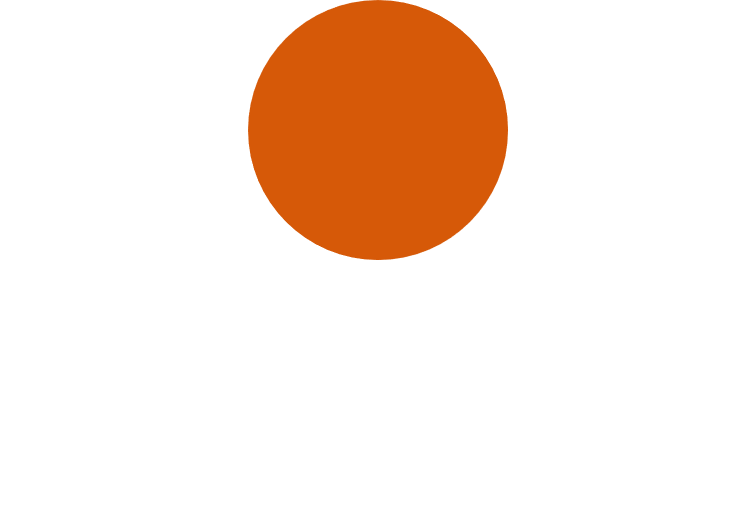 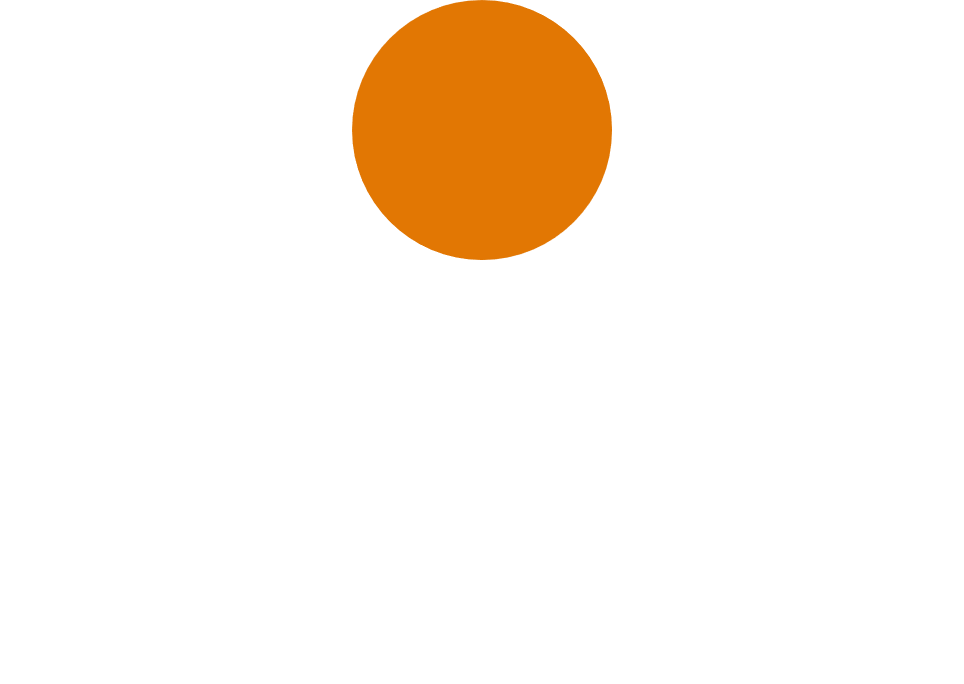 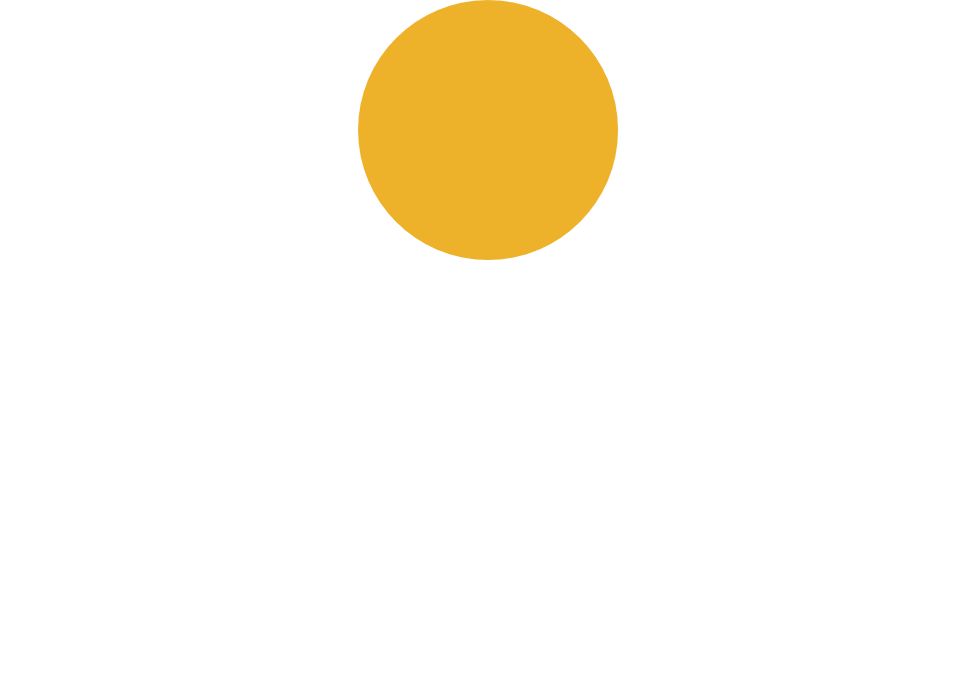 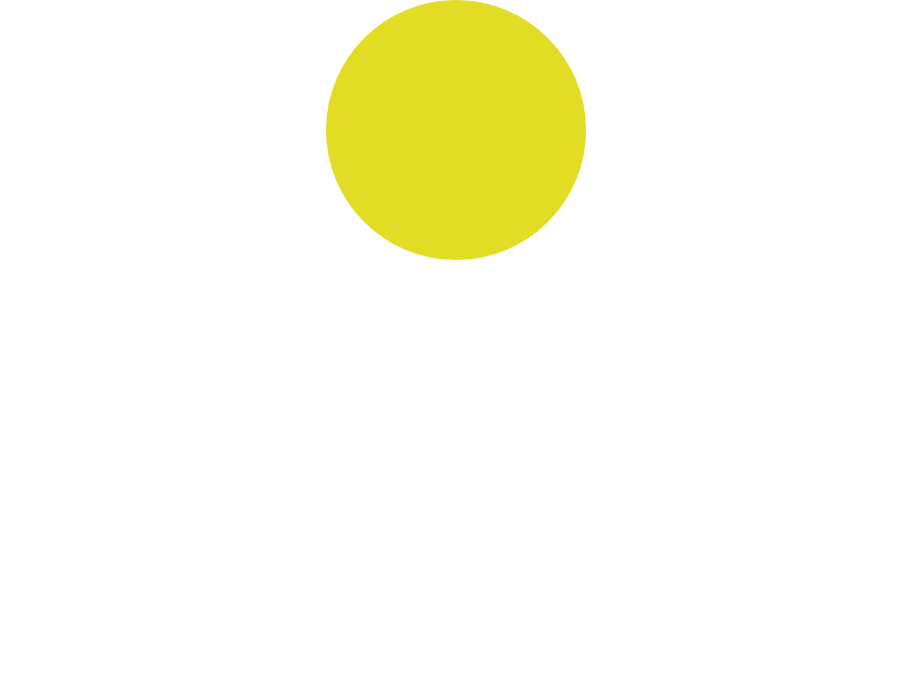 08
07
06
05
Optimization
Operational Risks
Trading Execution
Portfolio Analysis
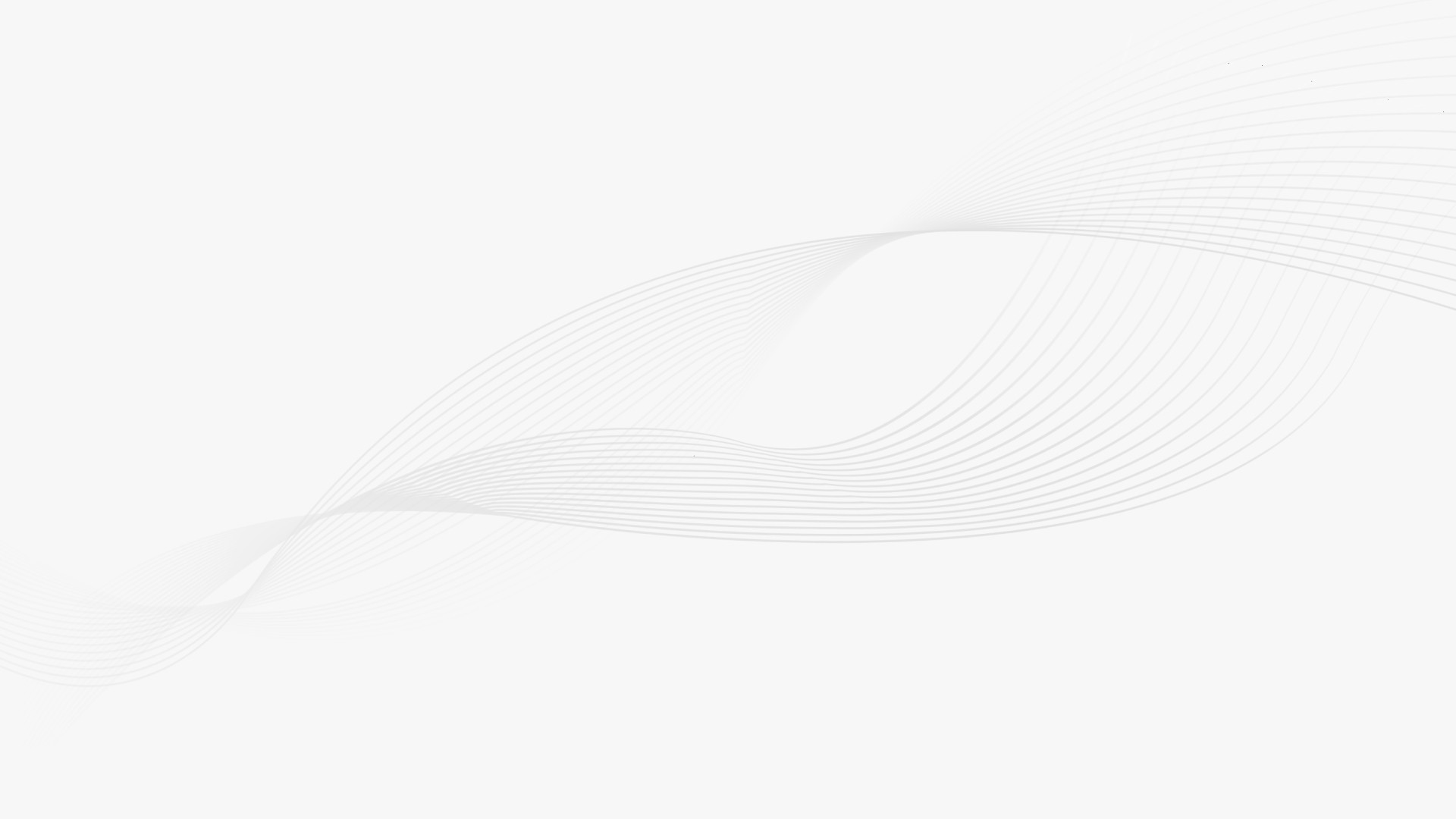 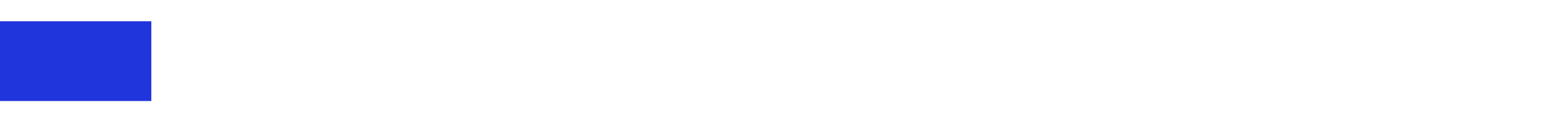 01: Asset management goals
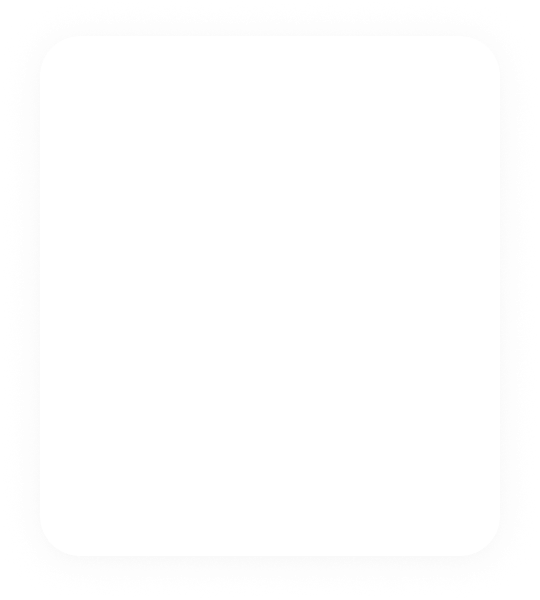 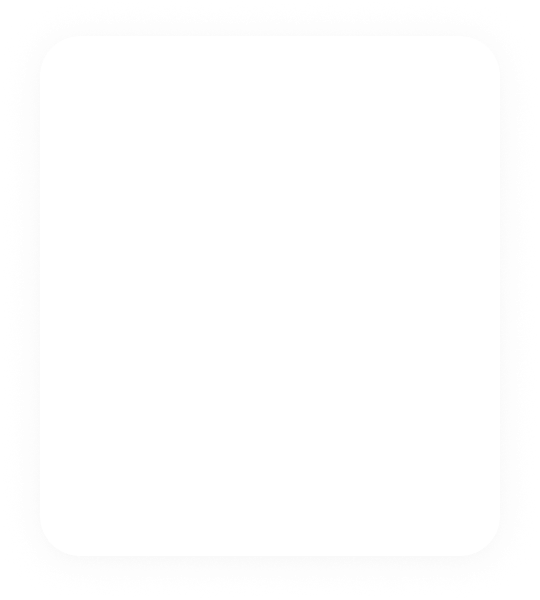 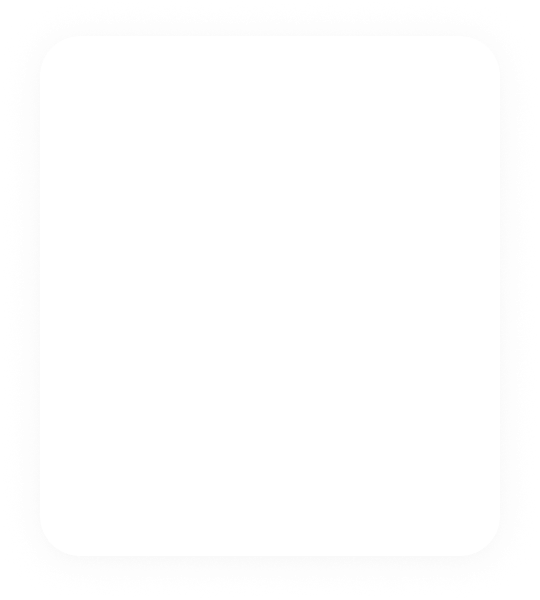 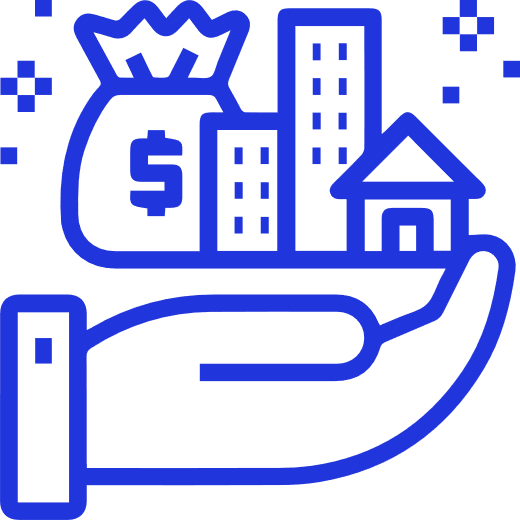 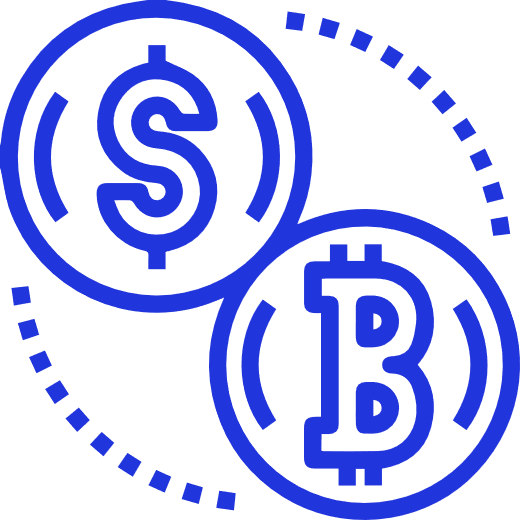 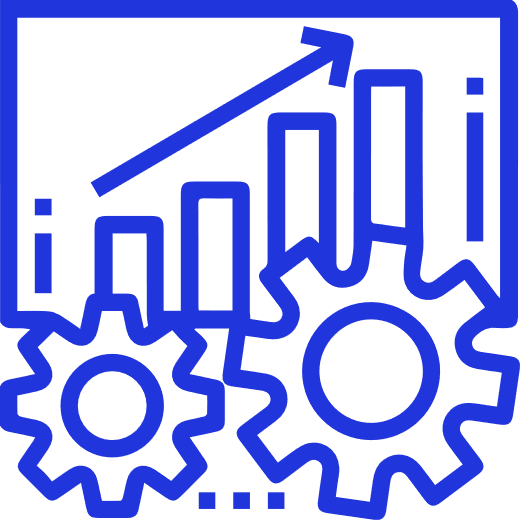 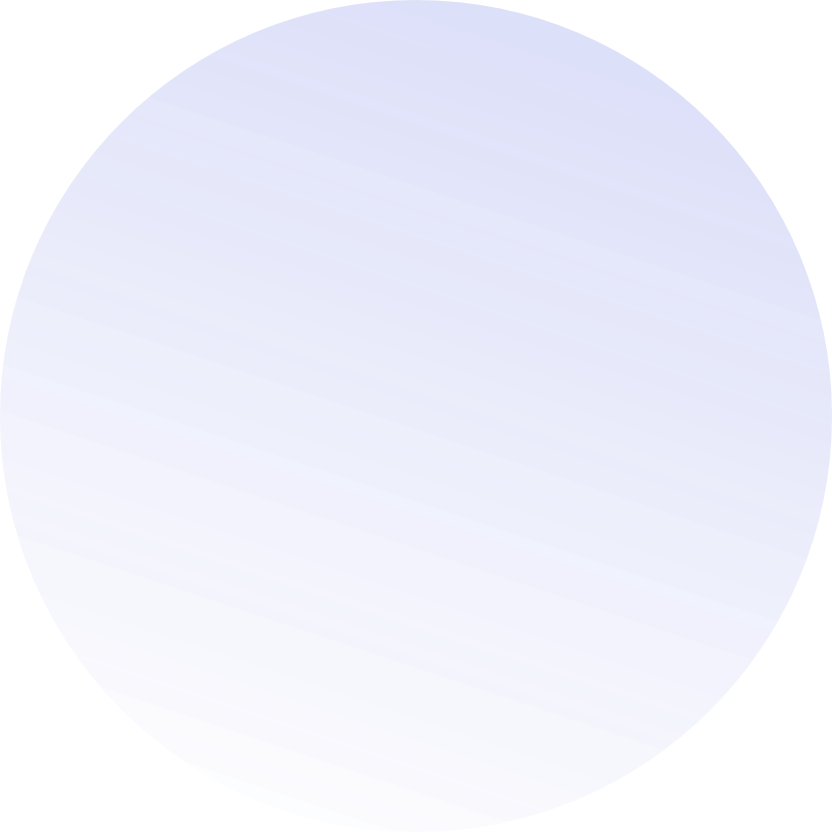 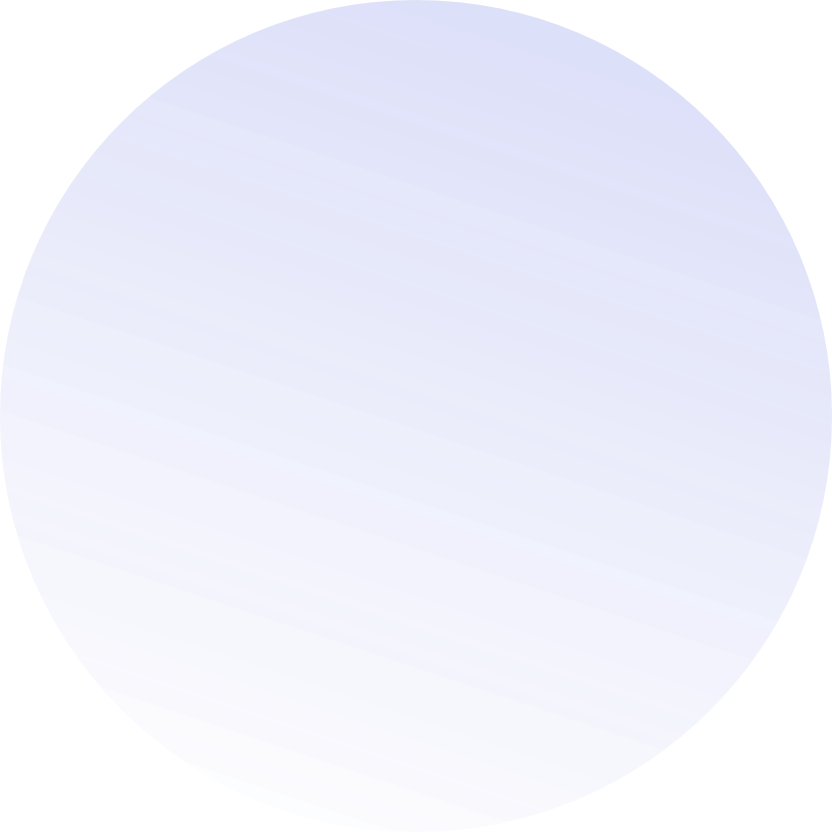 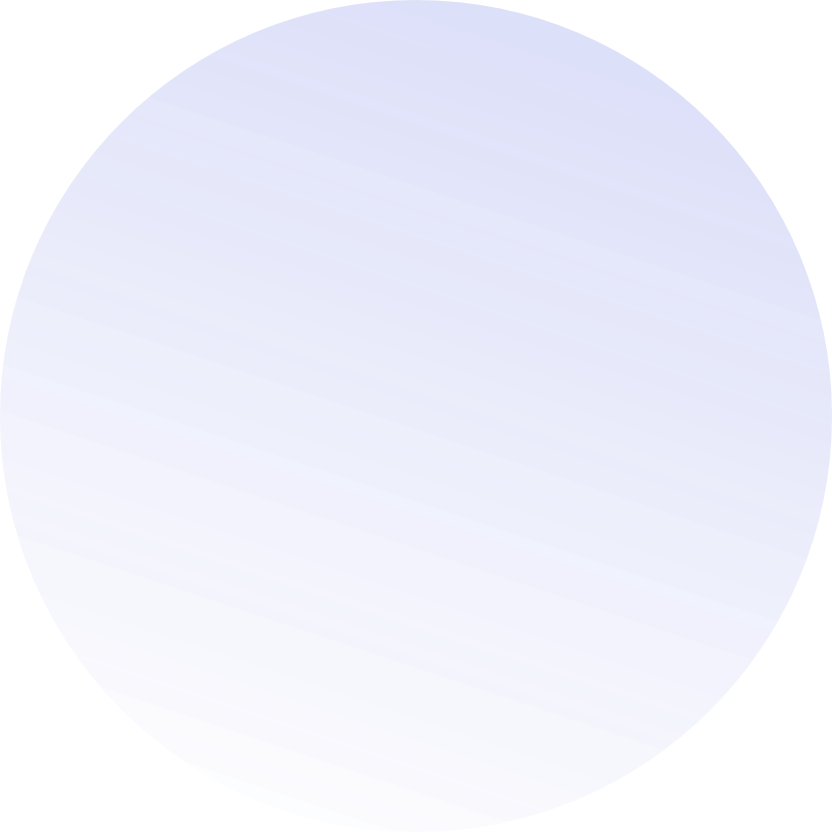 Classical assets?
Crypto?
How do you measure success? get out?
Equites?
Structured (Bonds)?
FX?
Distressed?
Resources
https://www.lookintobitcoin.com/charts/
https://www.twosigma.com/articles/risk-analysis-of-crypto-assets/
(Thanks to Kevin Chen)
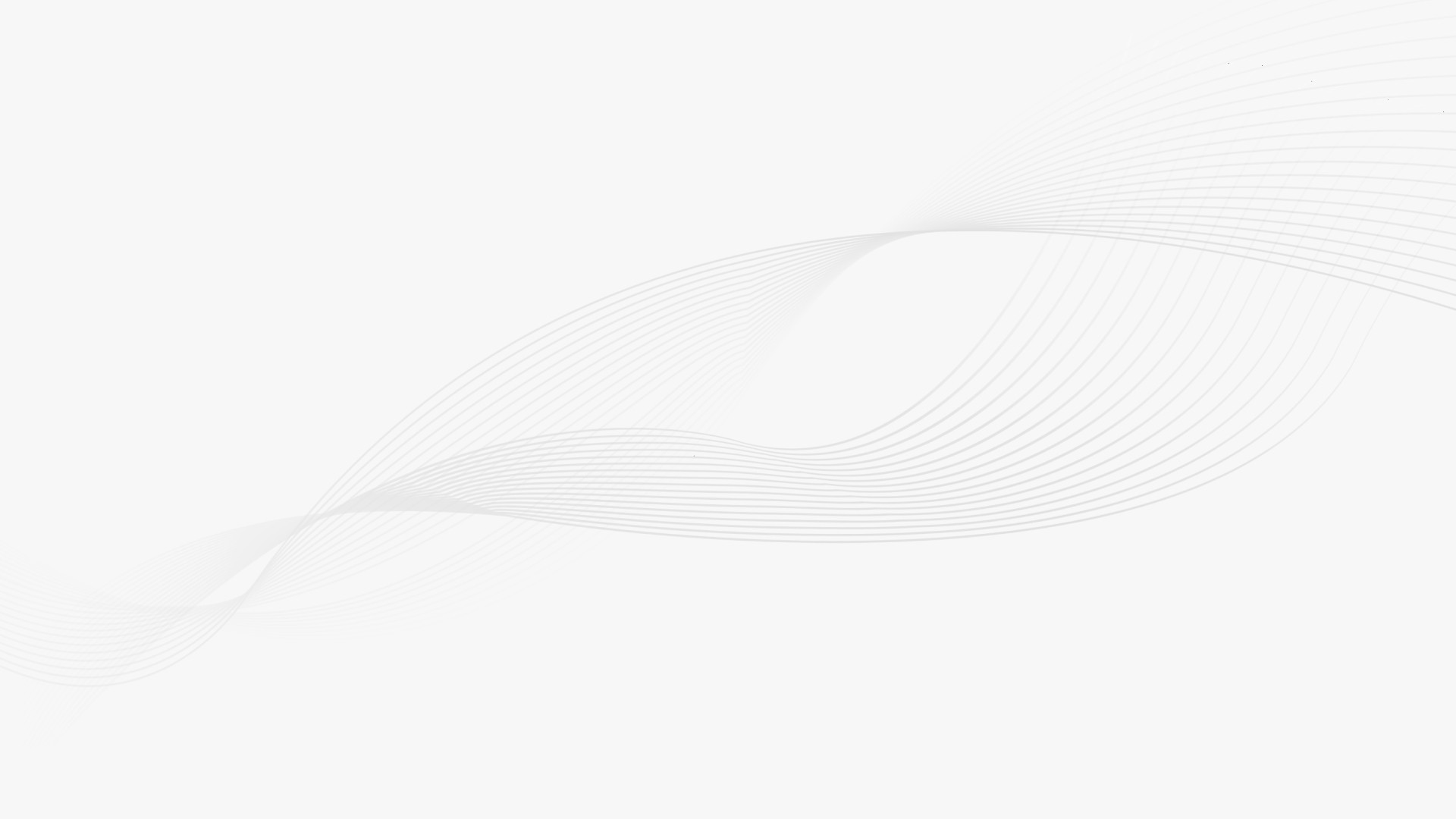 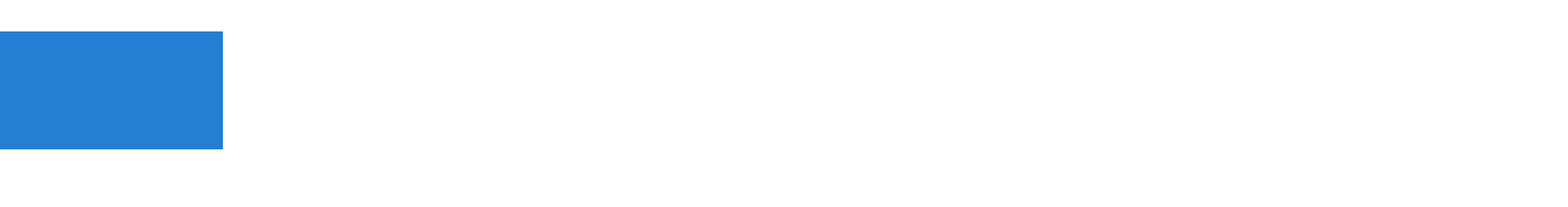 02: Data Selection
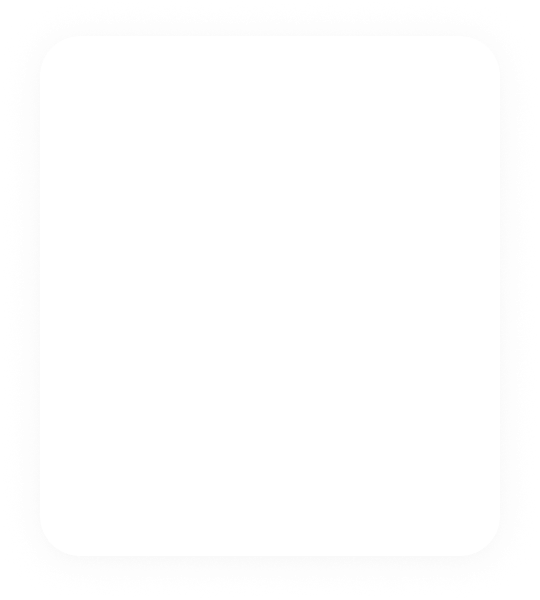 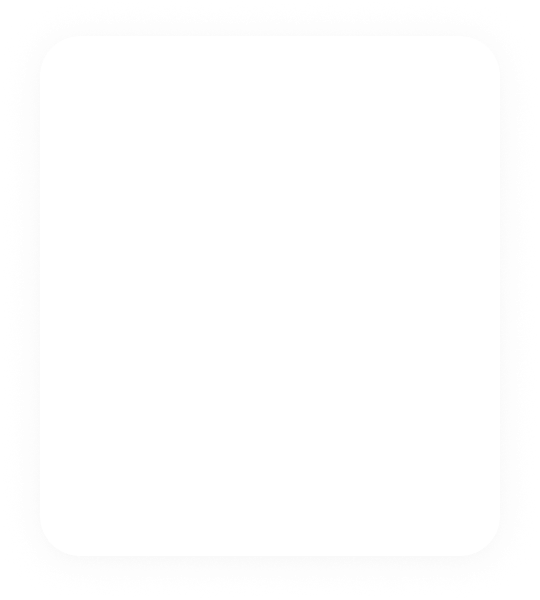 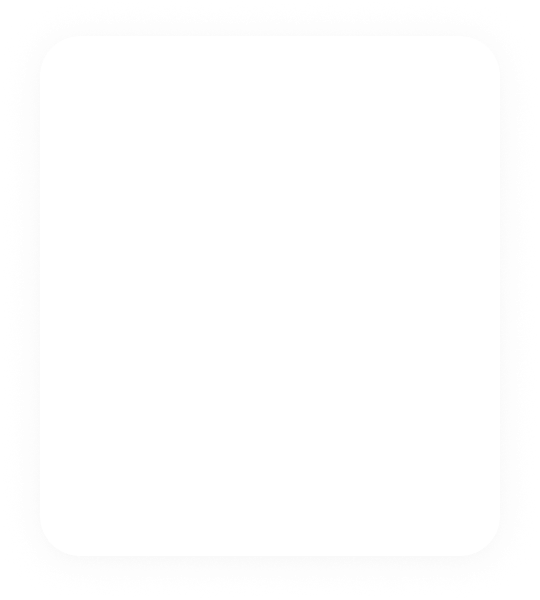 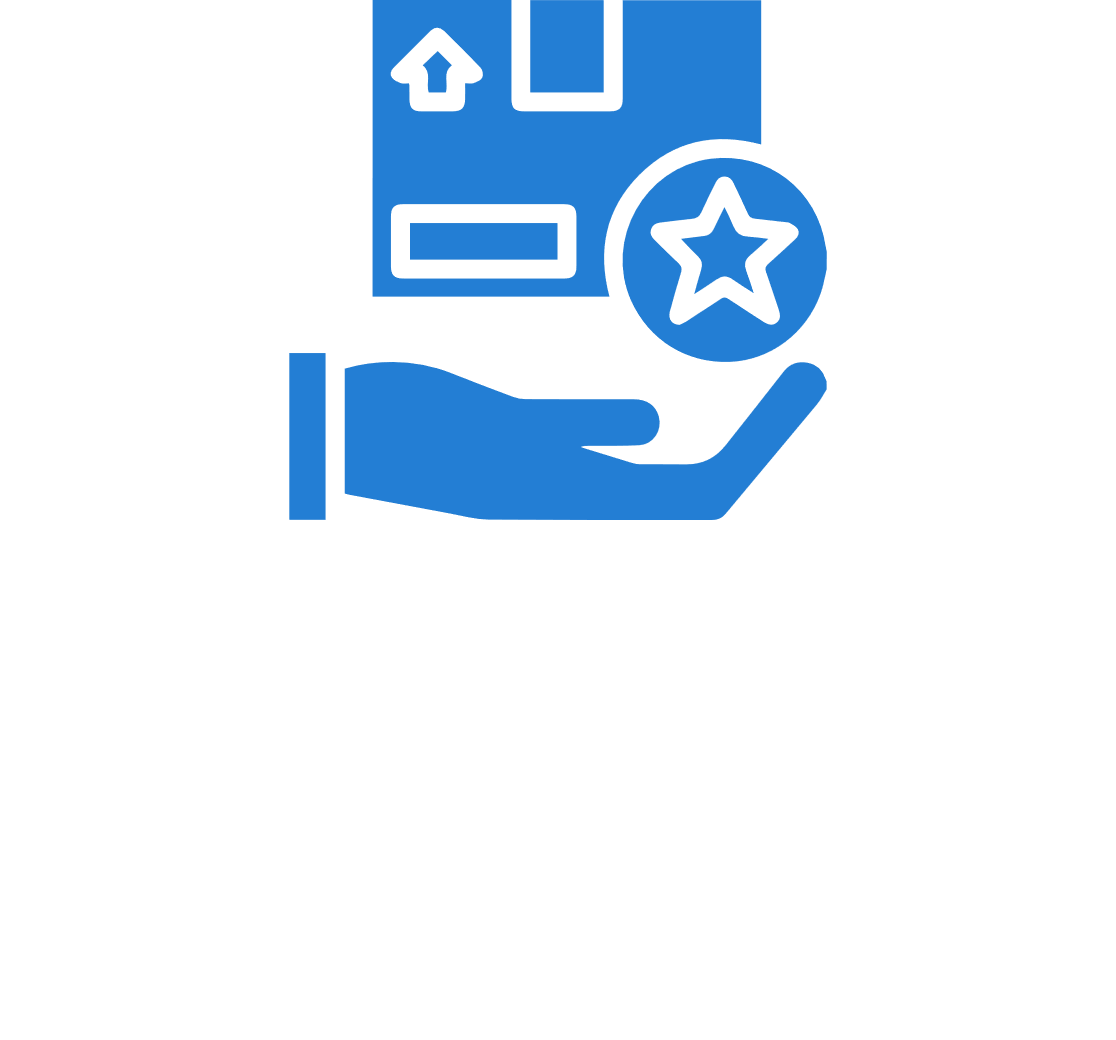 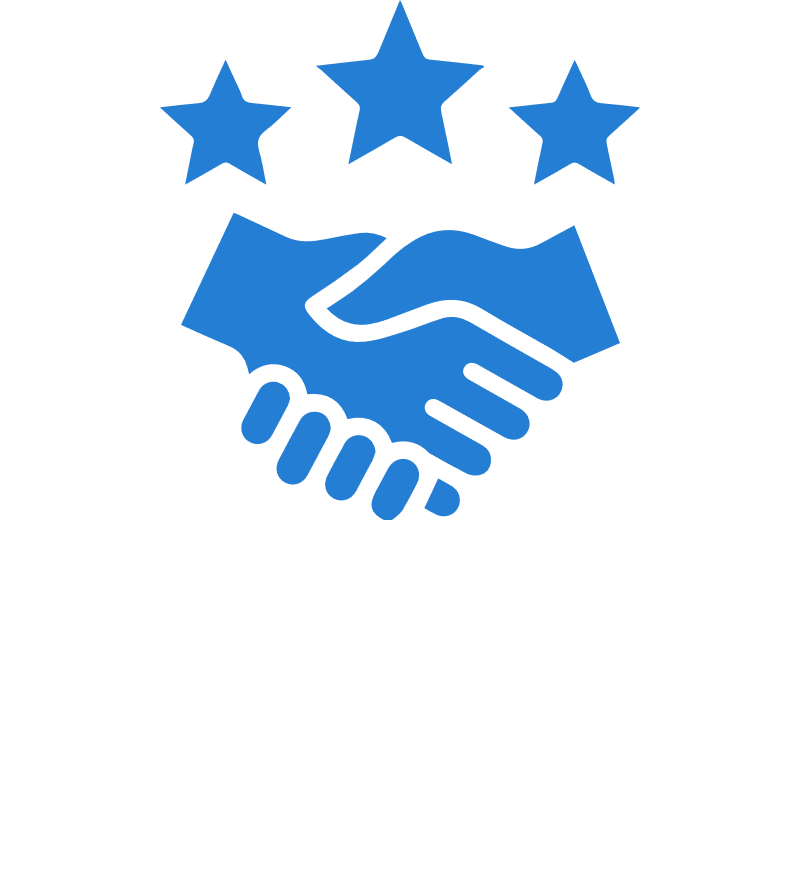 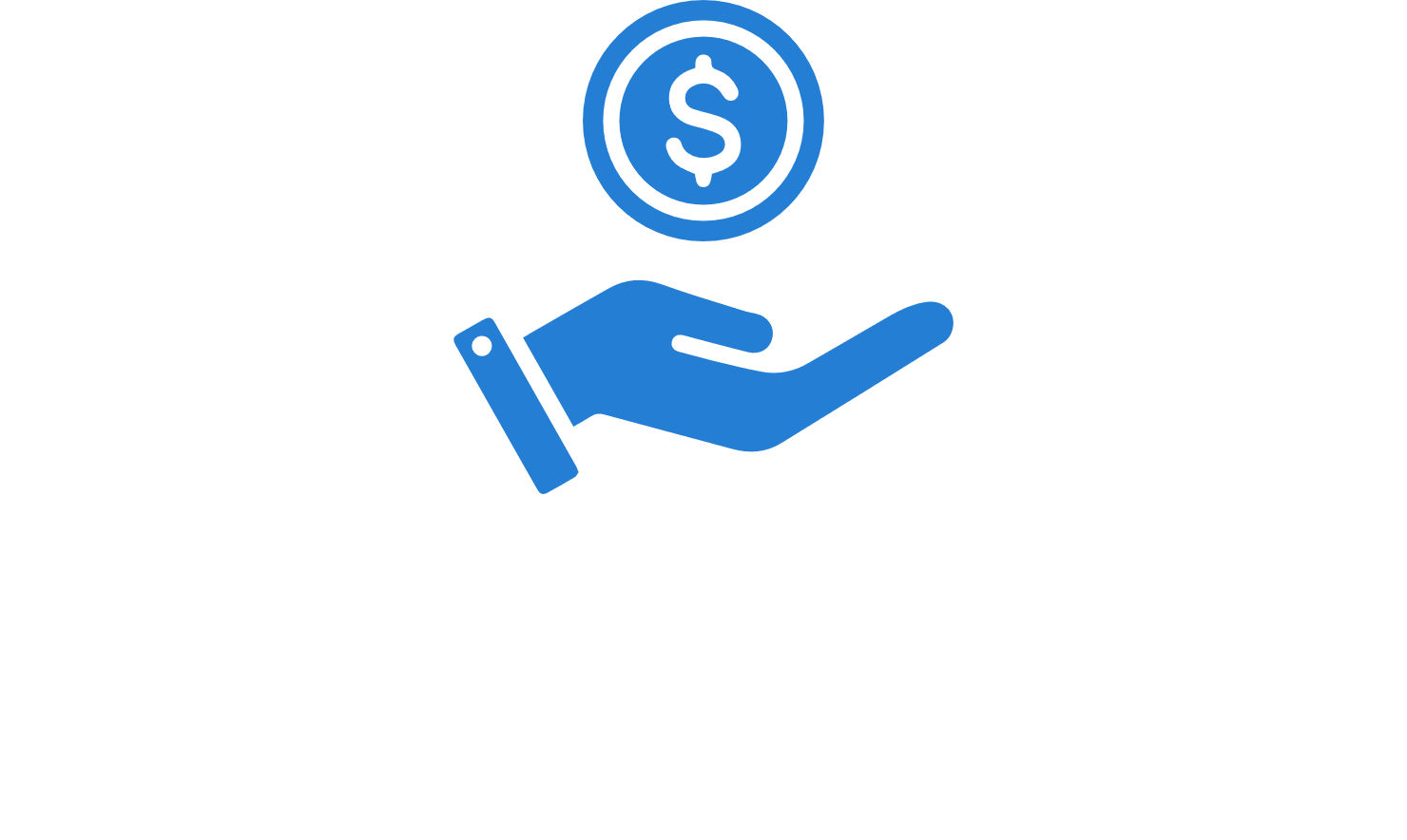 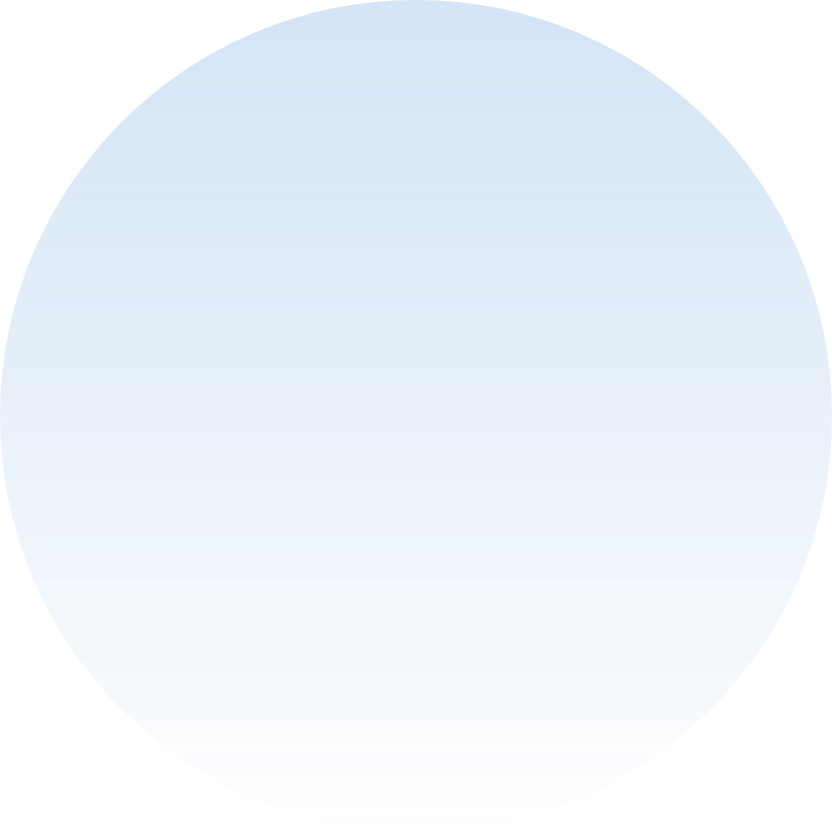 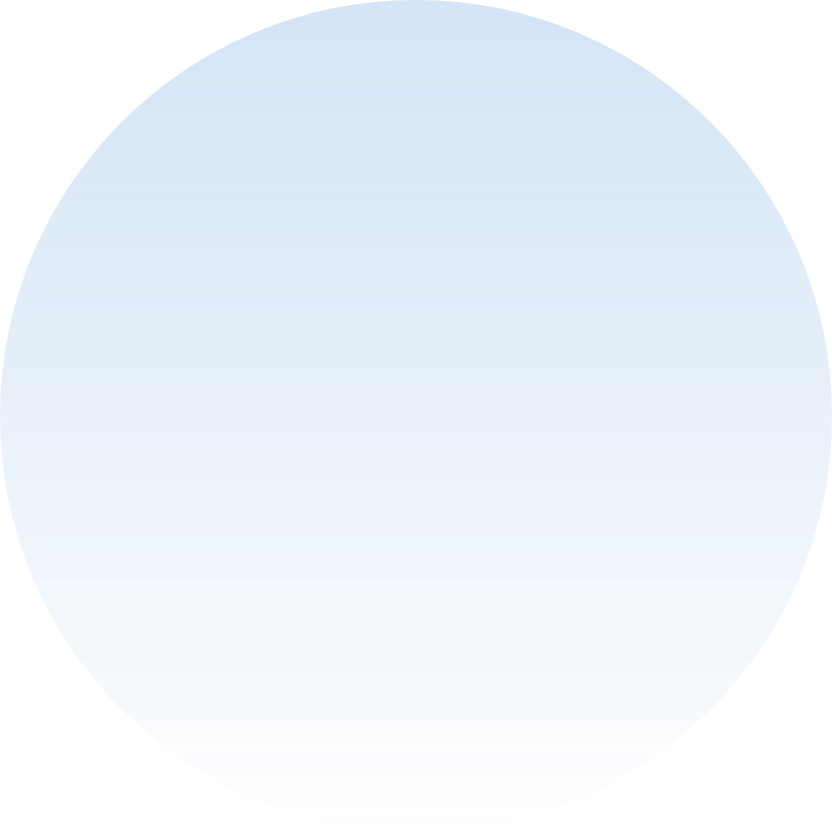 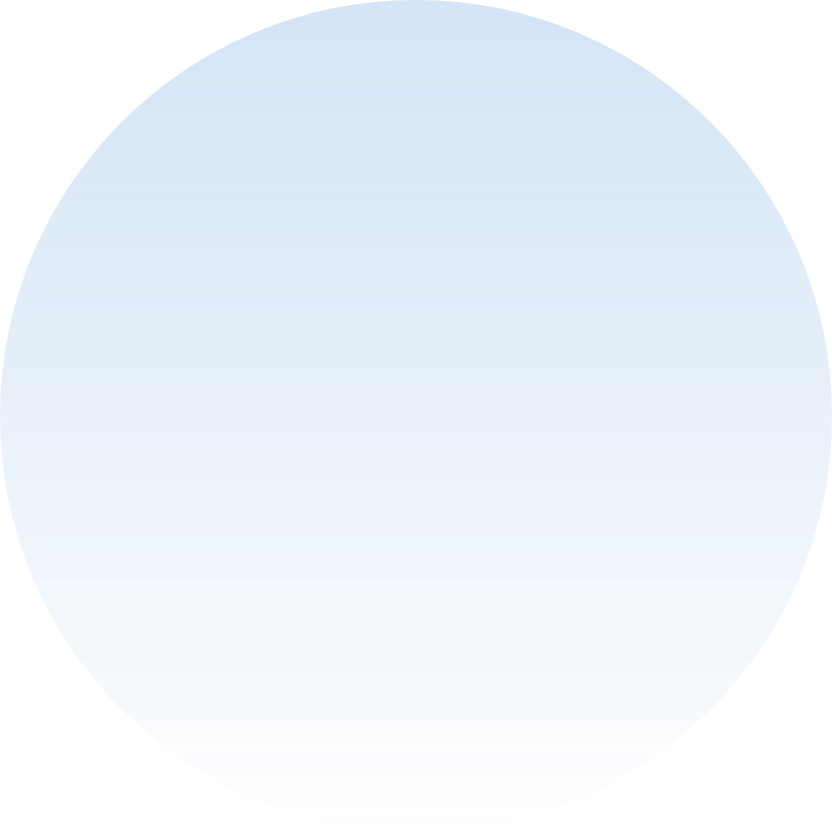 Commodities players
Equites players
Crypto players
Major Coins? (BTC/ETH)
Alt-Coins?
Resources:
https://cryptoquant.com/
https://www.lookintobitcoin.com/charts/
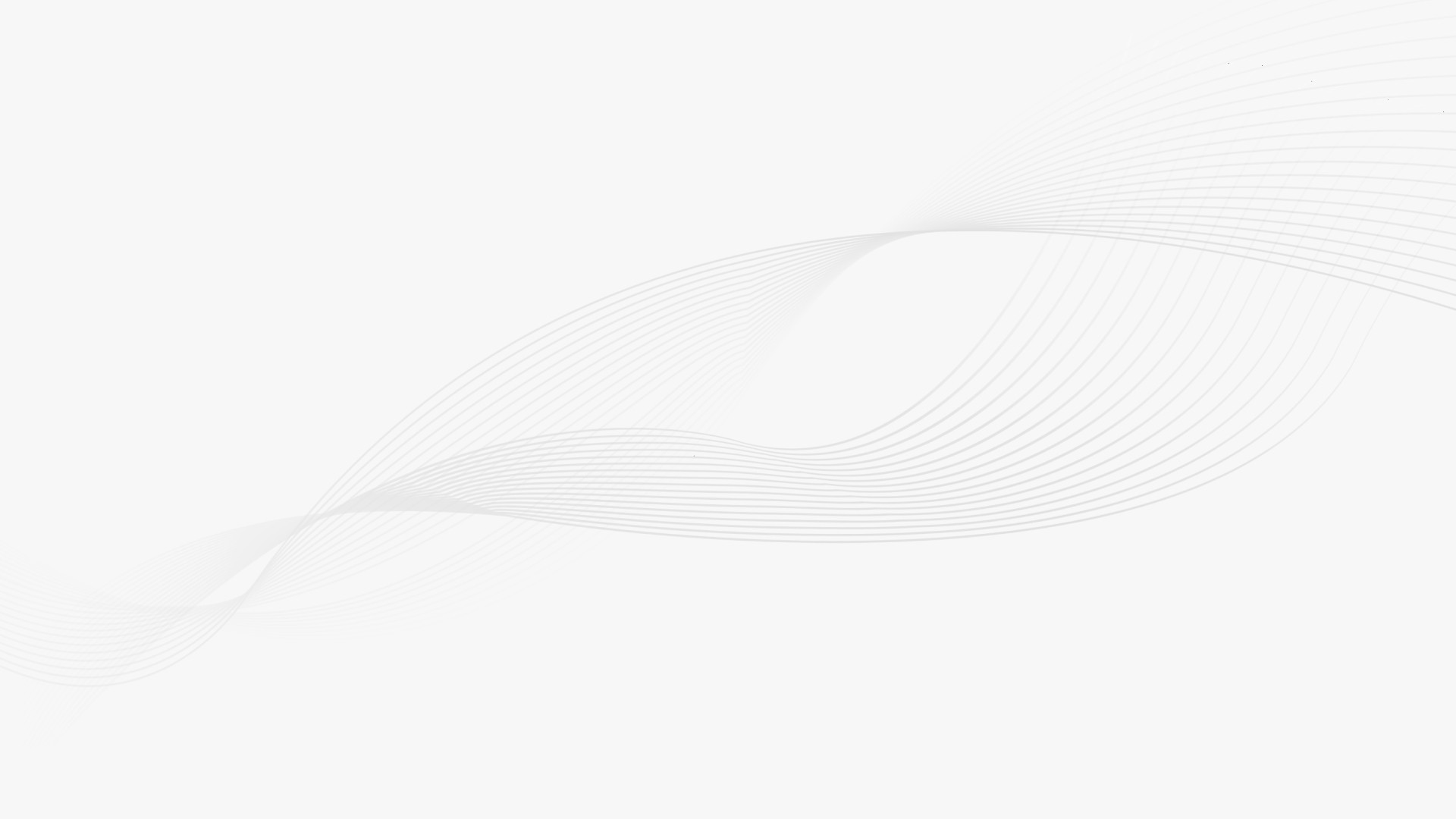 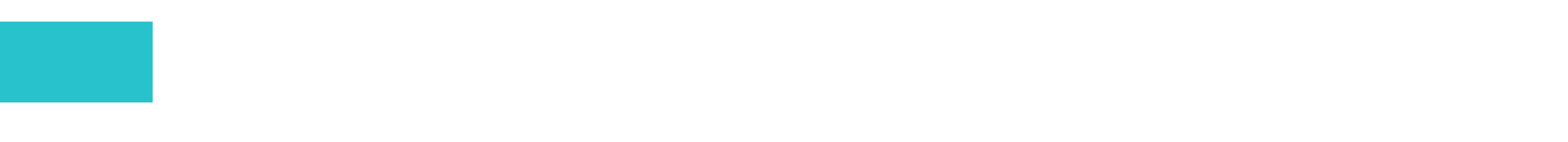 03: Risk/Predictive Methods
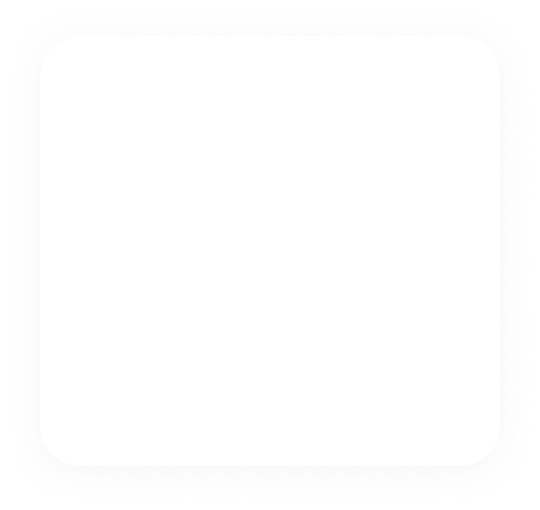 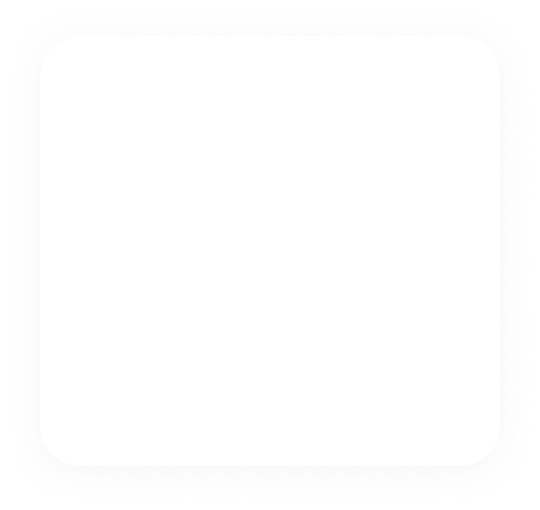 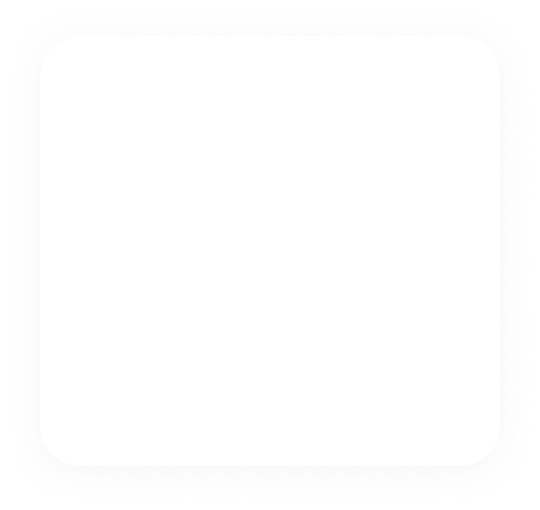 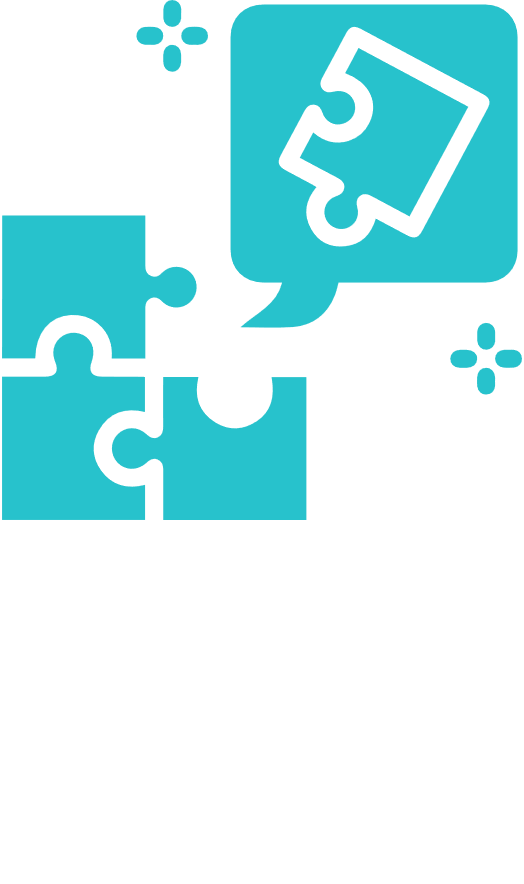 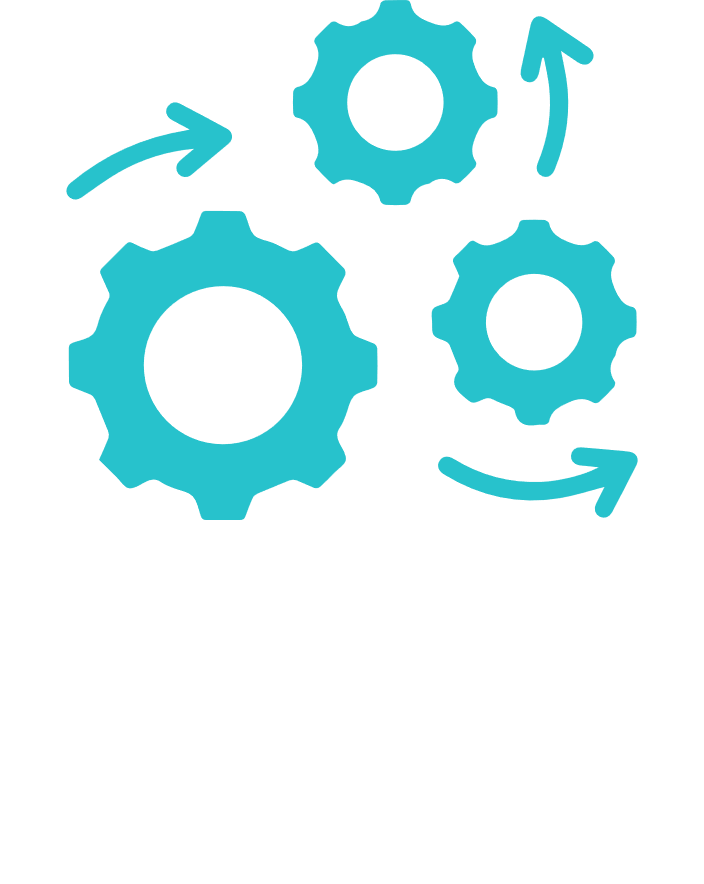 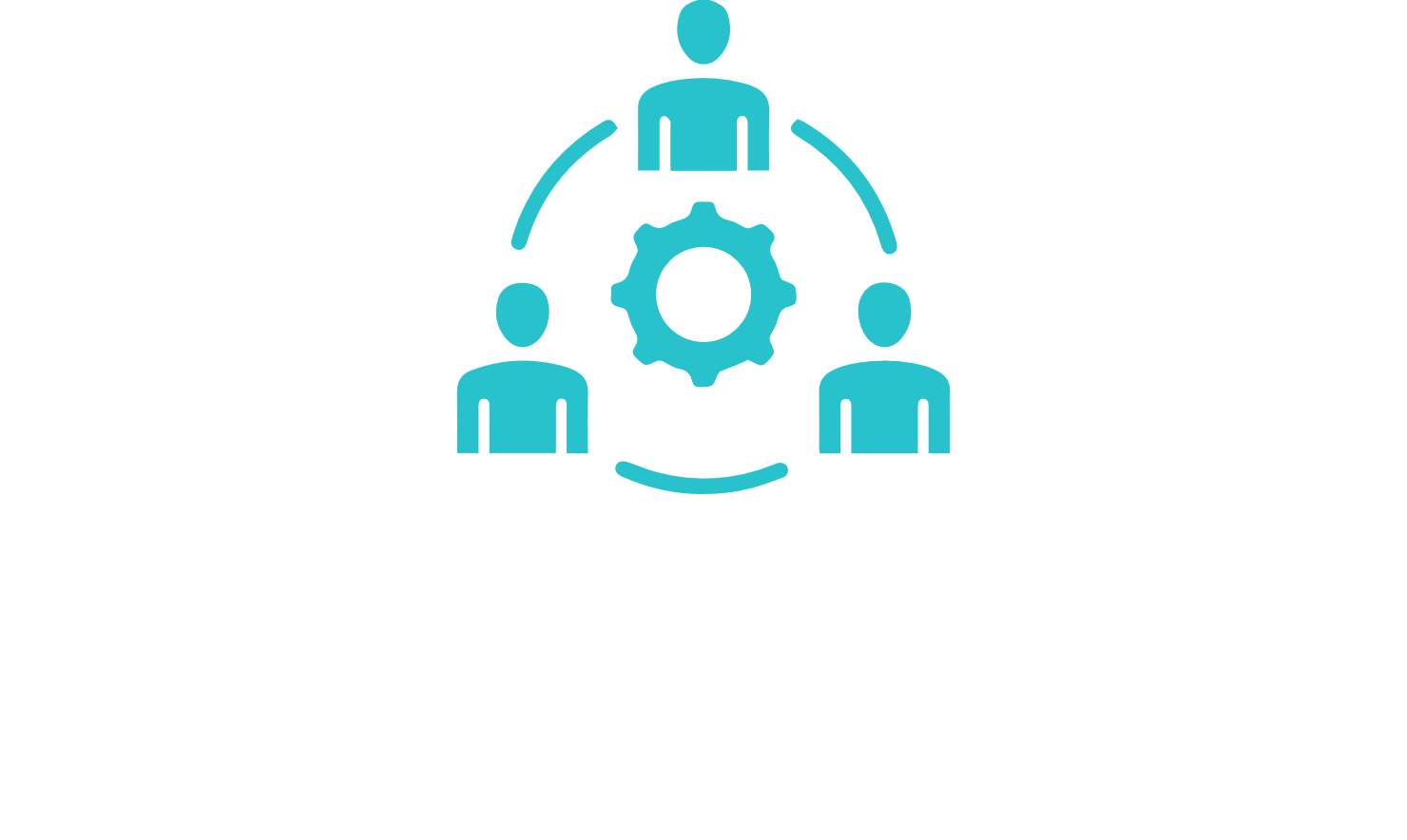 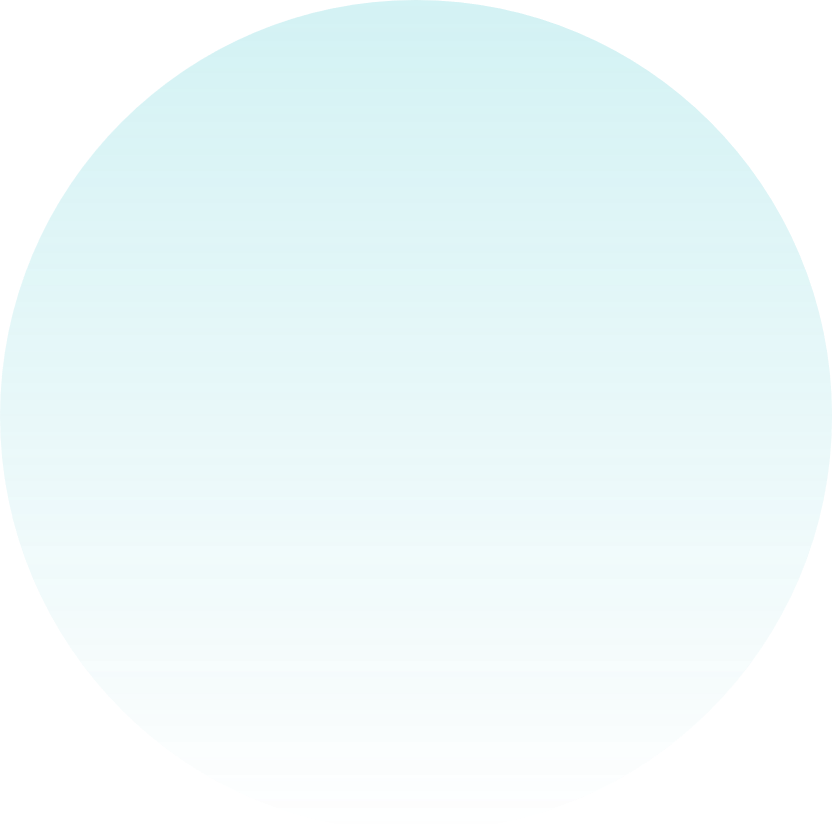 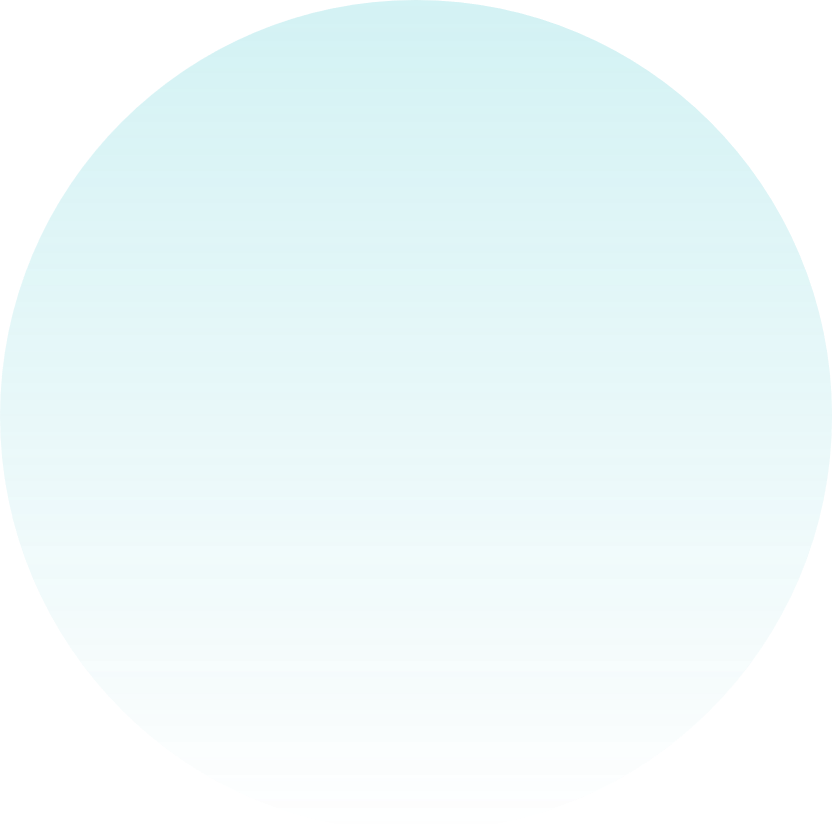 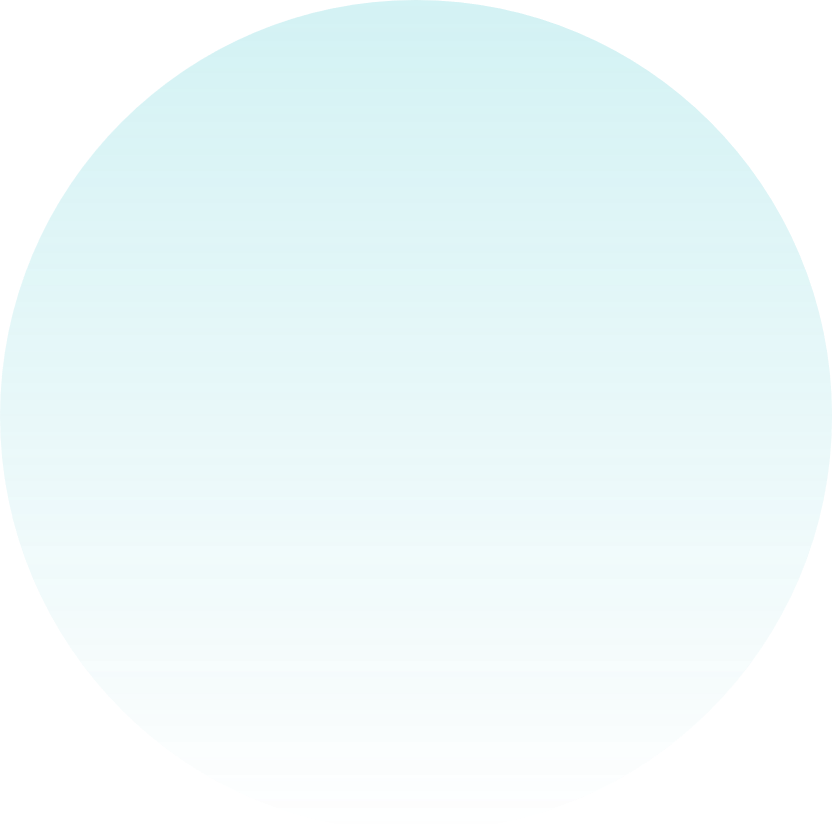 Signal?
Automation?
Agent based?
Resources:
How to Code a Trading Bot in Python
https://www.youtube.com/watch?v=s8uyLscRl-Q
Algorithmic Trading Using Python
https://www.youtube.com/watch?v=xfzGZB4HhEE
Stock Prediction Using Tensorflow (RNN/LSTM)
https://www.youtube.com/watch?v=p5pDBGoJmR0
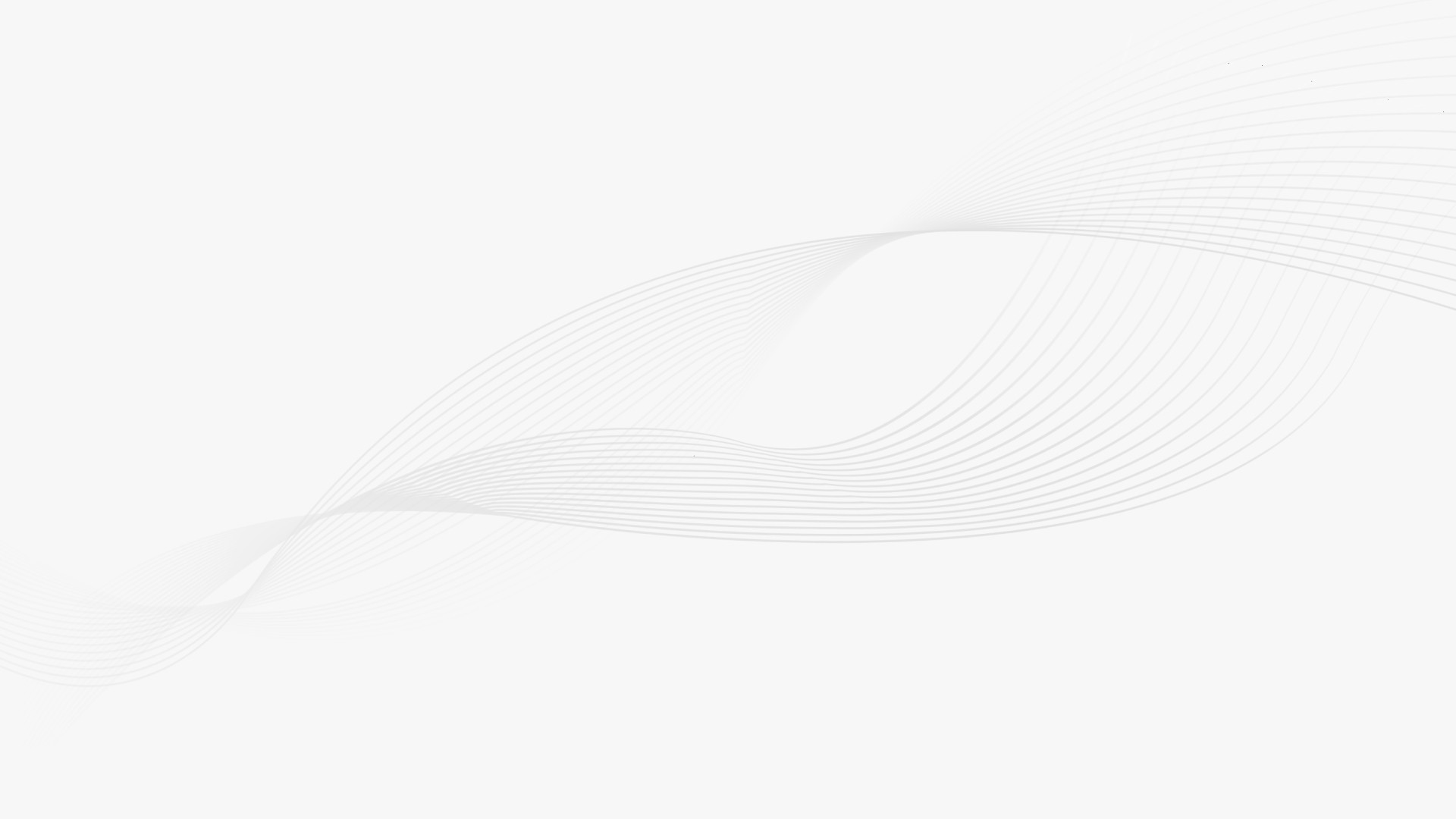 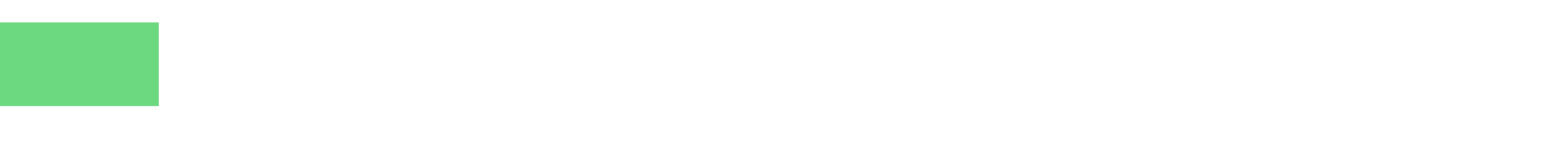 04: Predictive Performance
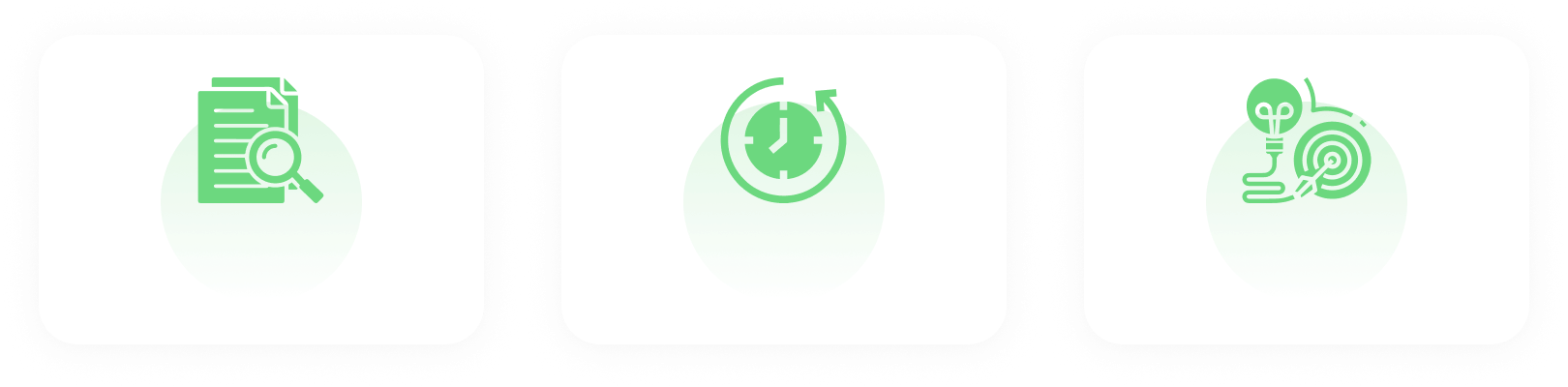 Validation
Time Series
Hit Rate
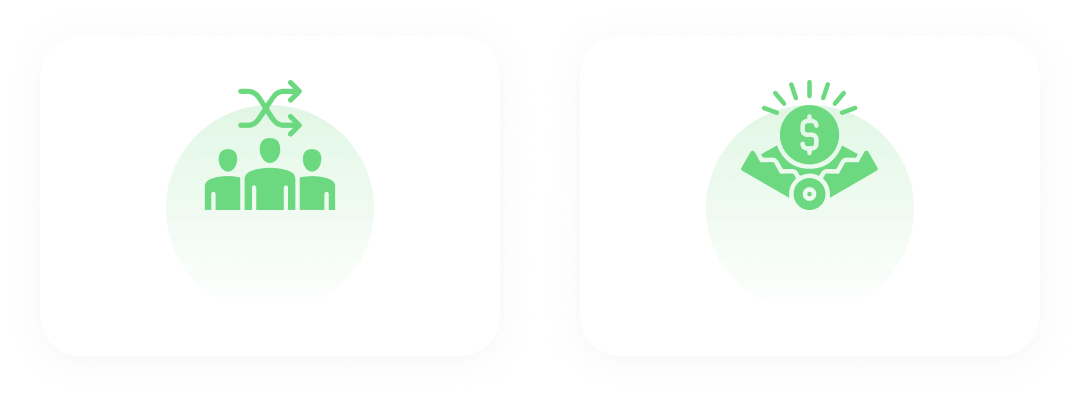 Regime Change
Other common traps (common)
Resources:
https://towardsdatascience.com/model-validation-techniques-for-time-series-3518269bd5b3
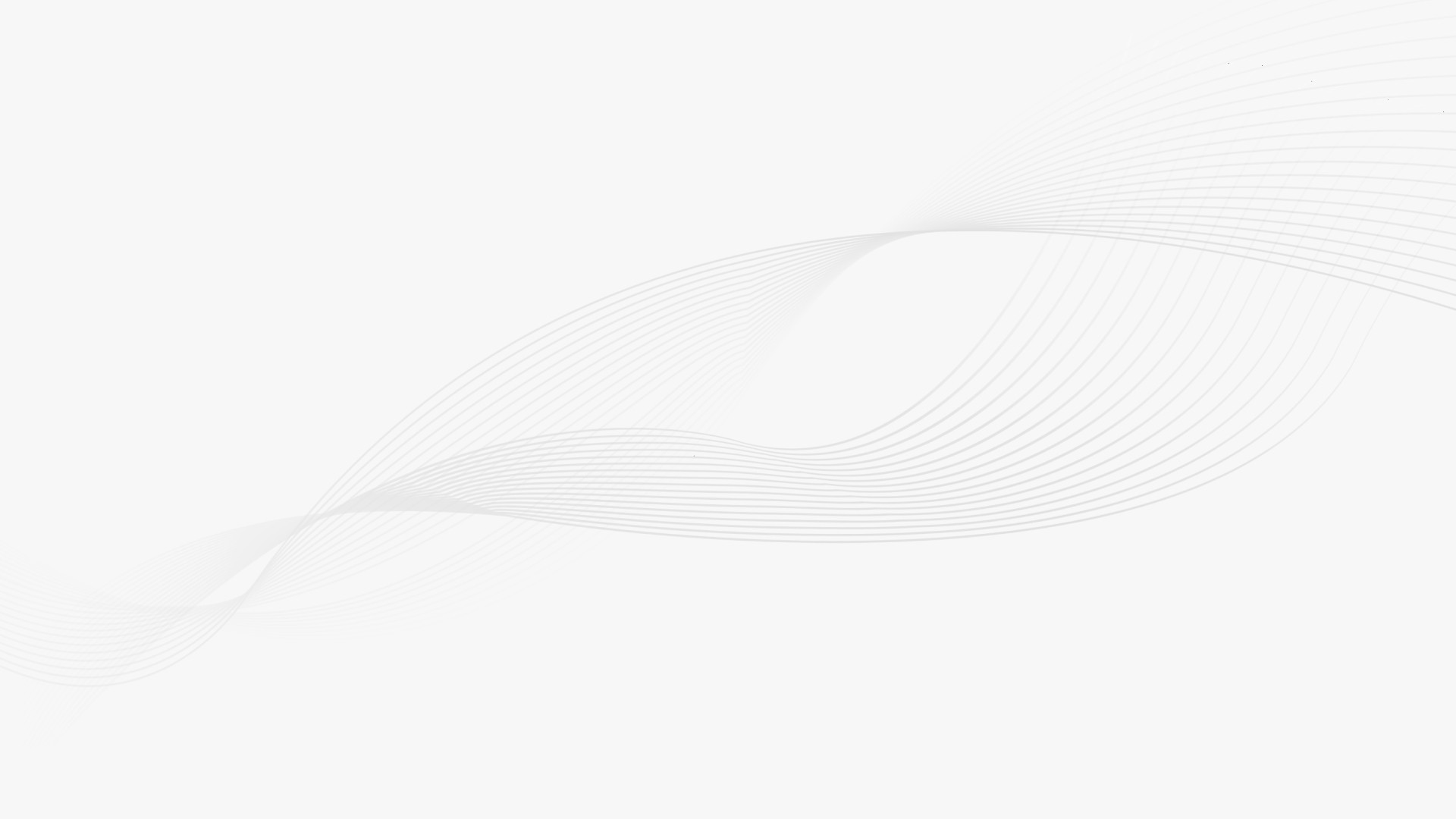 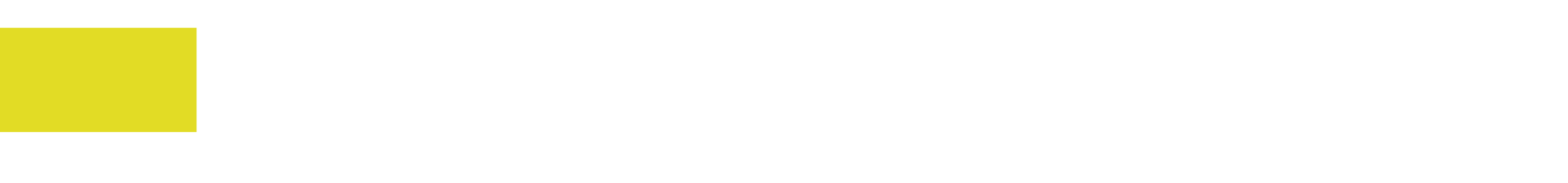 05: Portfolio Analysis
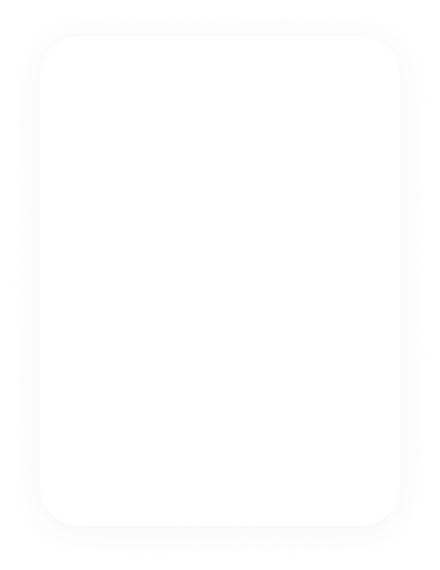 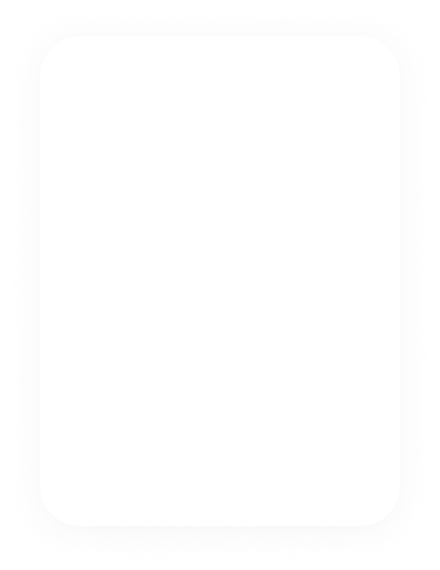 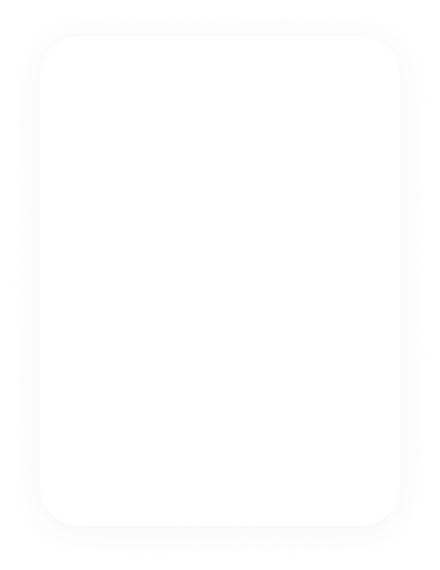 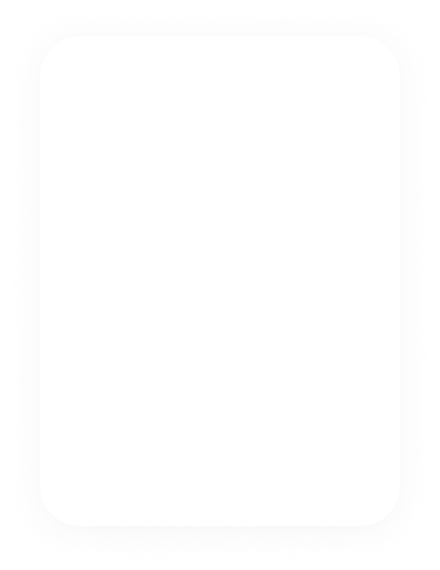 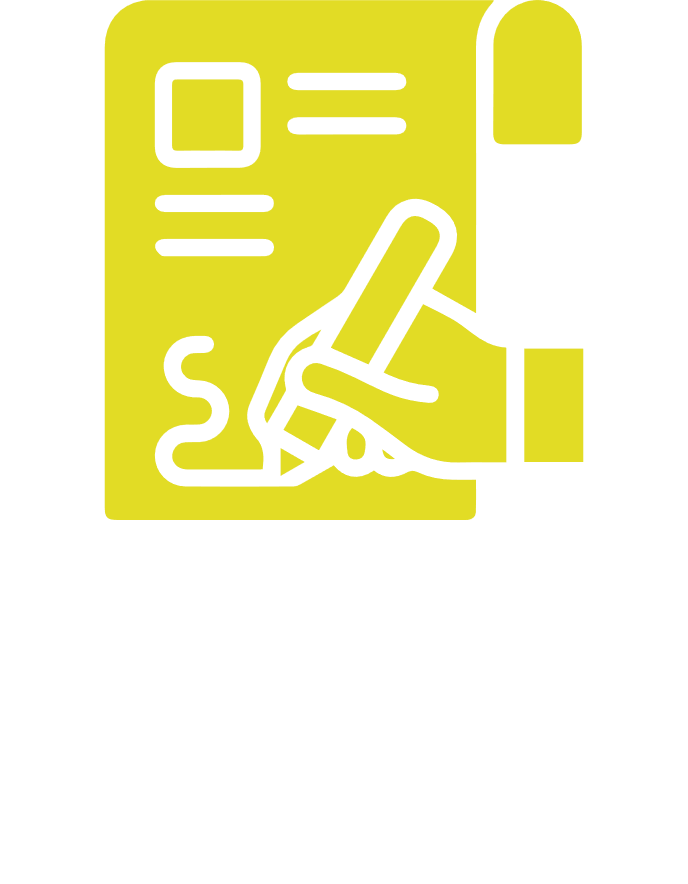 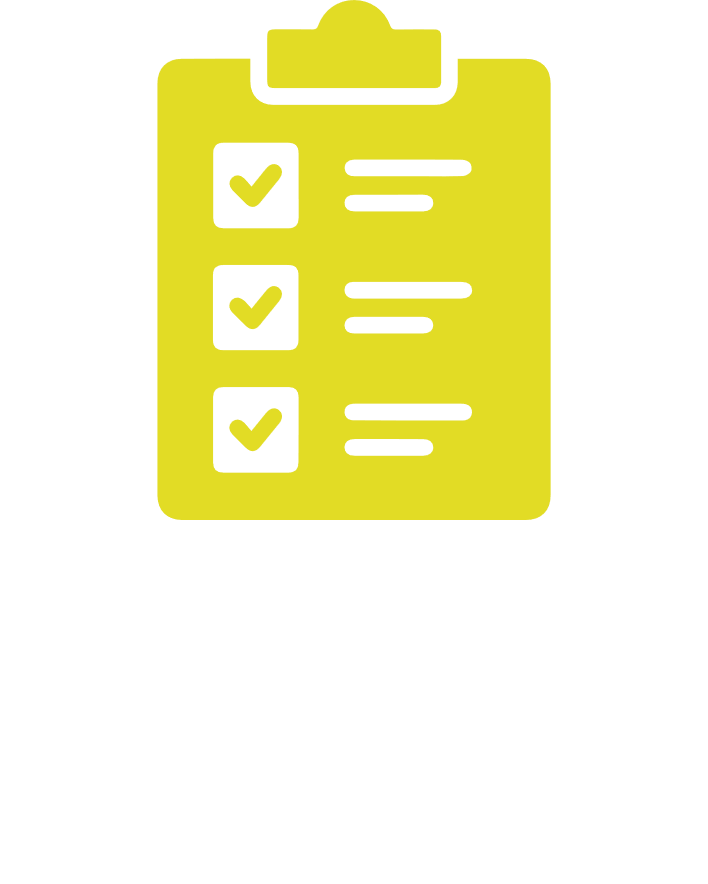 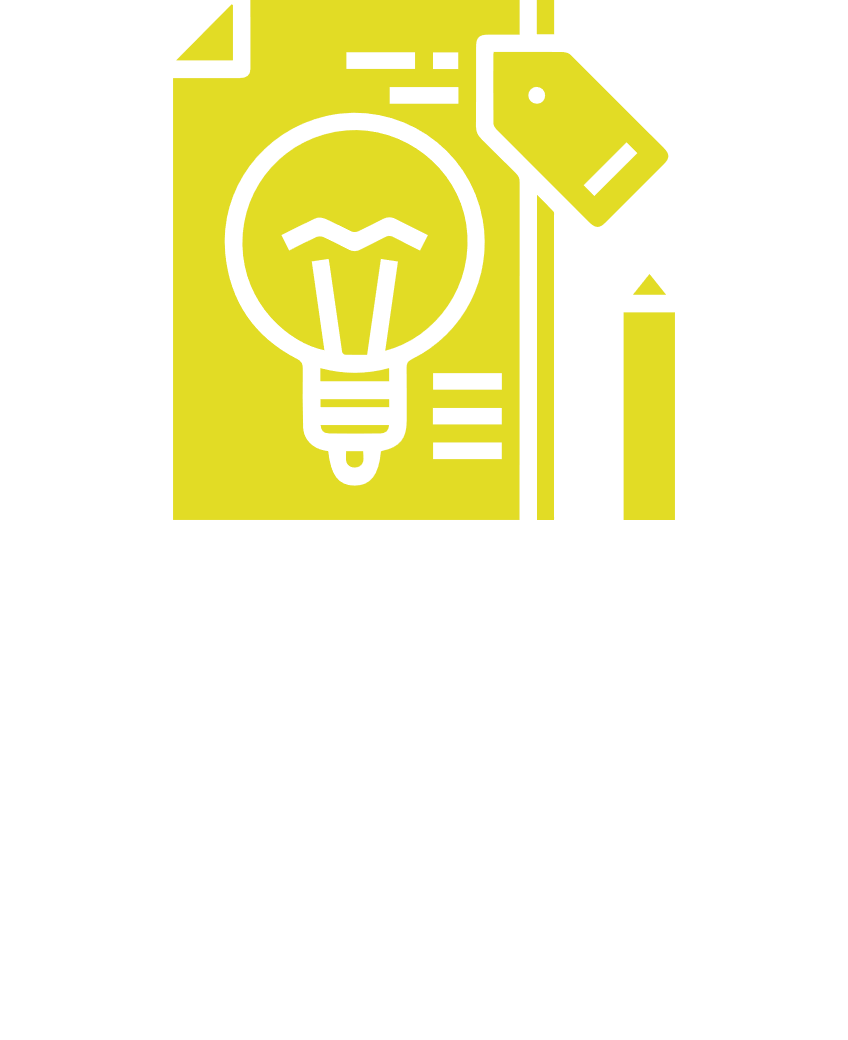 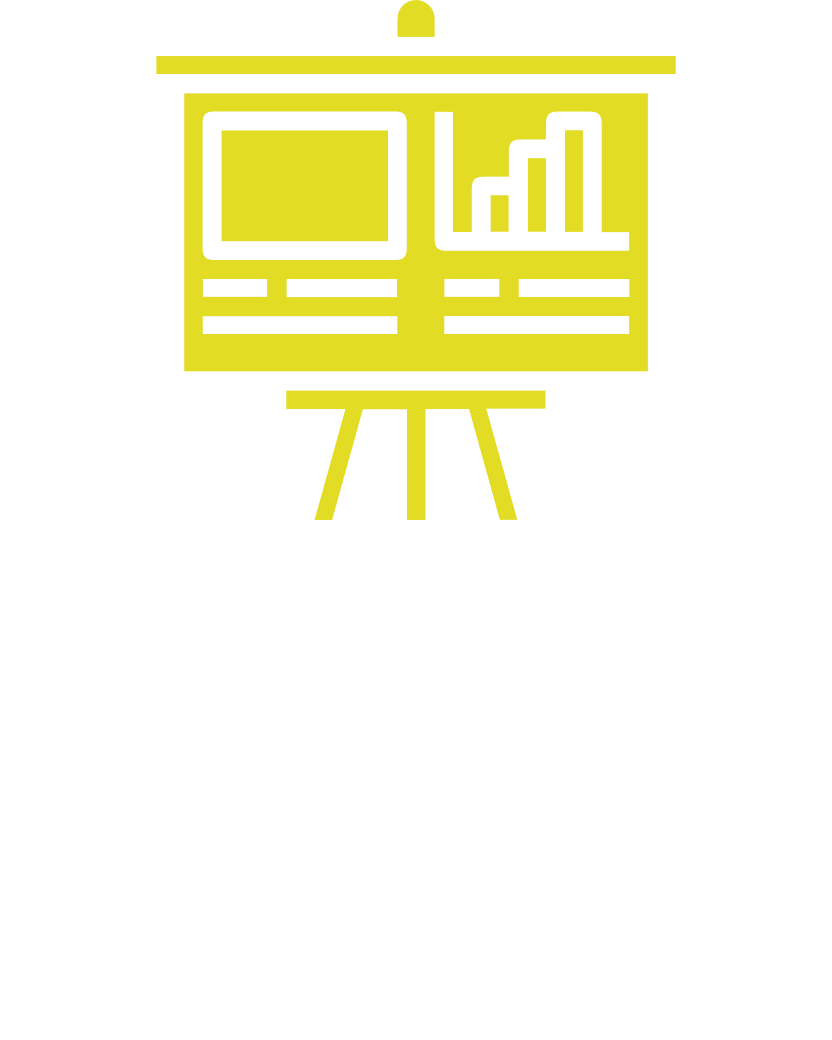 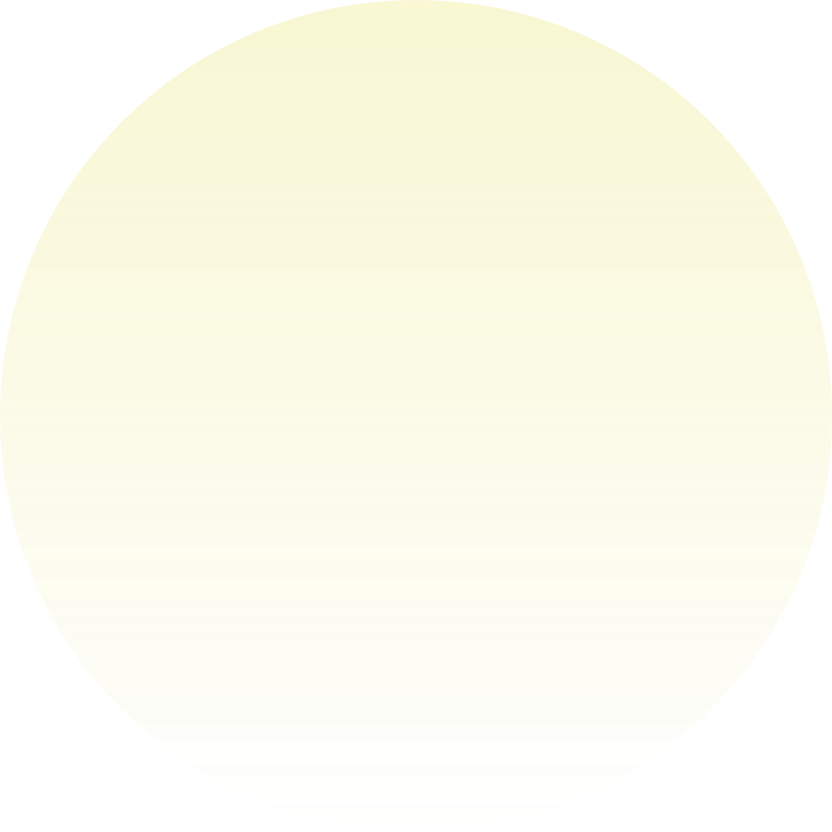 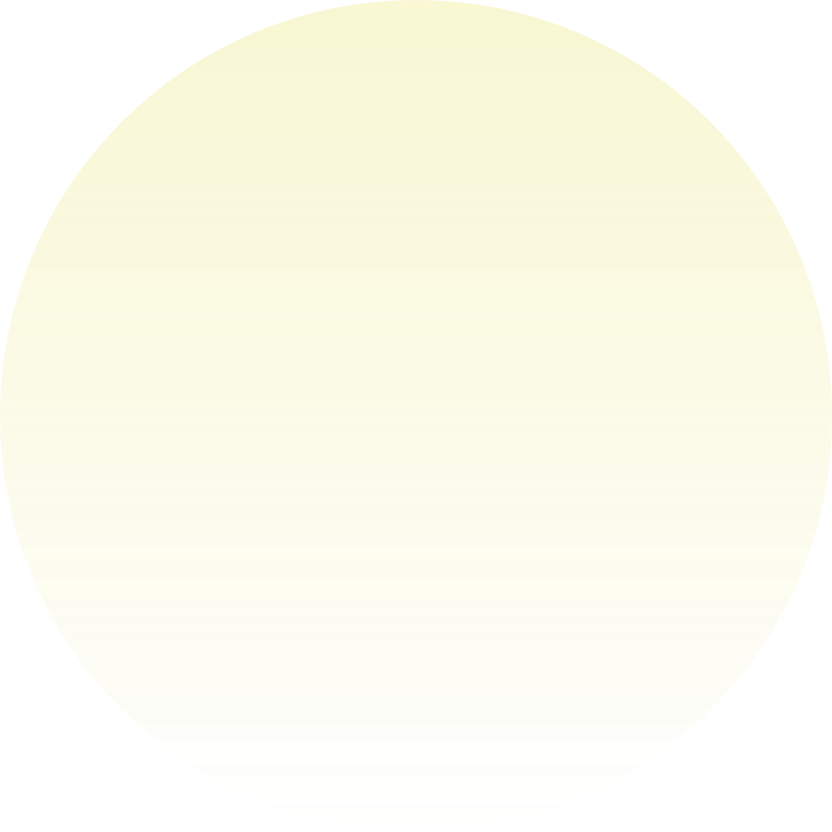 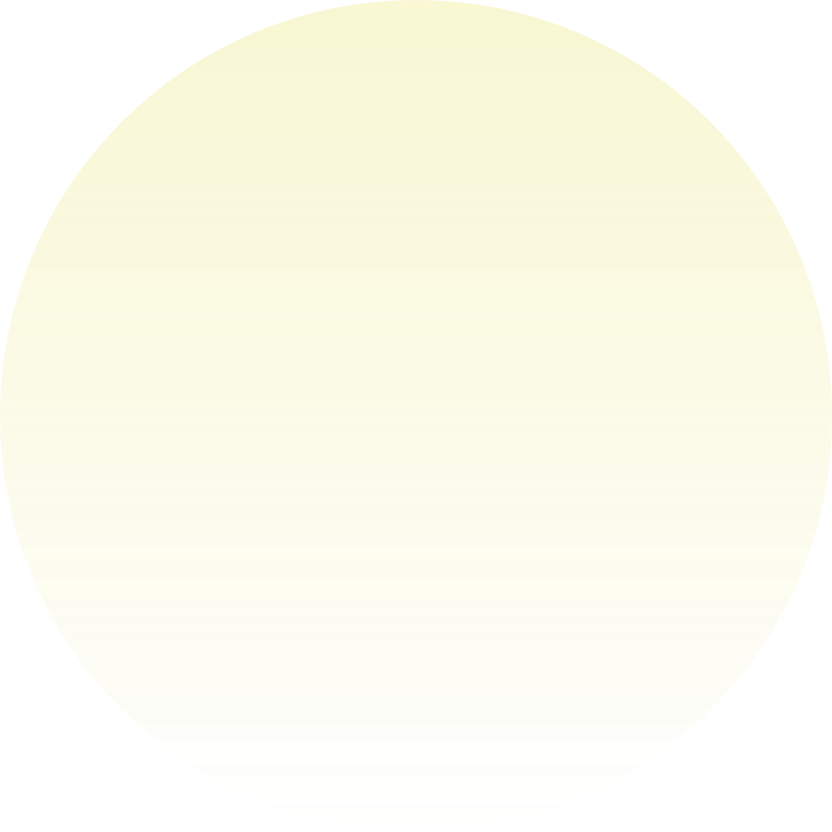 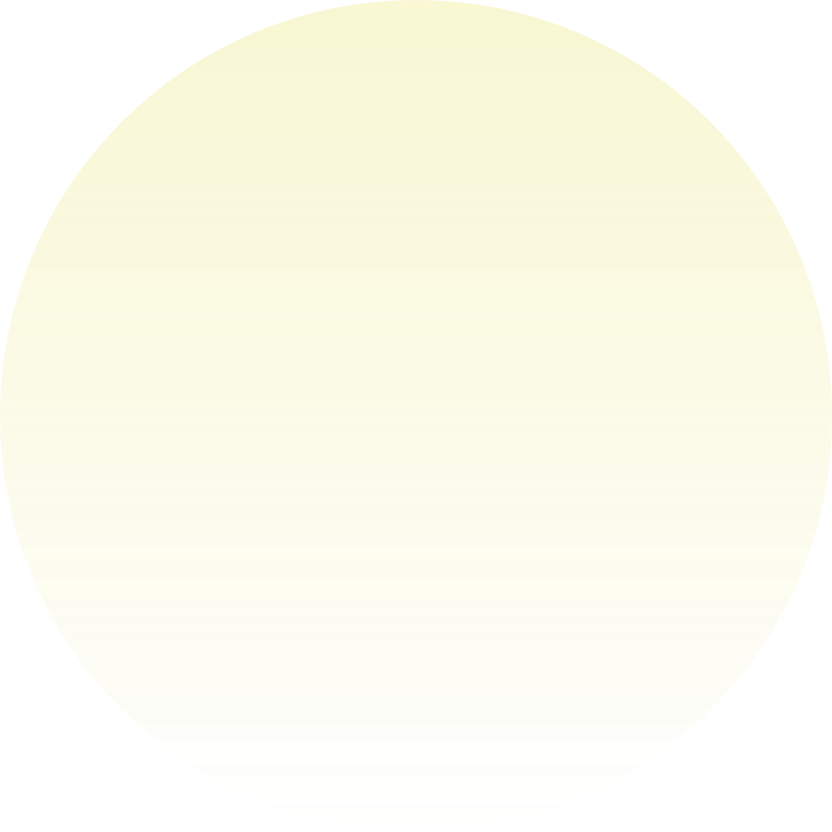 Paper Trades
Stress testing
Draw down models
Financial Risk Metrics
Resources:
https://wallethacks.com/best-portfolio-analyzers/
(Mostly Personal Finance examples)
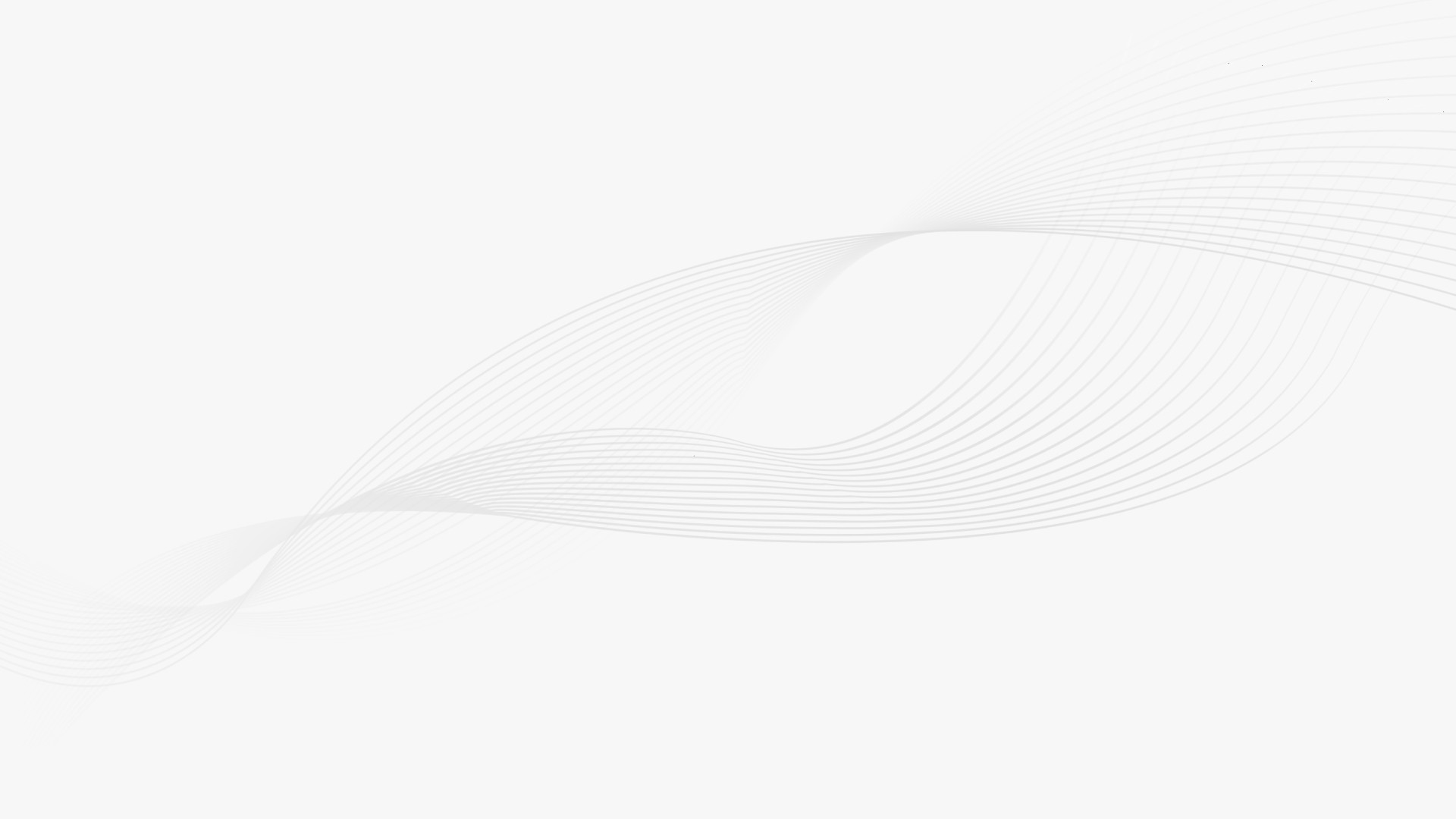 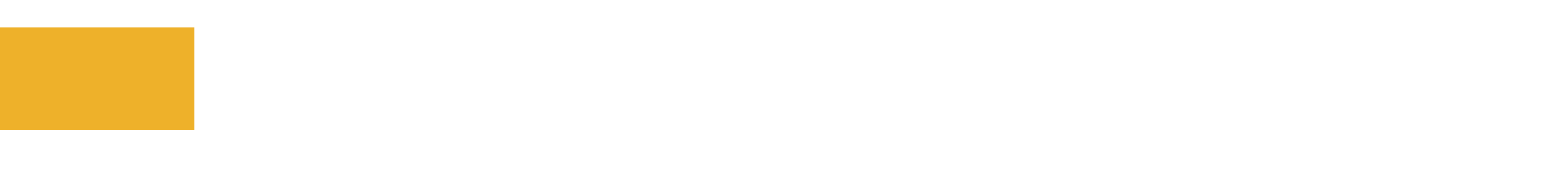 06: Trading Execution
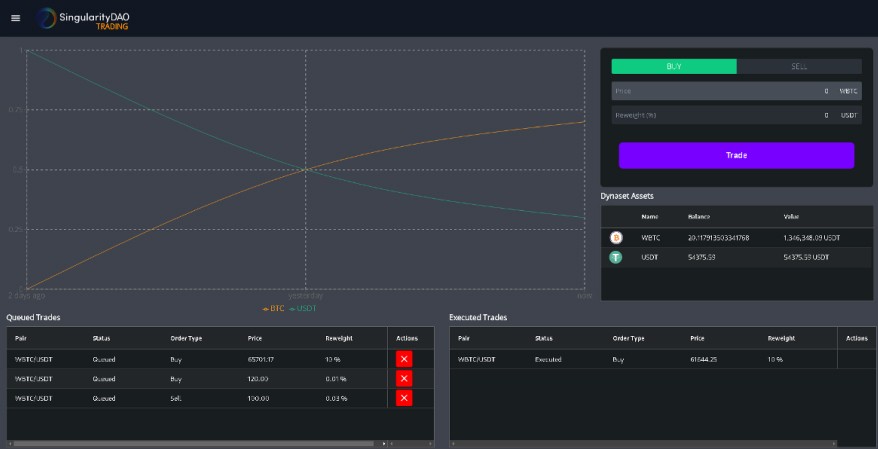 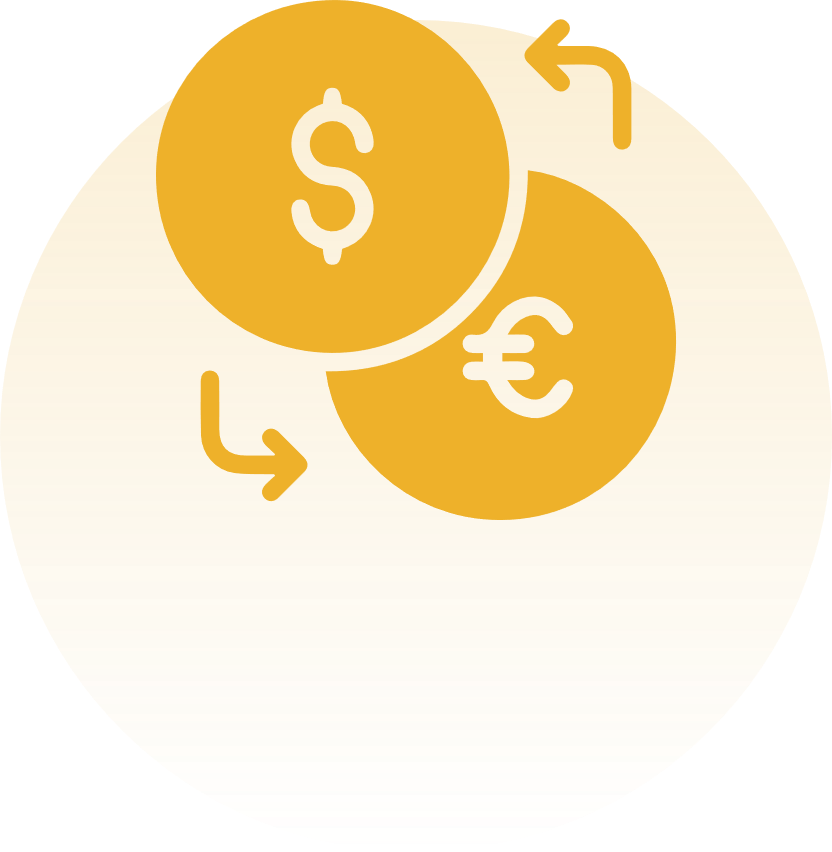 Exchange based?
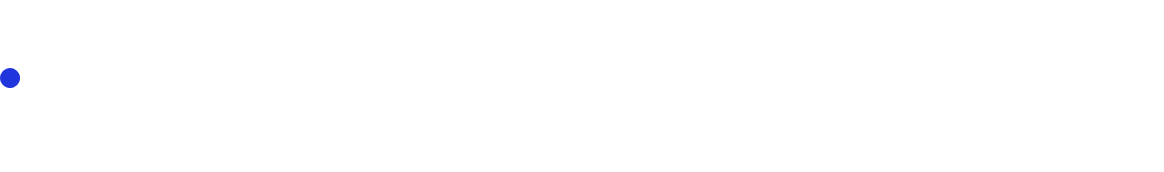 e.g. Interactive Brokers/Trade Station
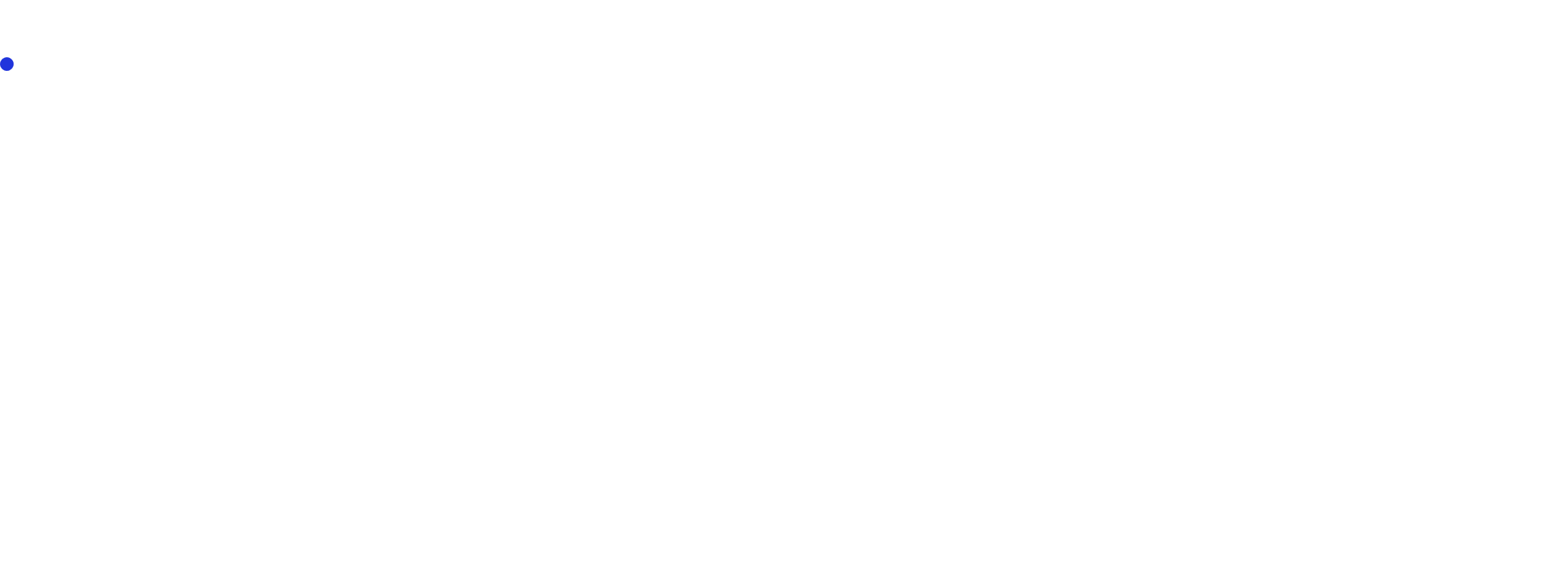 "coauthors placed 85,000 market trades at 6 different brokers. Same stock, same amount, same time. Findings? 1. Crazy price differences (-0.07% to -0.46%). 2. No way to predict it and 3. Paid Order Flow has no impact.“ Schwartz et al
Source: Singularity DAO
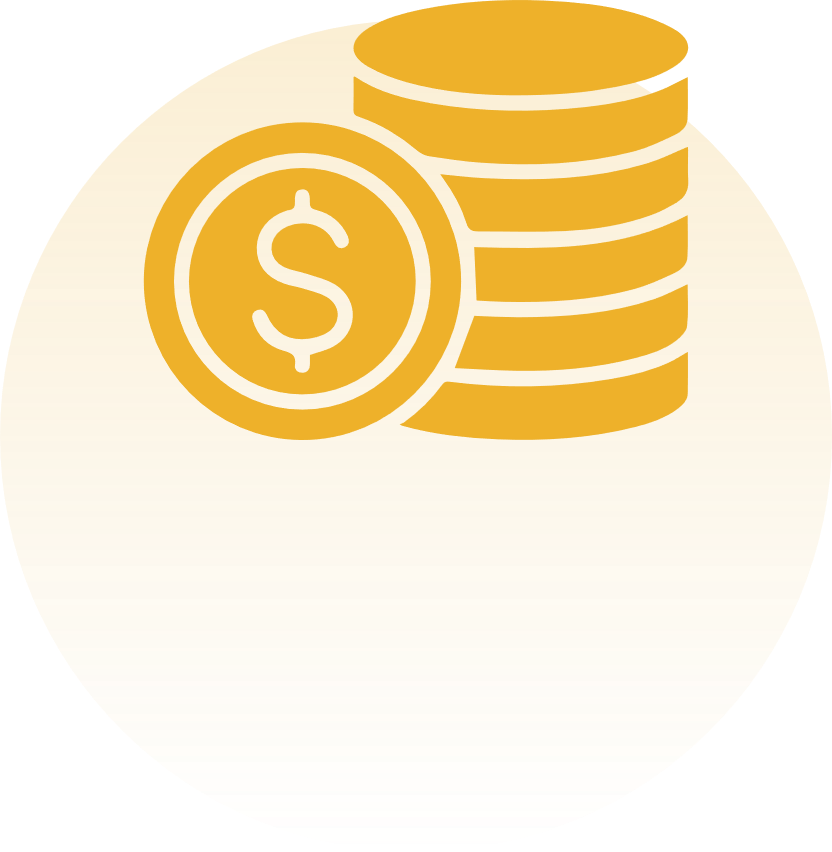 Crypto
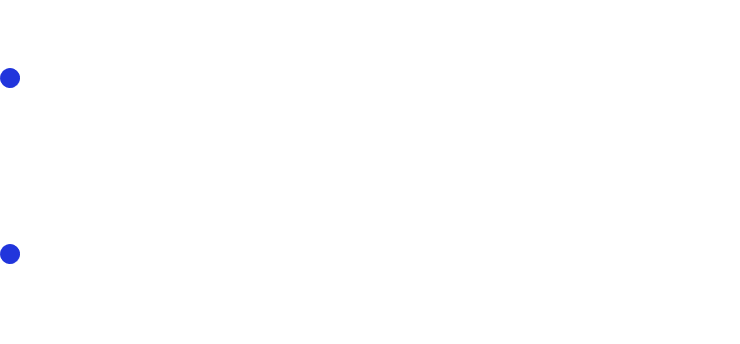 Centralized (e.g. Binance)
Decentralized (e.g. Uniswap)
Resources:
https://www.tradestation.com/why-tradestation
https://papers.ssrn.com/sol3/papers.cfm?abstract_id=4189239
https://dydx.exchange/
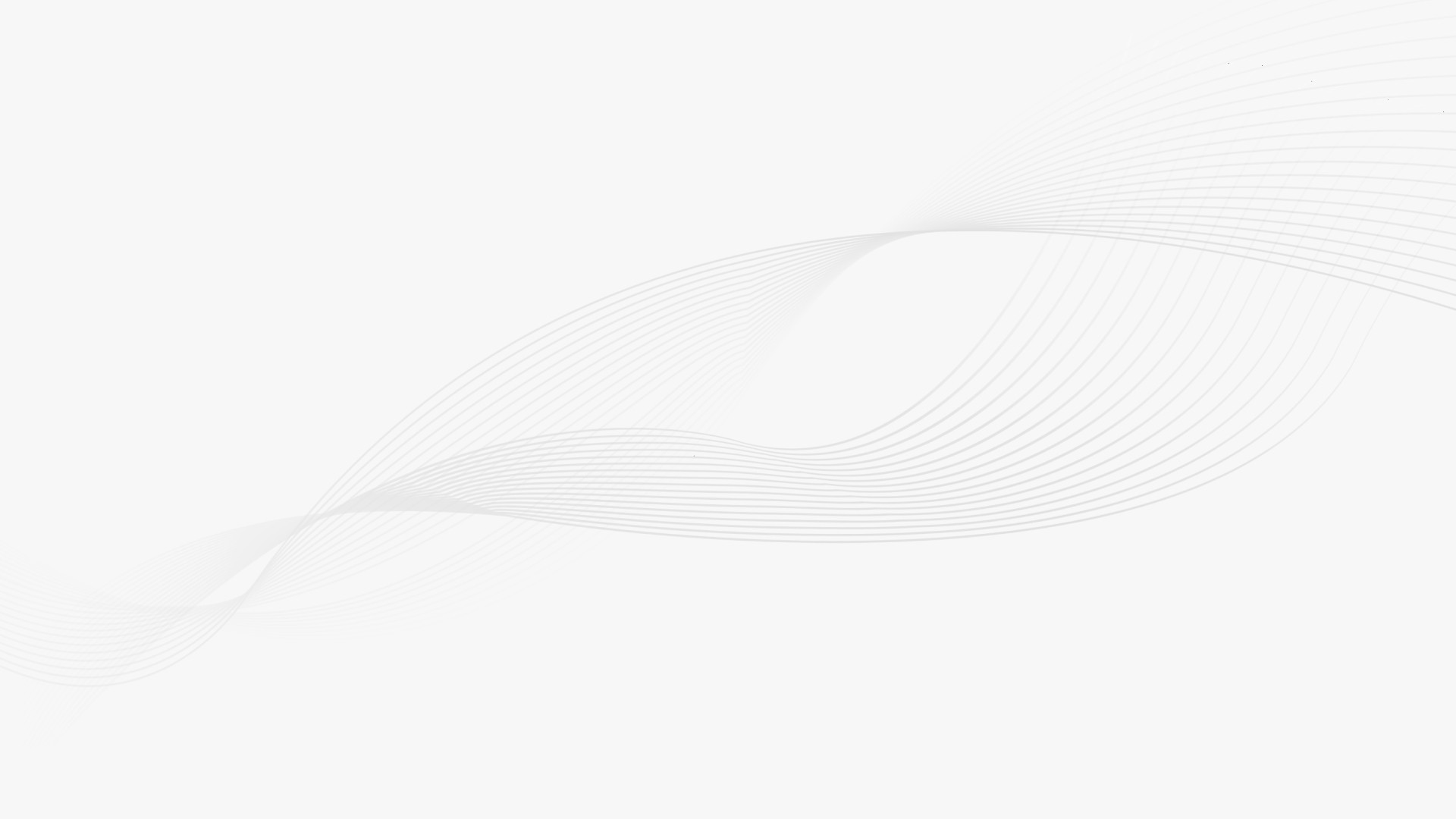 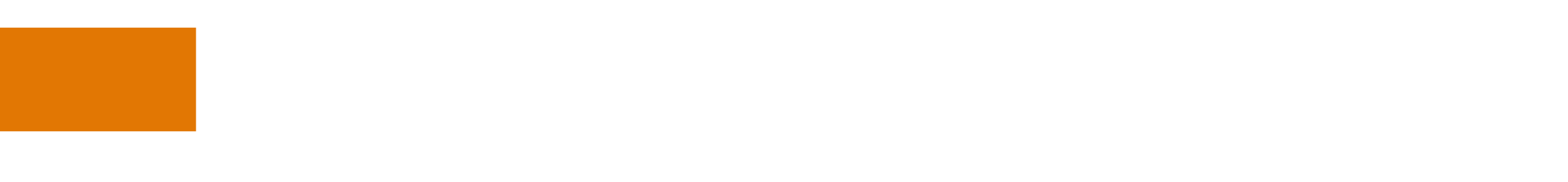 07: Operational Risks
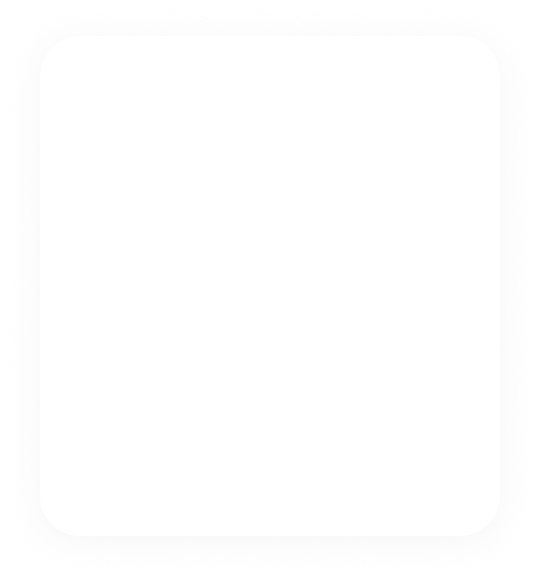 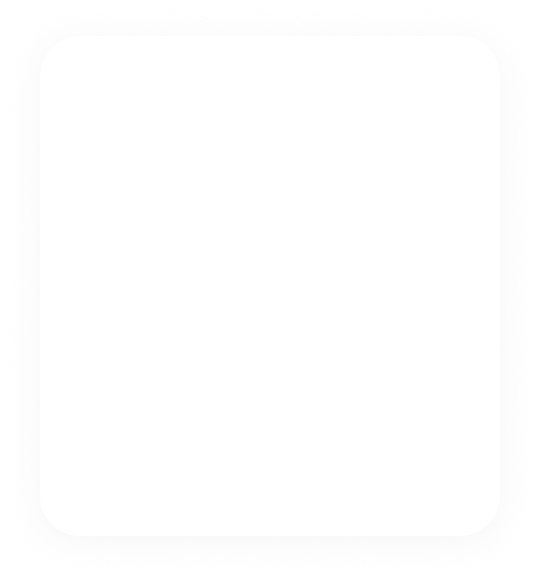 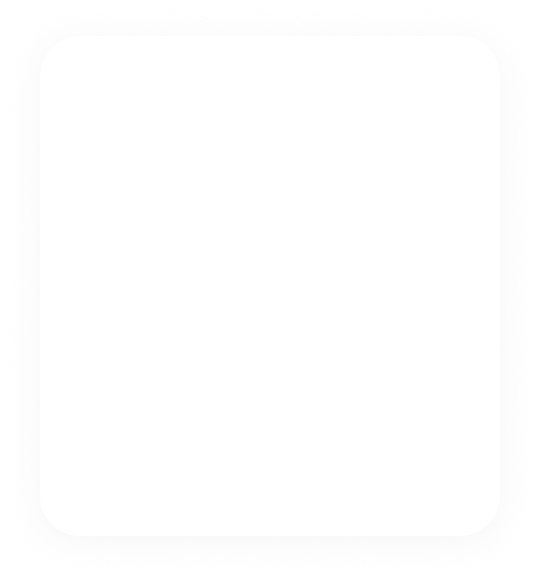 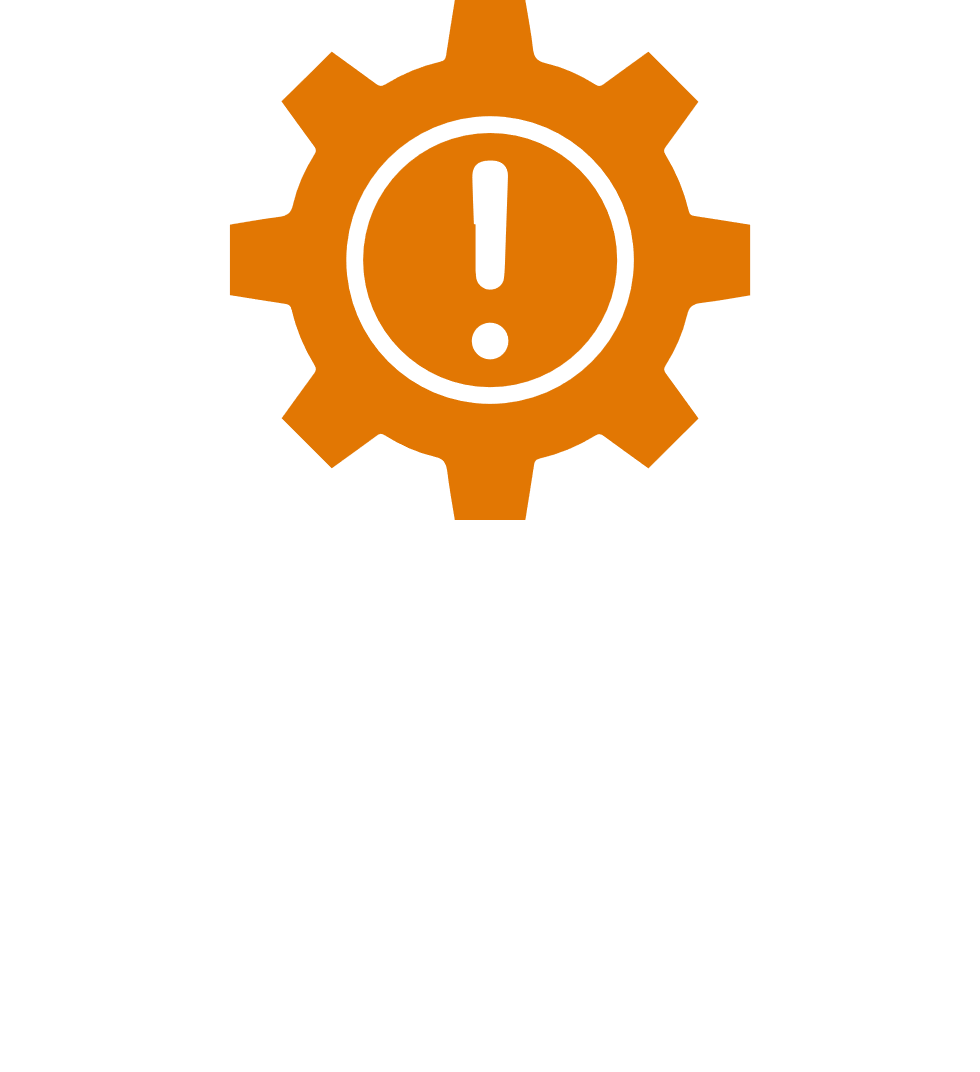 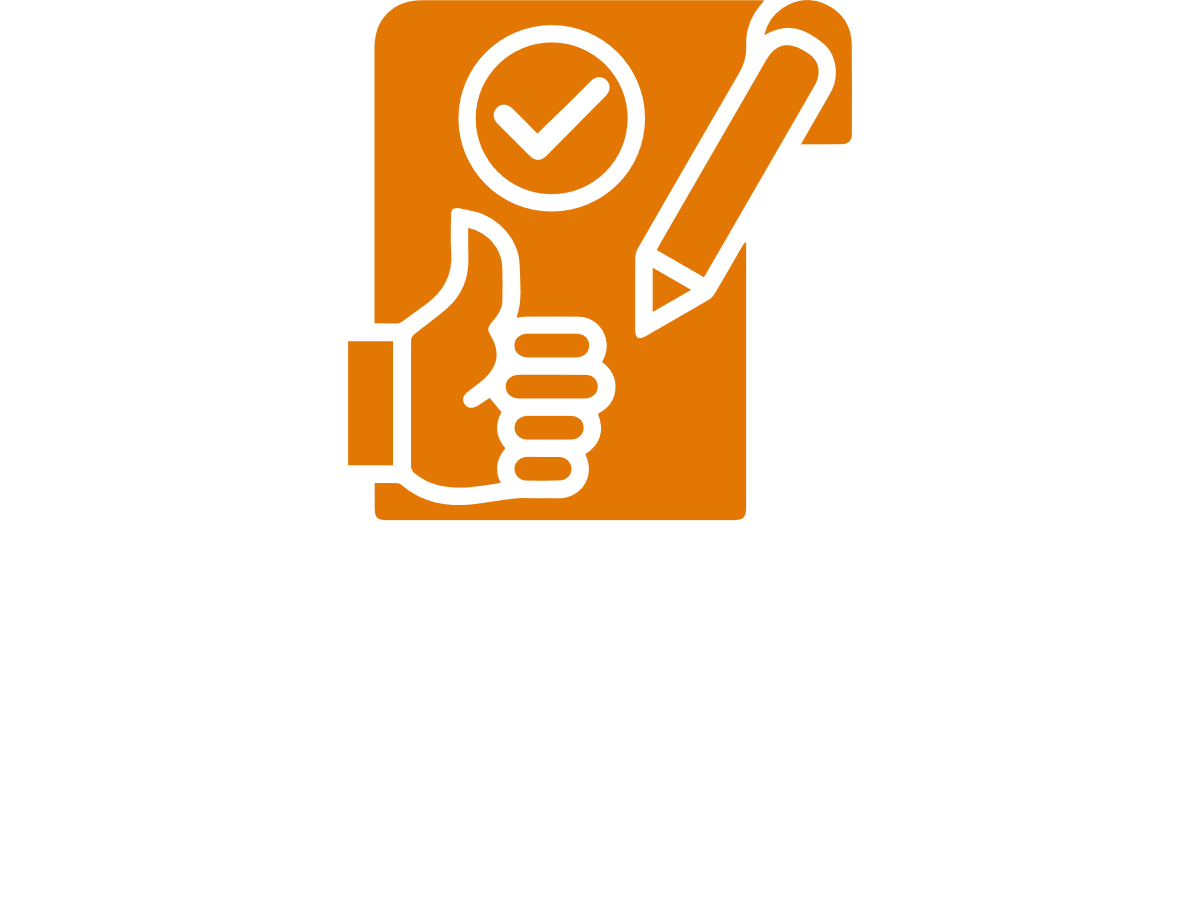 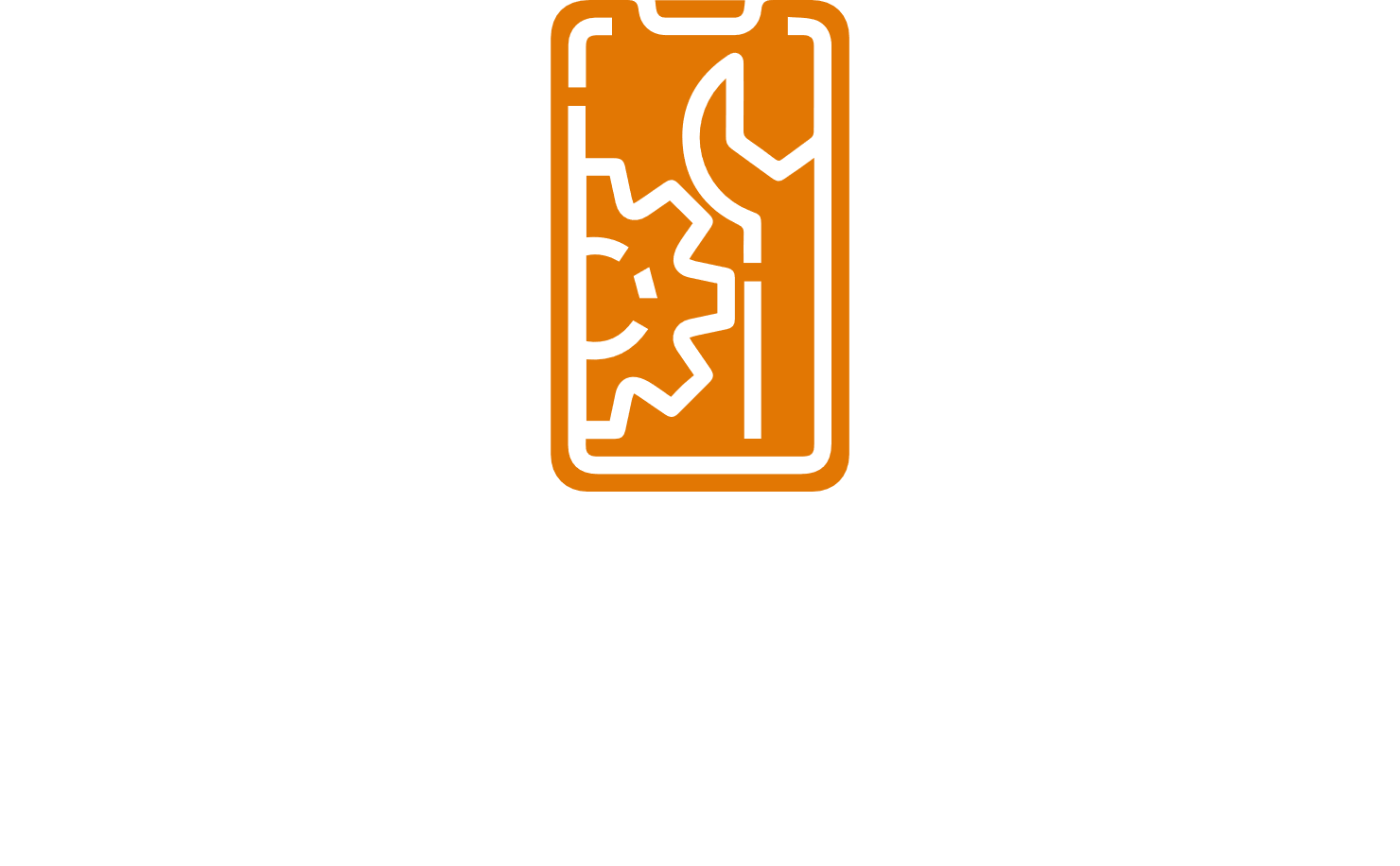 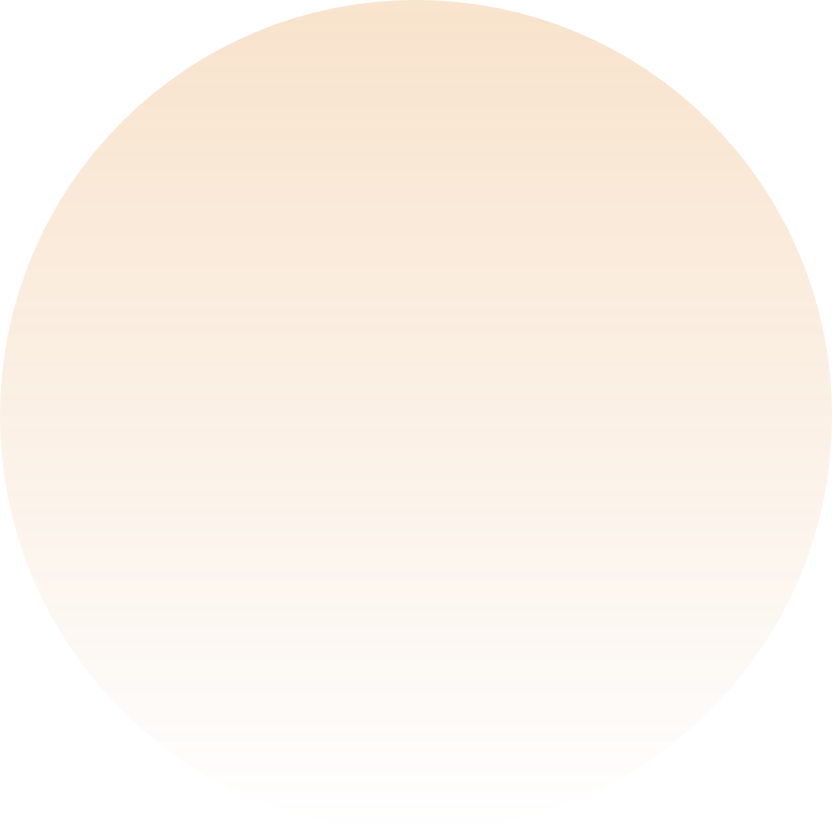 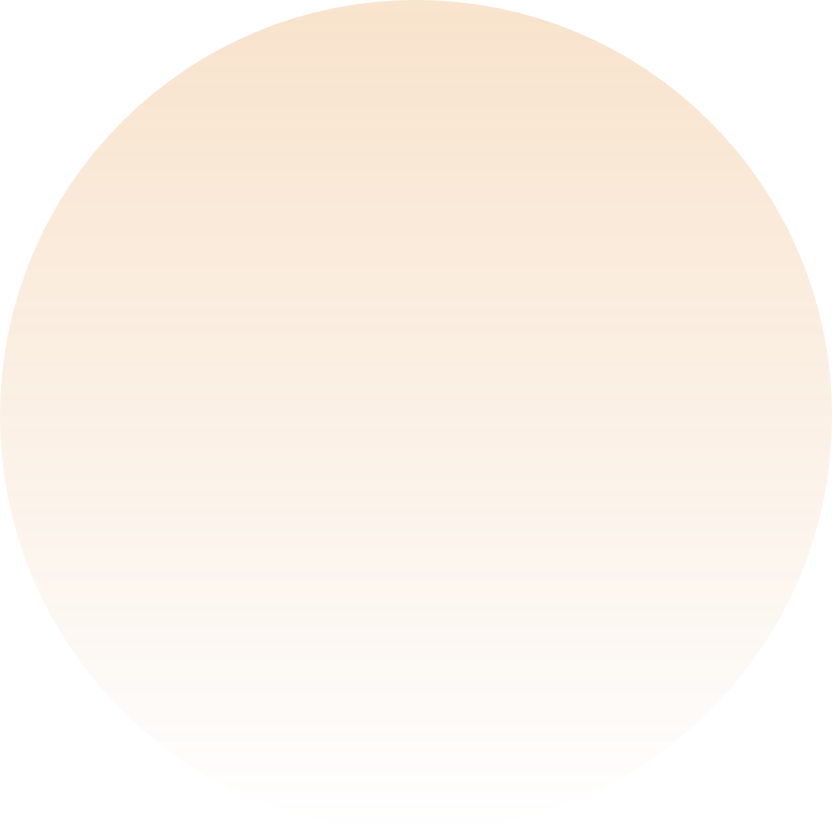 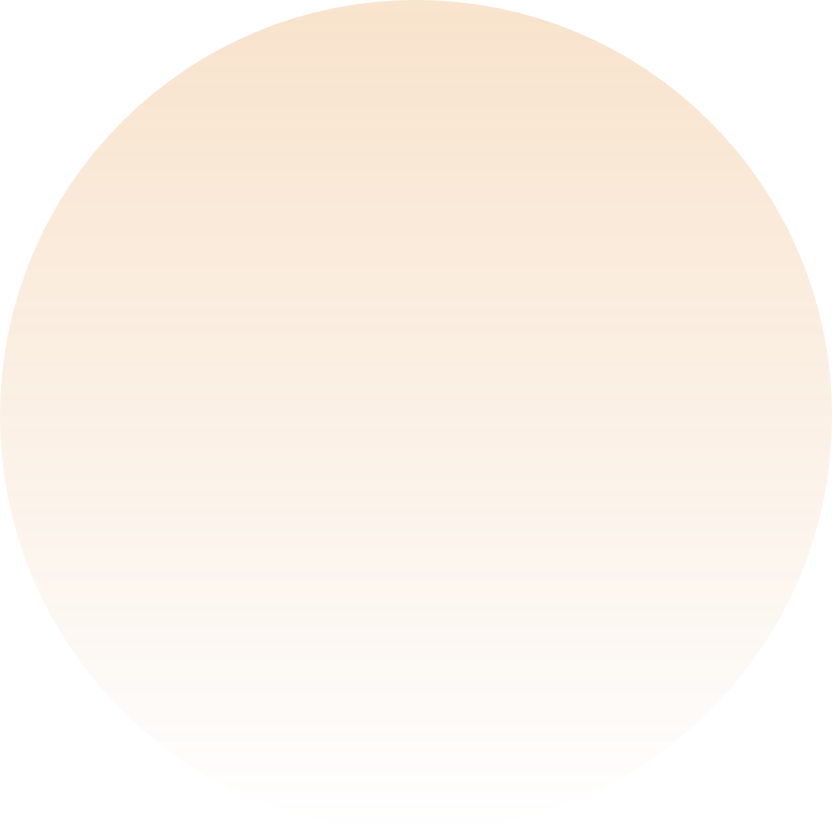 Counter Party Risk
Other end of the trade
Fintech IT
Resources:
Order-book modelling and market making strategies
https://arxiv.org/abs/1806.05101
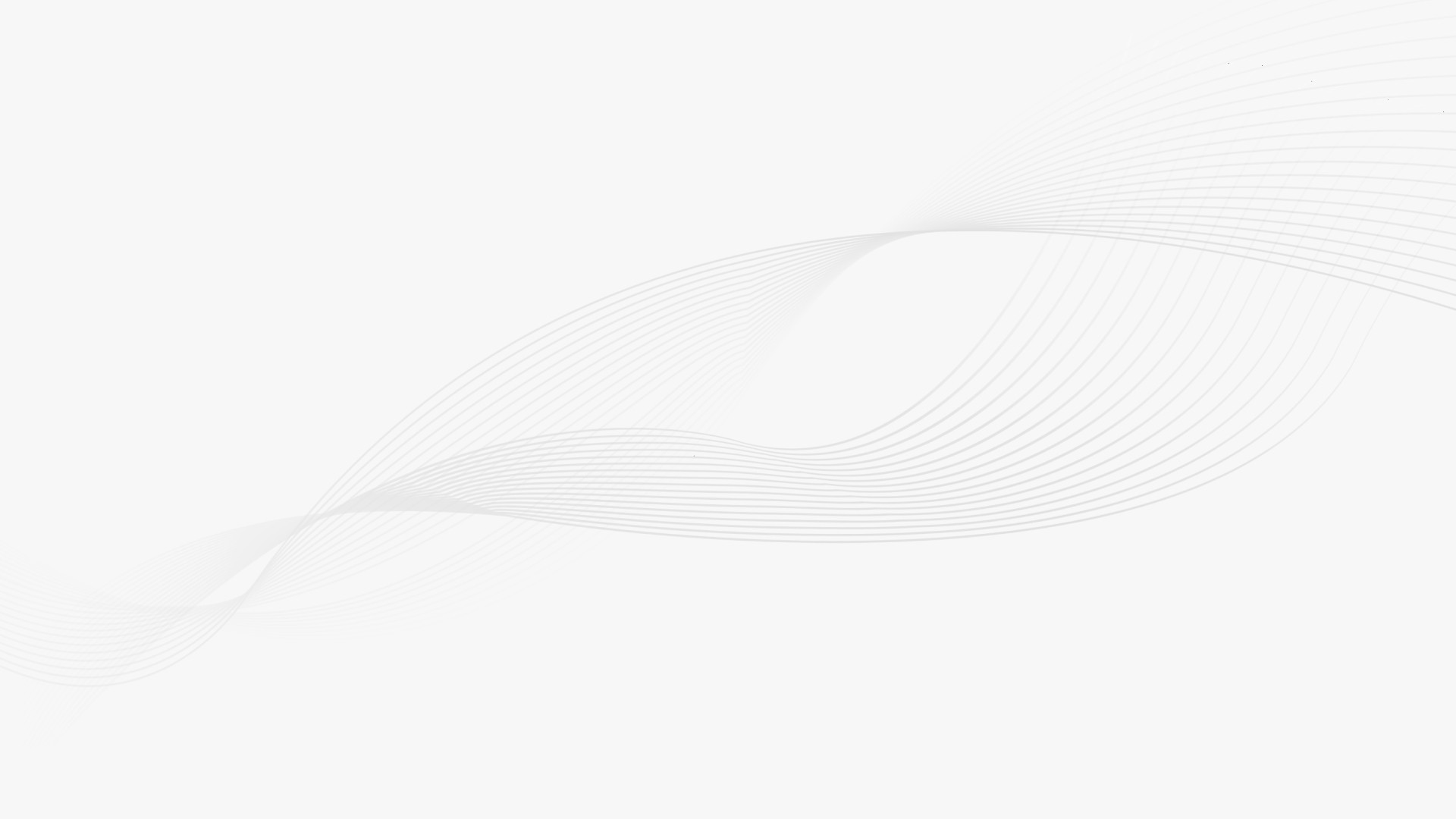 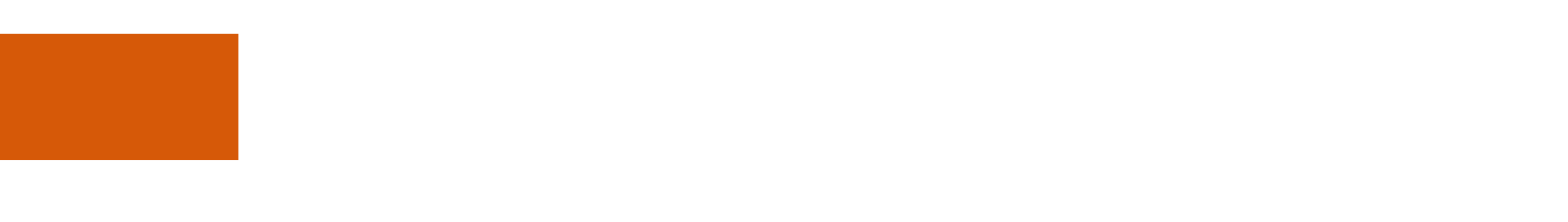 08: Optimization
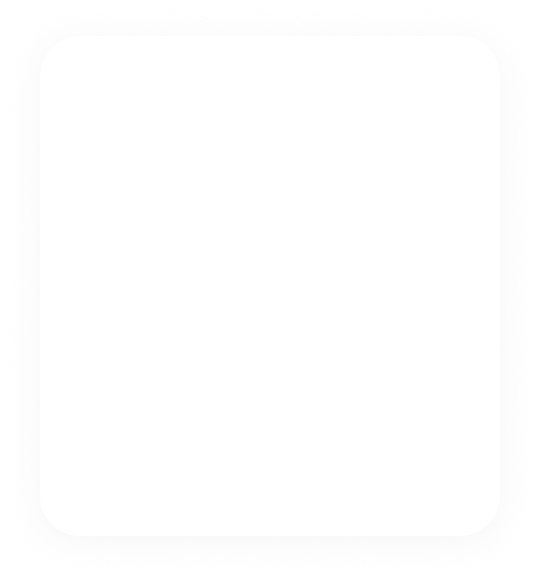 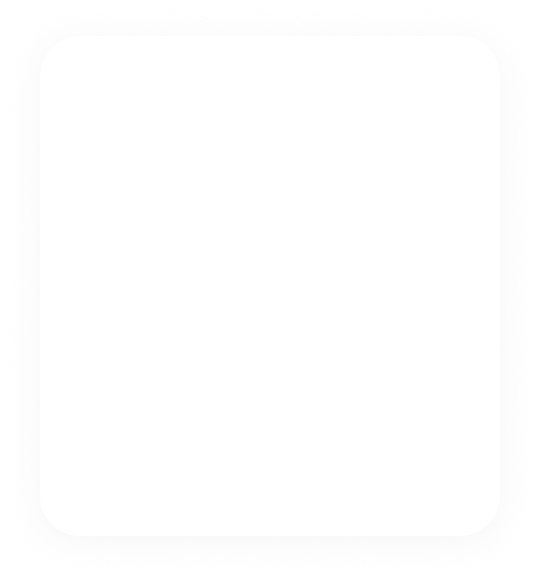 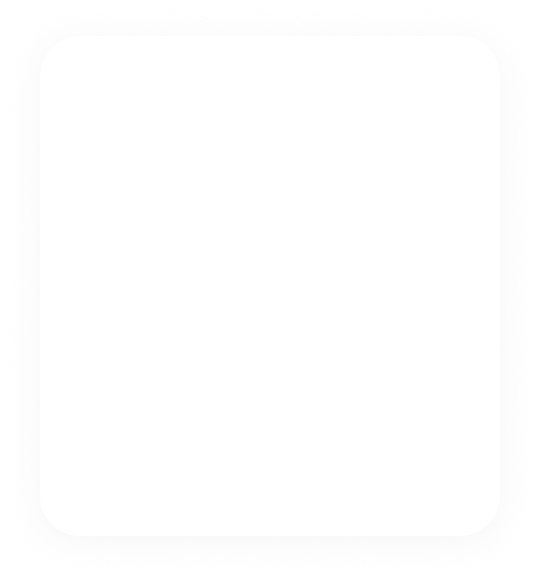 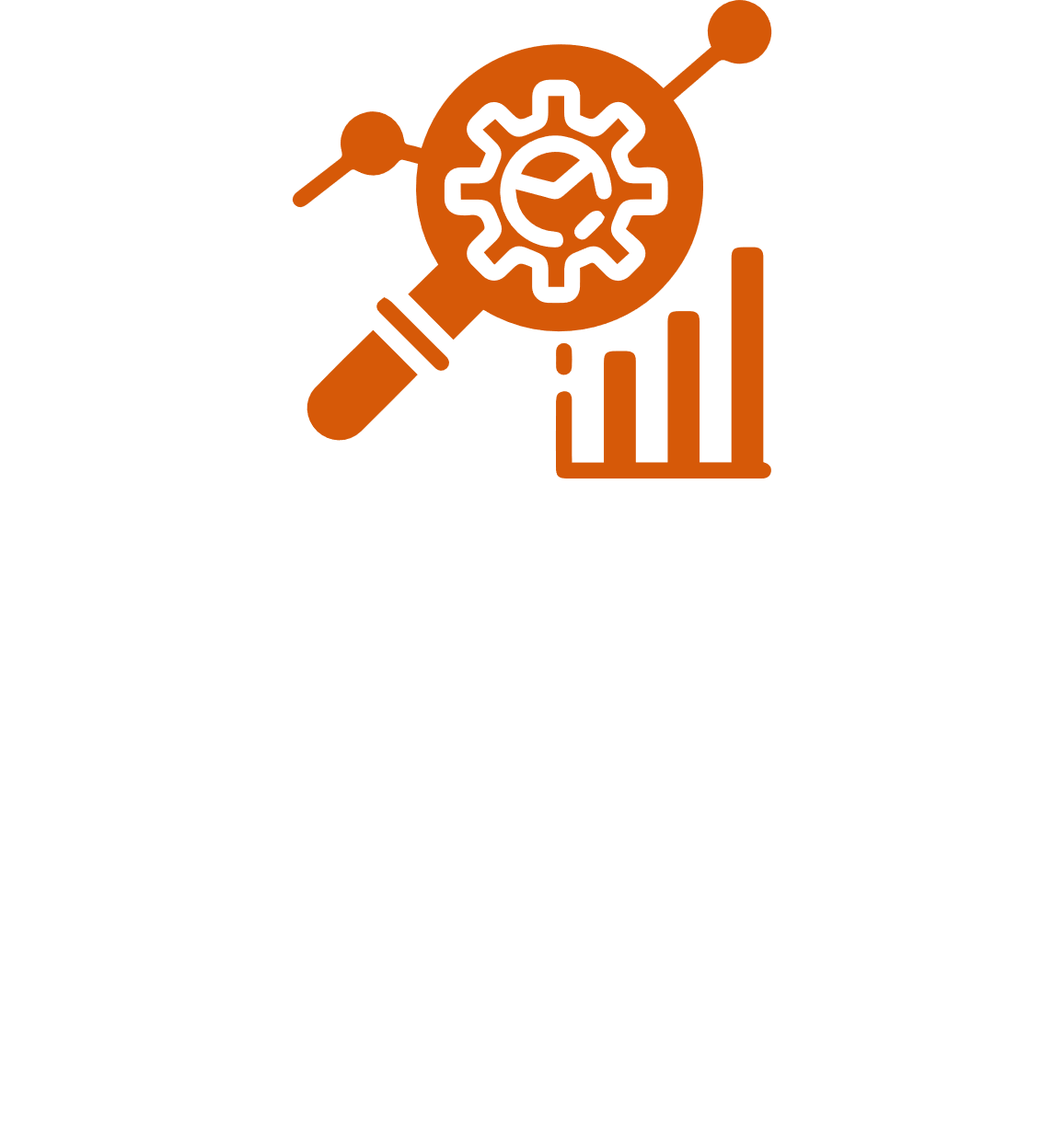 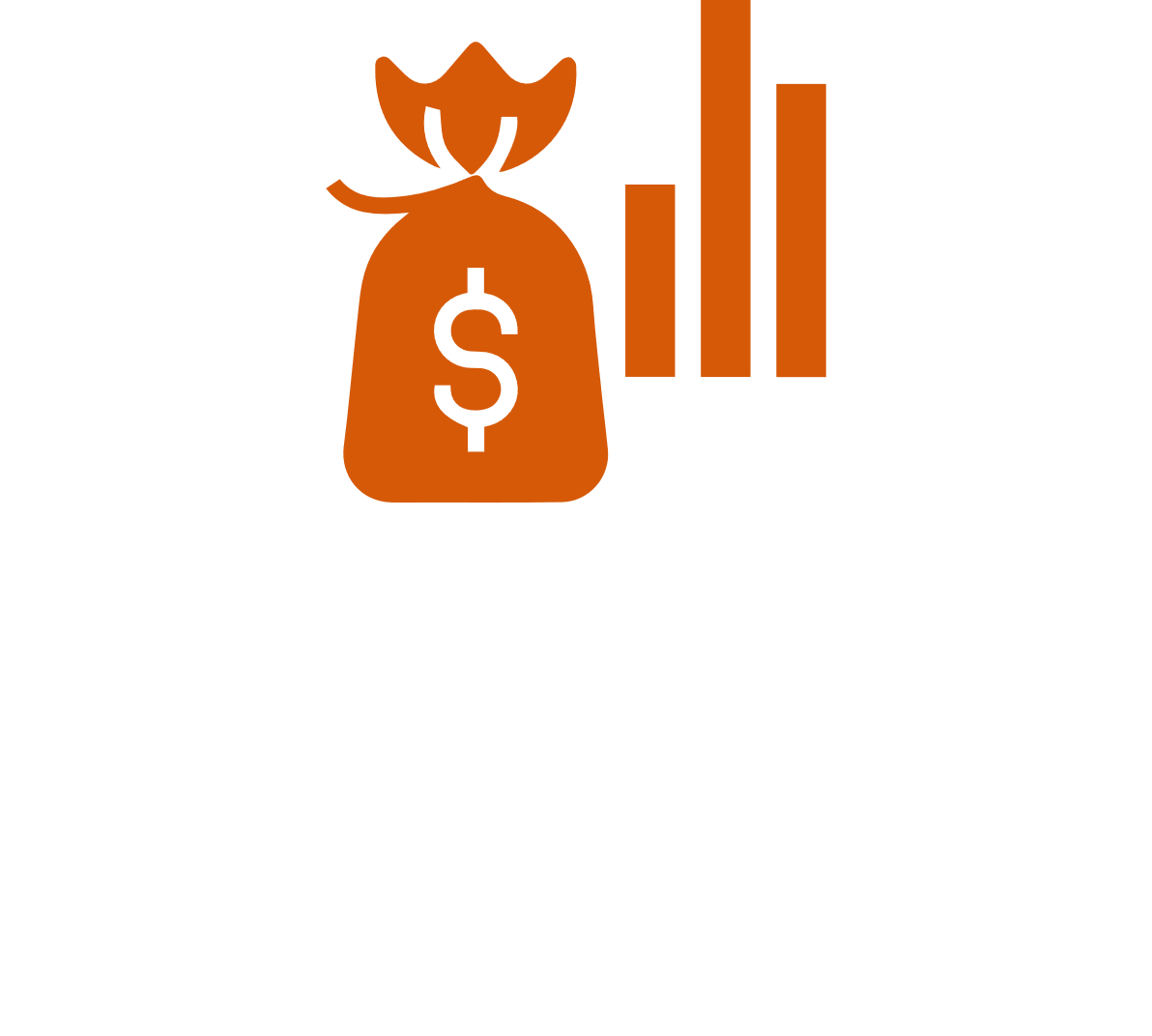 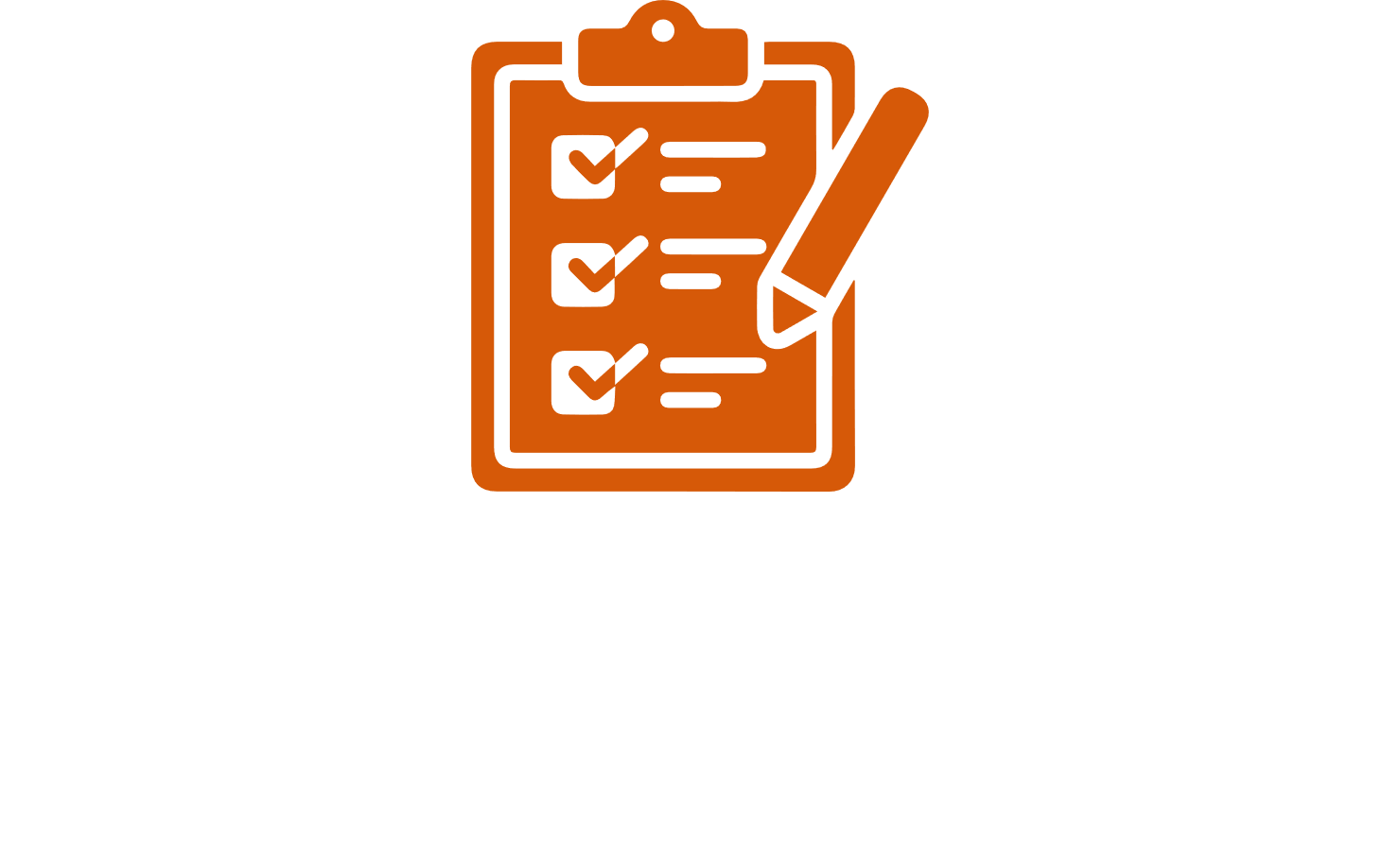 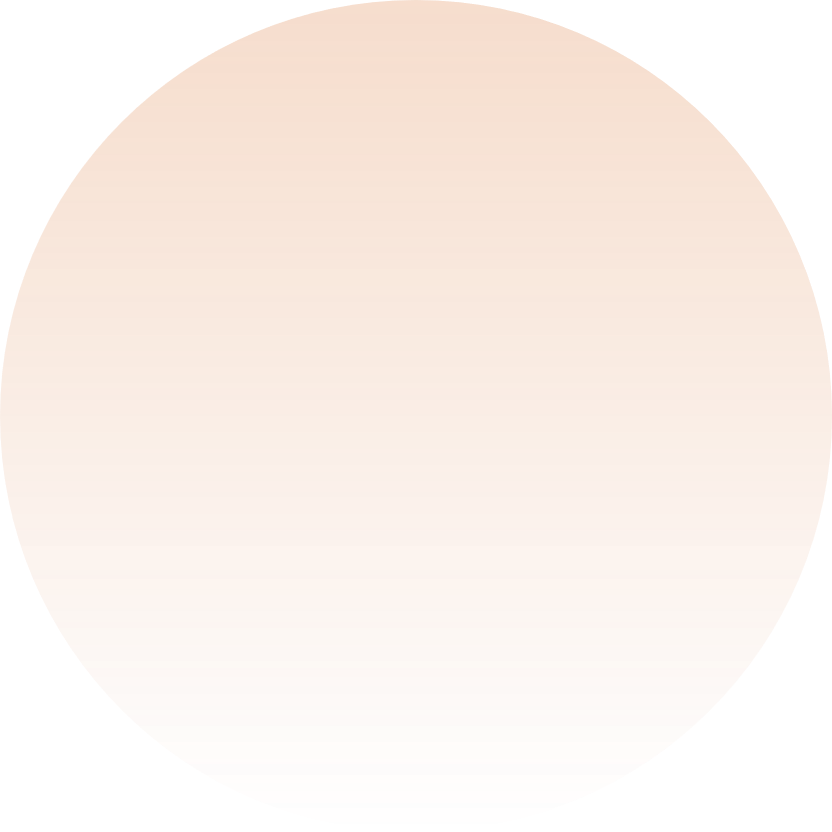 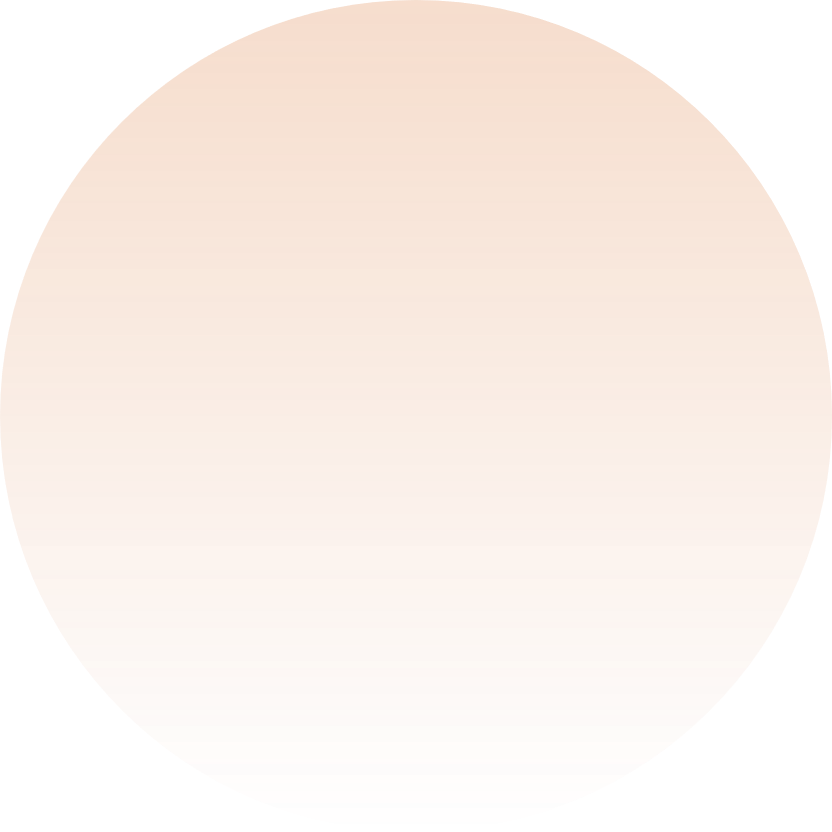 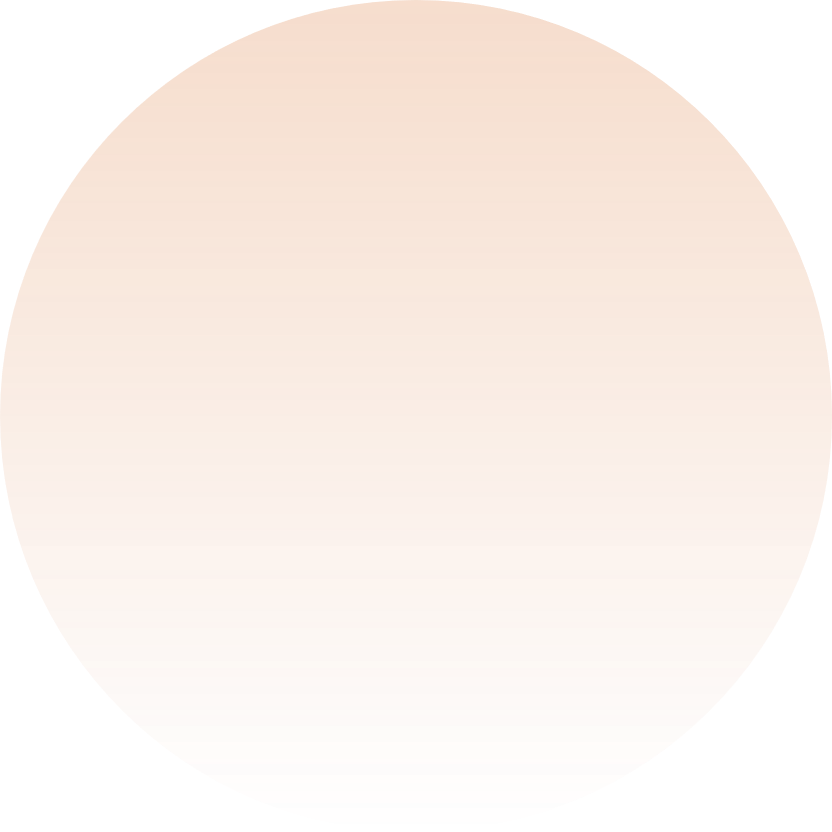 Virtuous cycle of development
You can make money, but how? (Not easy)
Hyper-organized
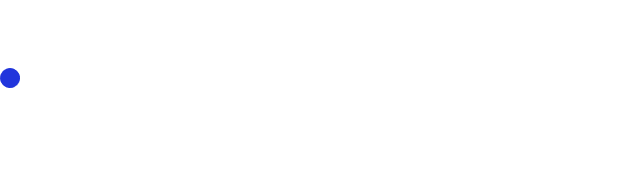 Blue moons
Resources:
https://letian-wang.medium.com/from-reinforcement-gamer-to-reinforcement-trader-8b0a7ef8b53f
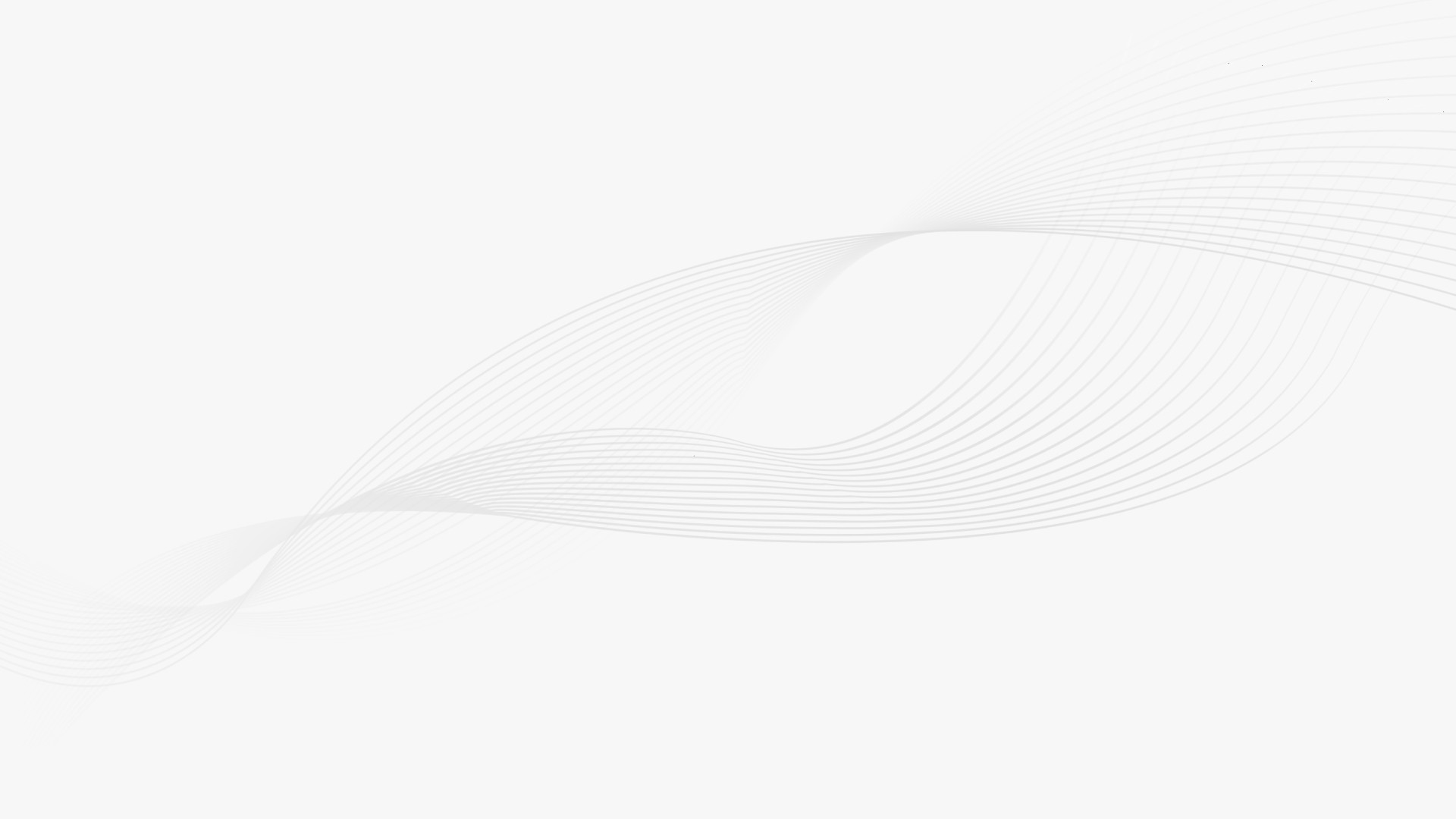 Our Workflow Revisited
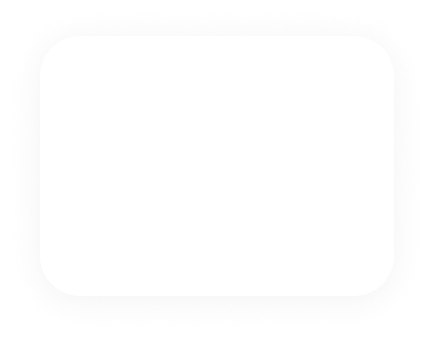 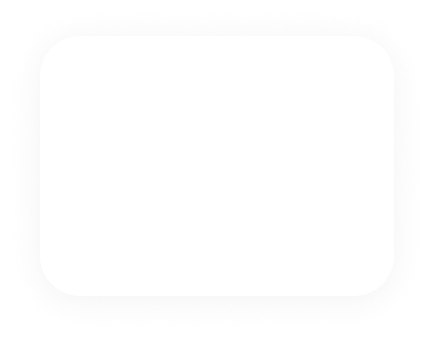 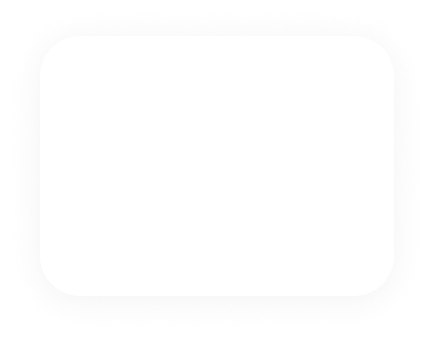 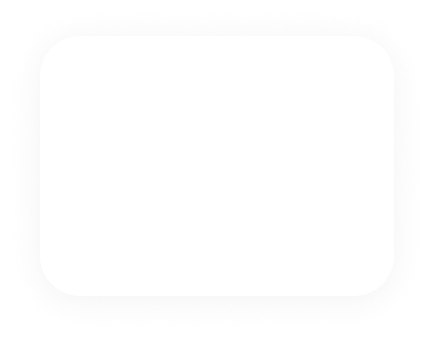 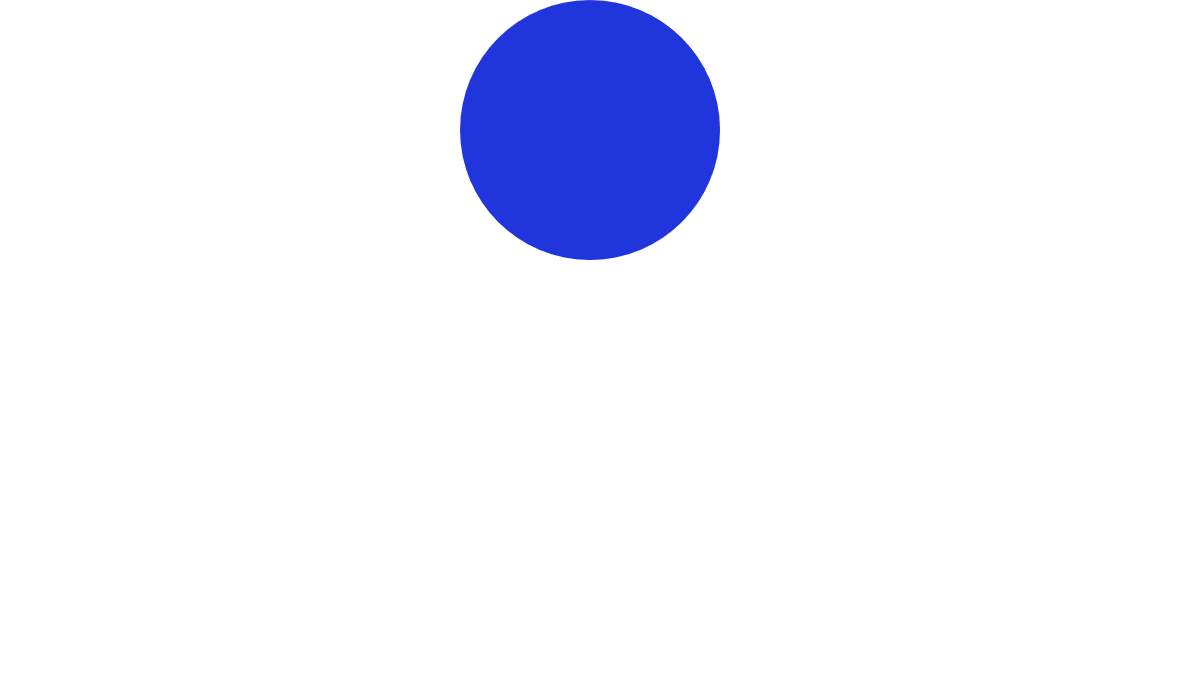 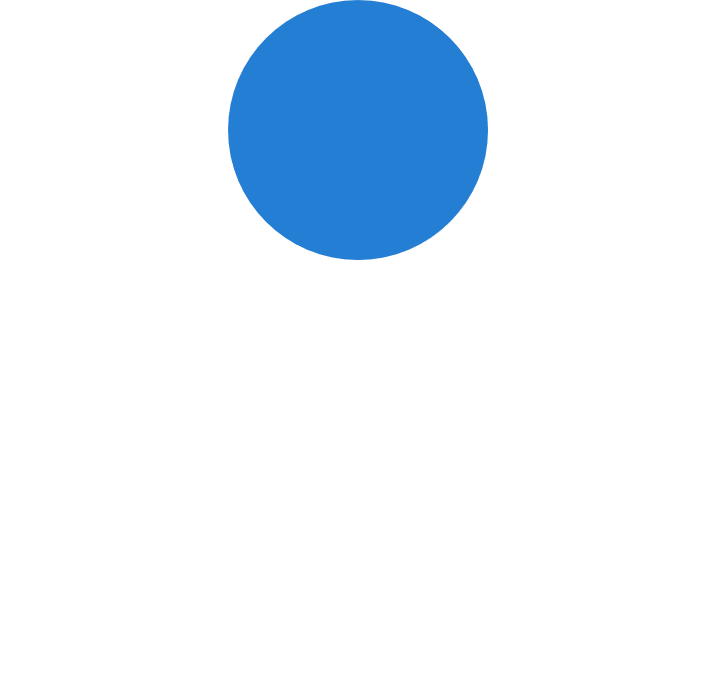 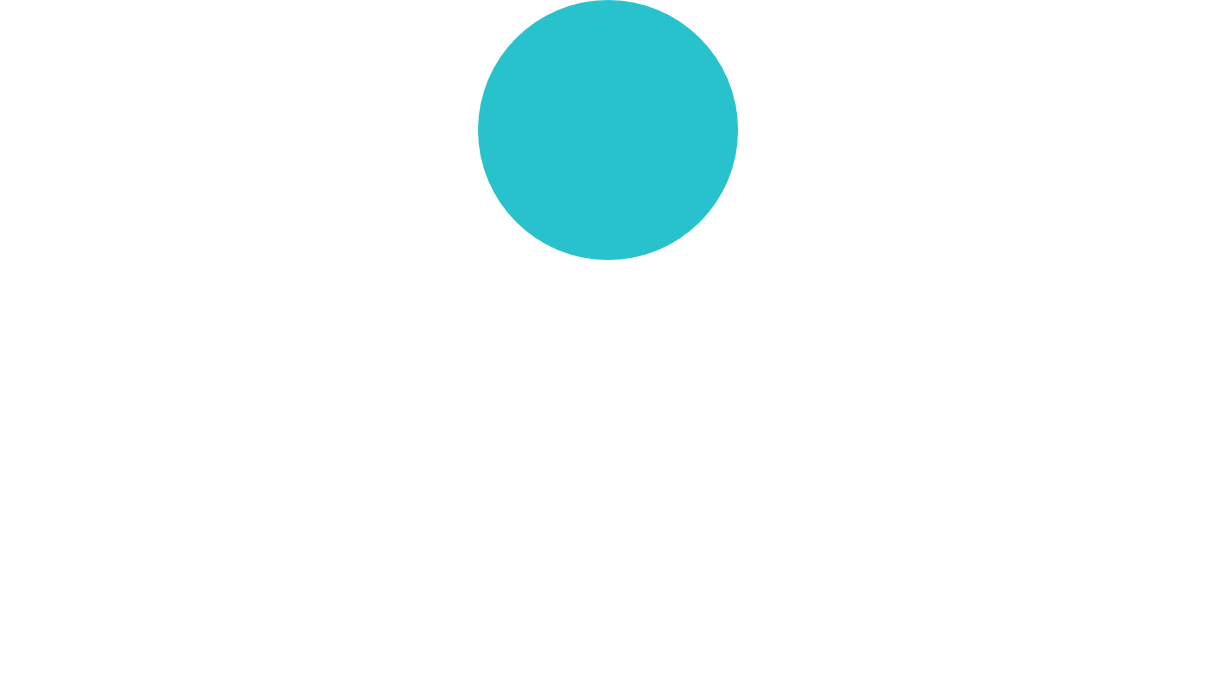 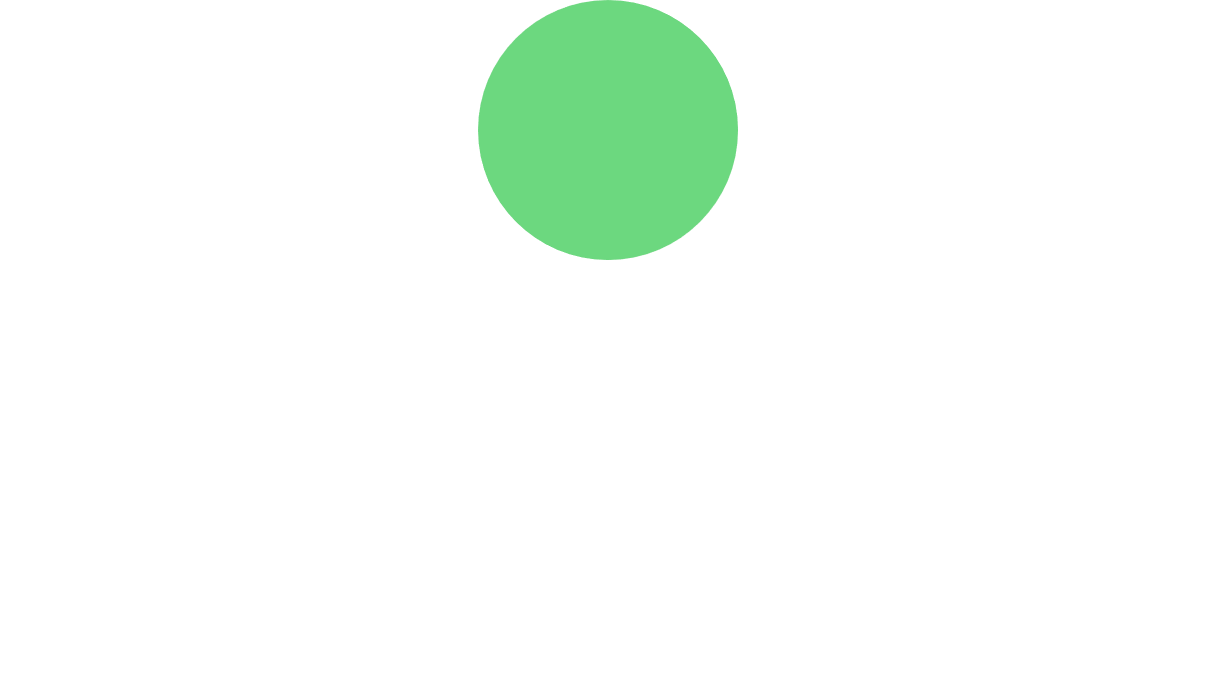 01
02
03
04
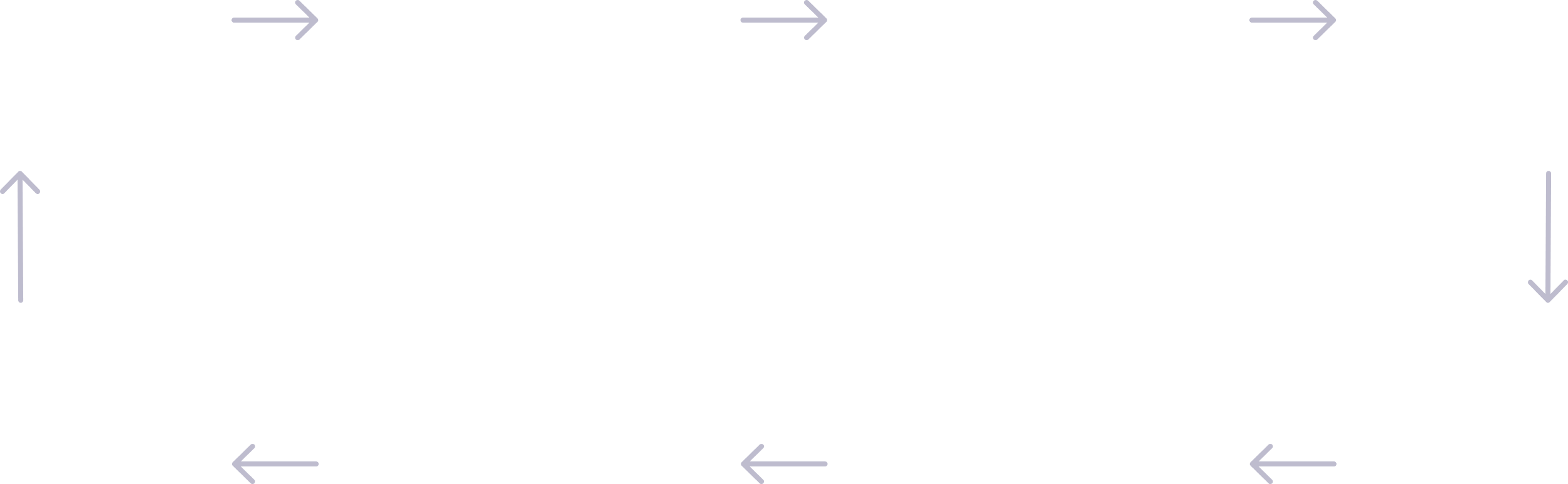 Asset management goals
Data Selection
Risk/Predictive Methods
Predictive Performance
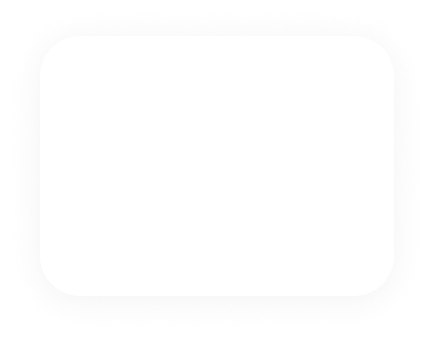 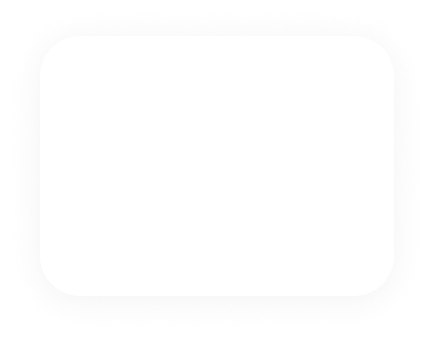 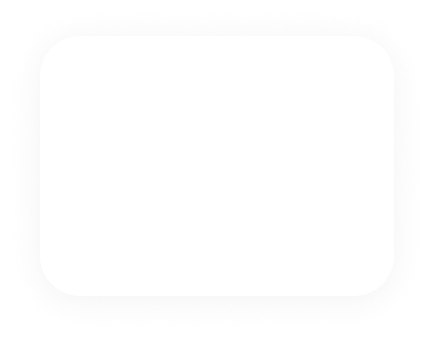 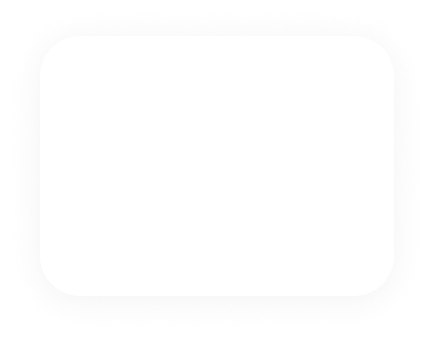 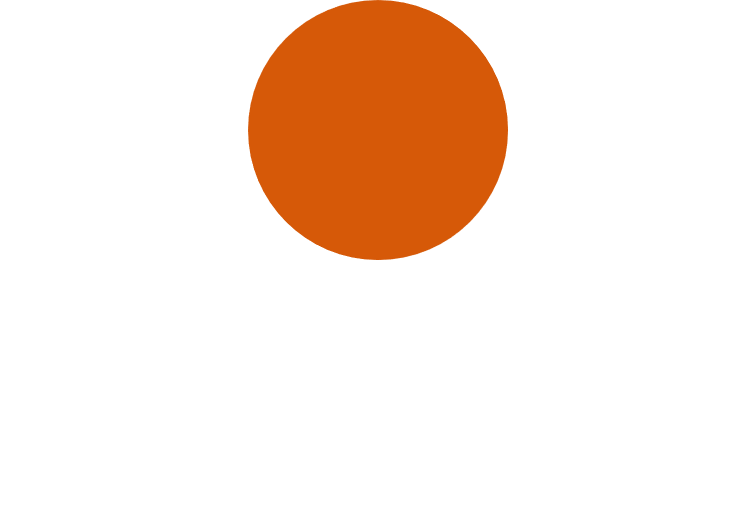 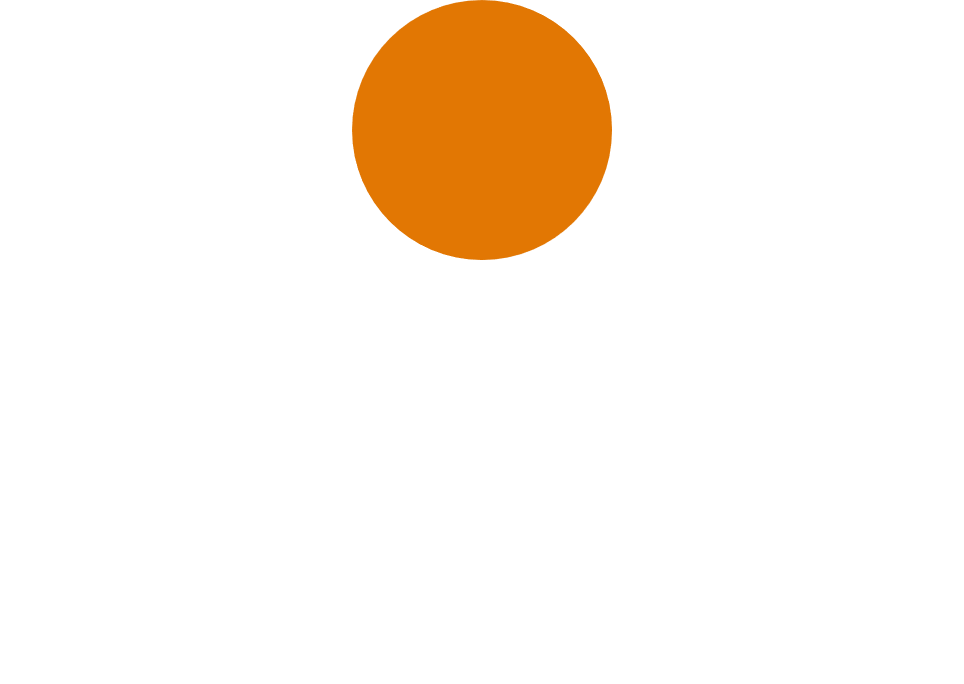 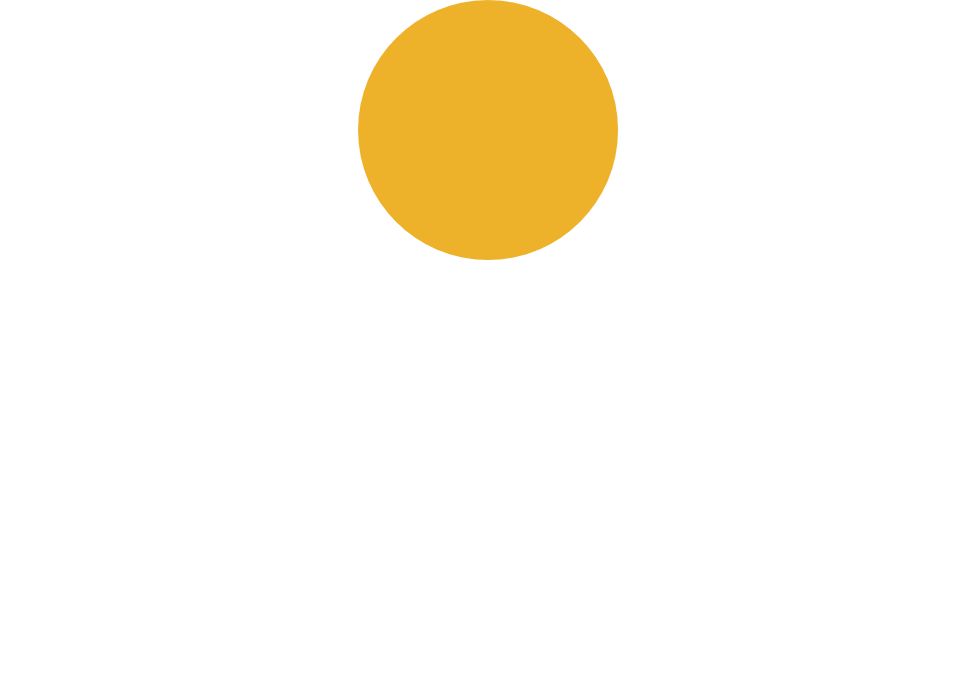 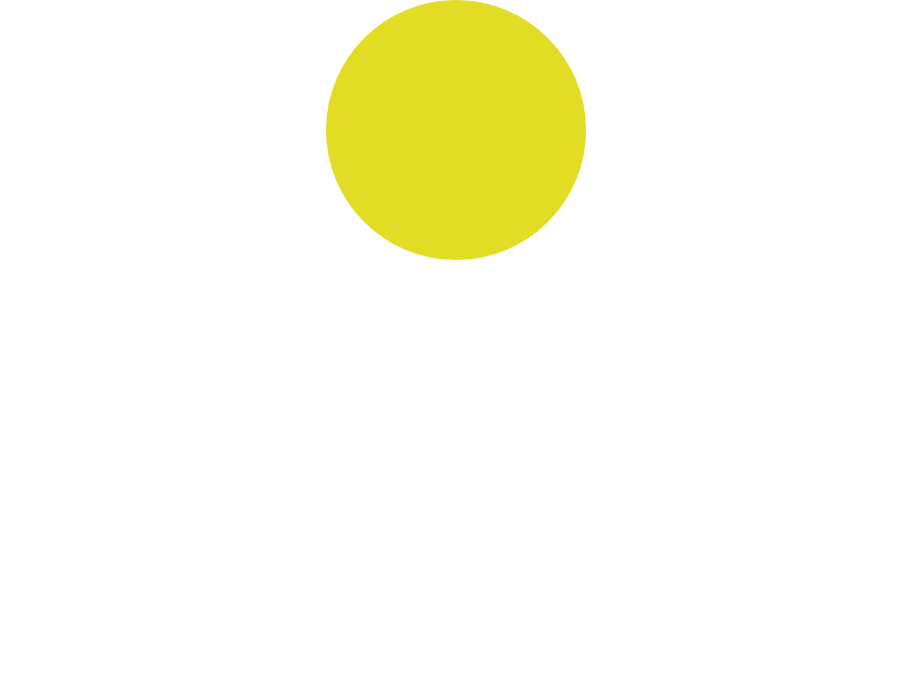 08
07
06
05
Optimization
Operational Risks
Trading Execution
Portfolio Analysis
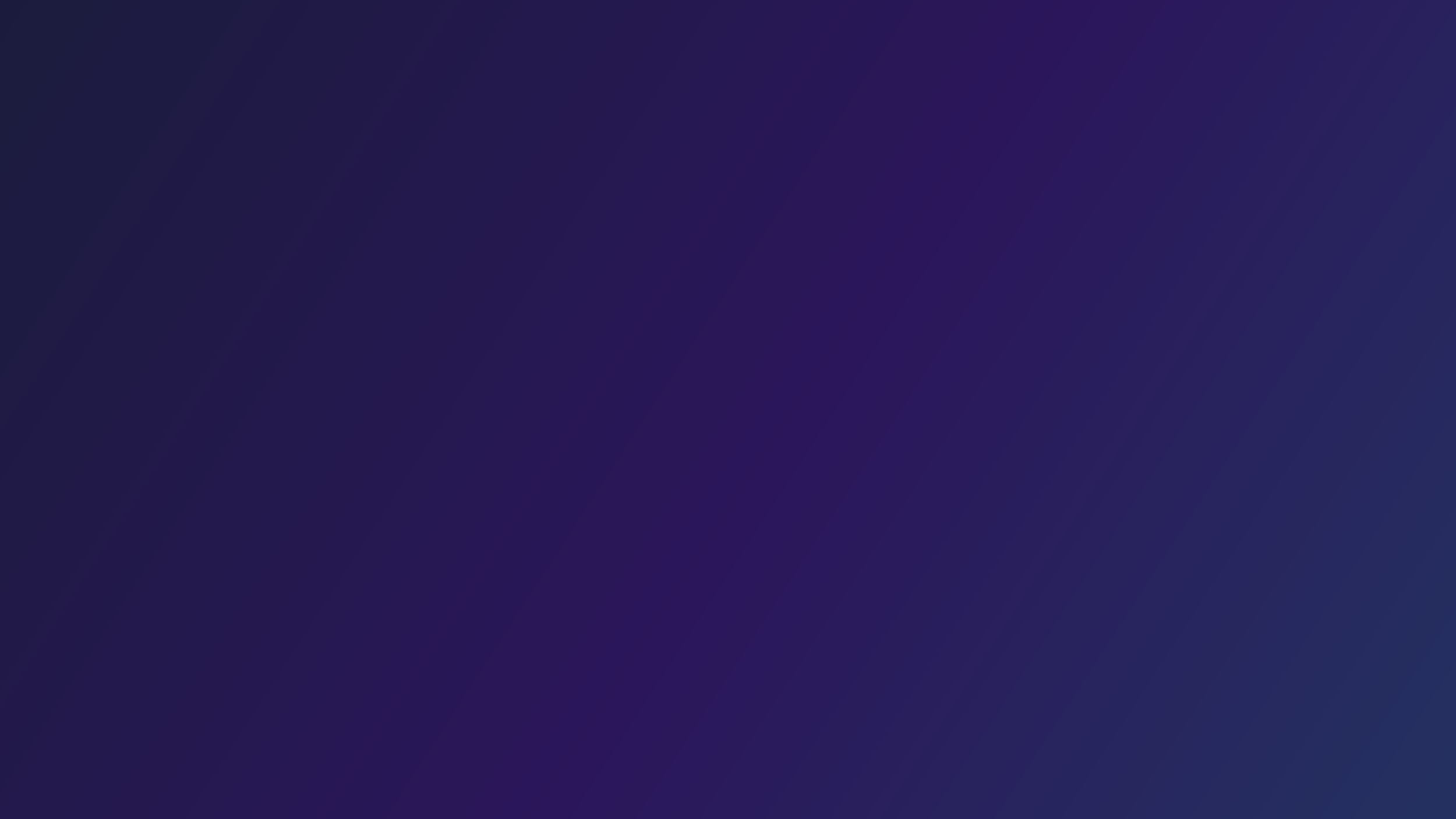 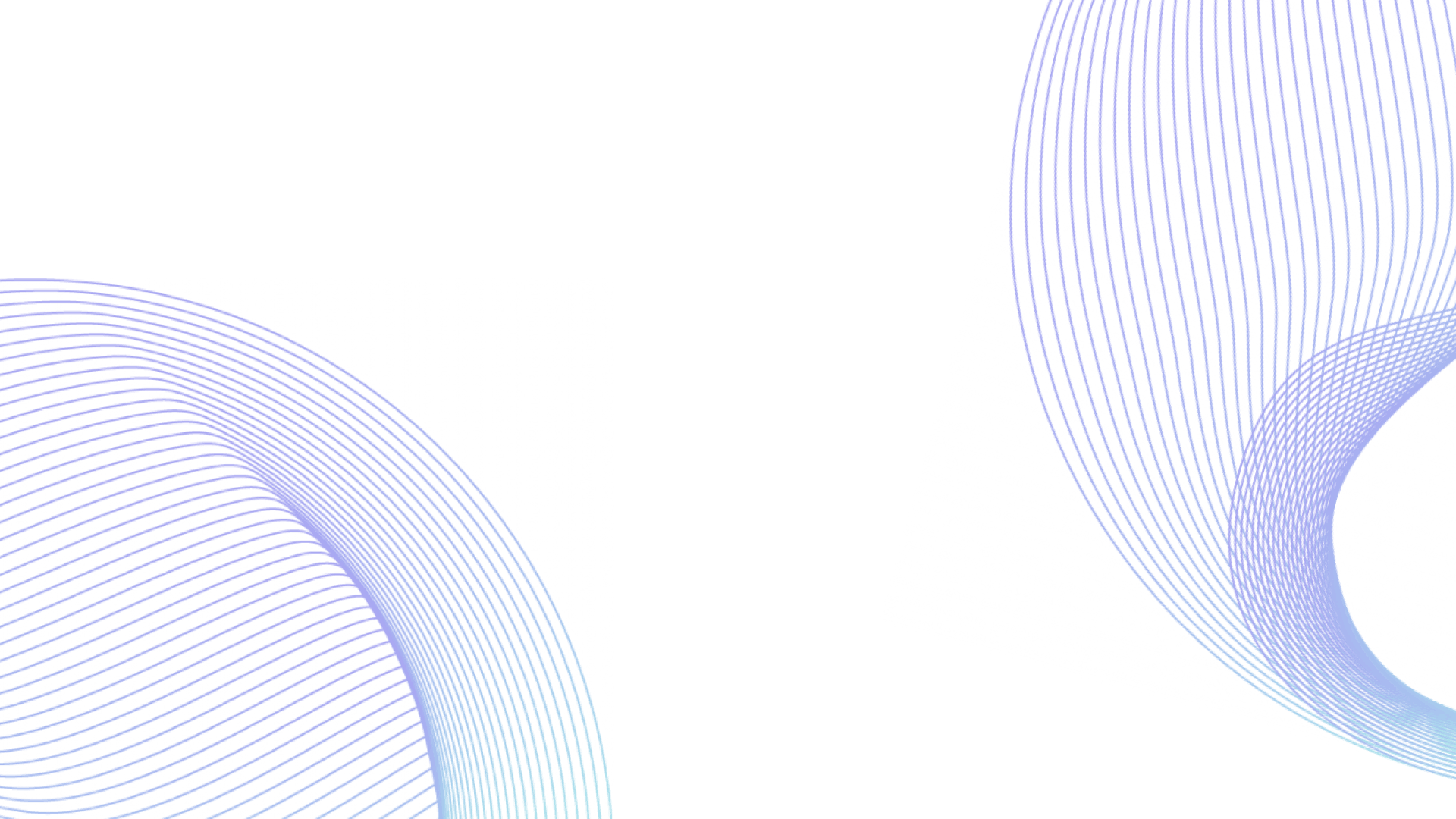 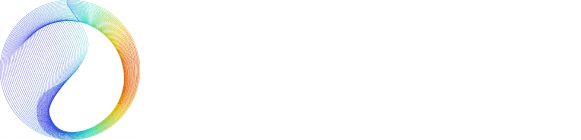 Thank you
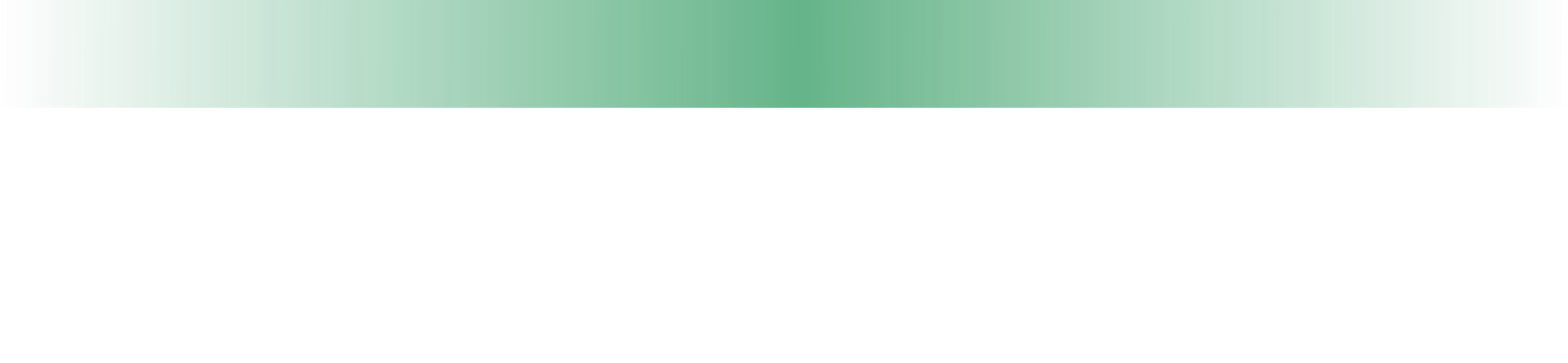 https://singularity-dao.github.io/agi-fintech/
Chris Poulin
cpoulinwave@gmail.com
chris.poulin@singularitydao.ai